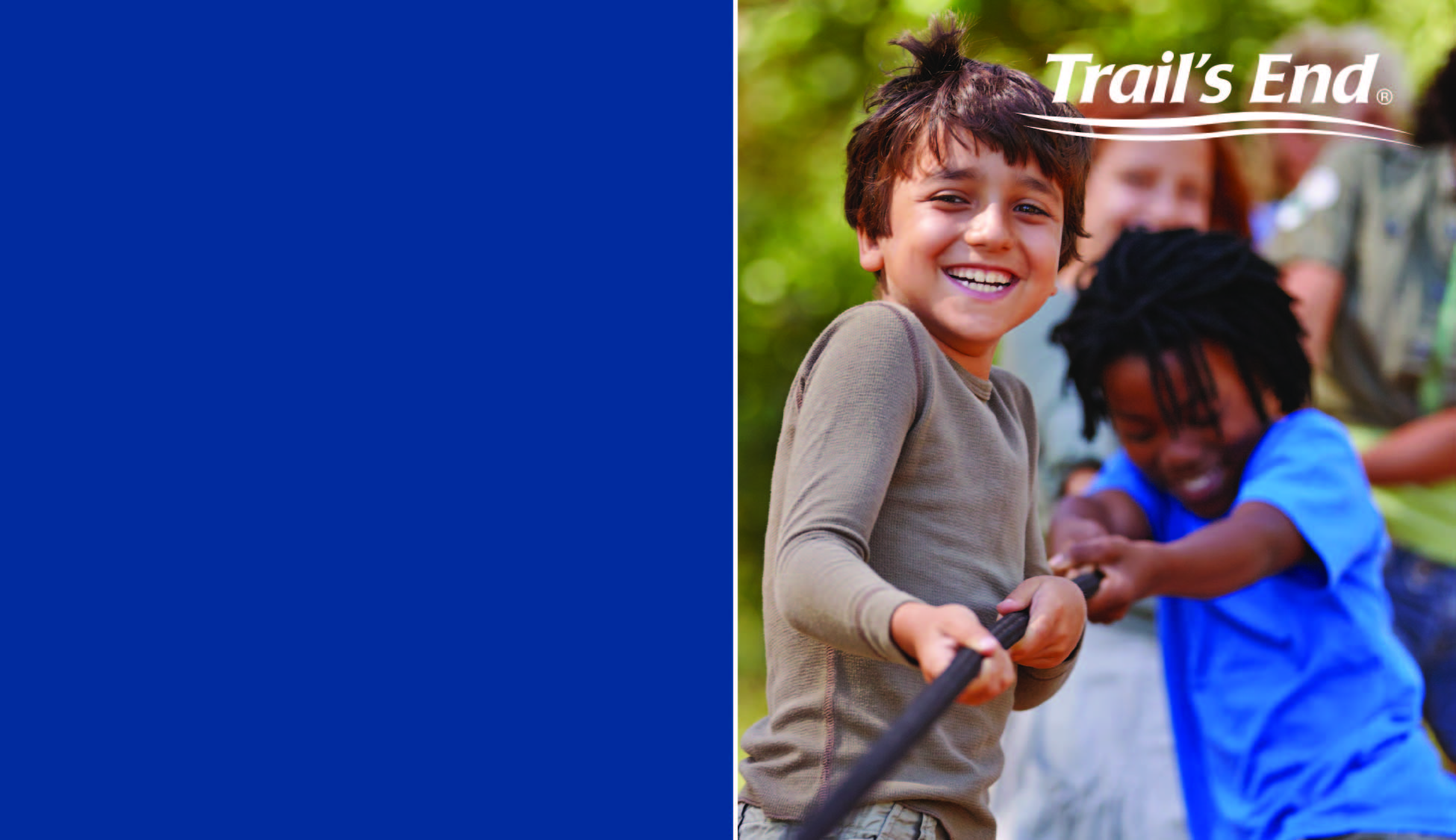 Orange County Council

2023

Popcorn Sale


Please send a message with your name and unit(s) you are representing
[Speaker Notes: Title Slide Option 2]
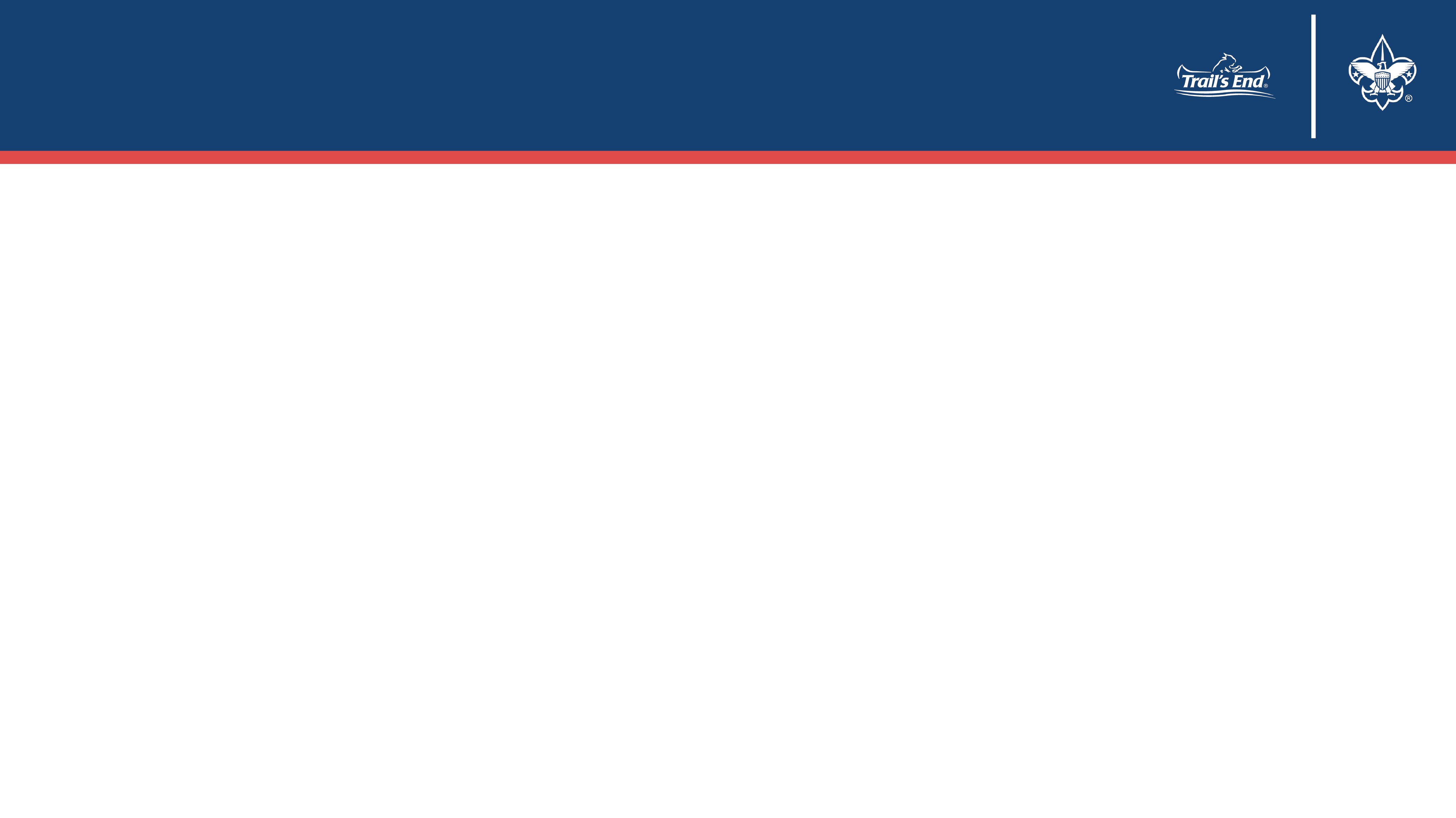 Best Partner for OCC
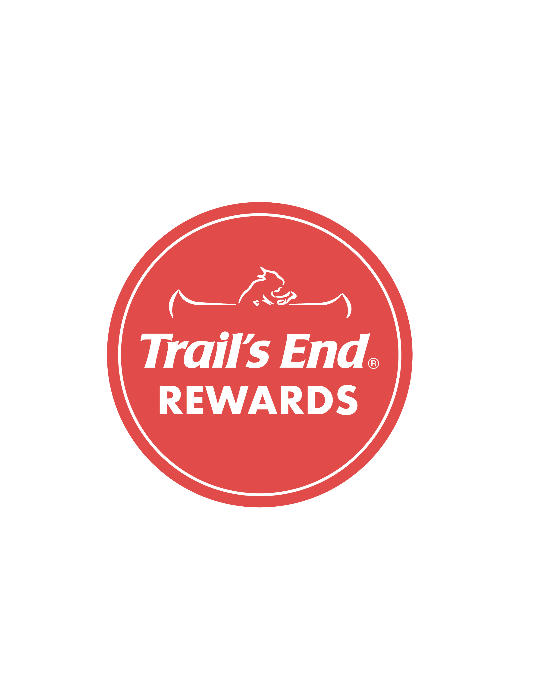 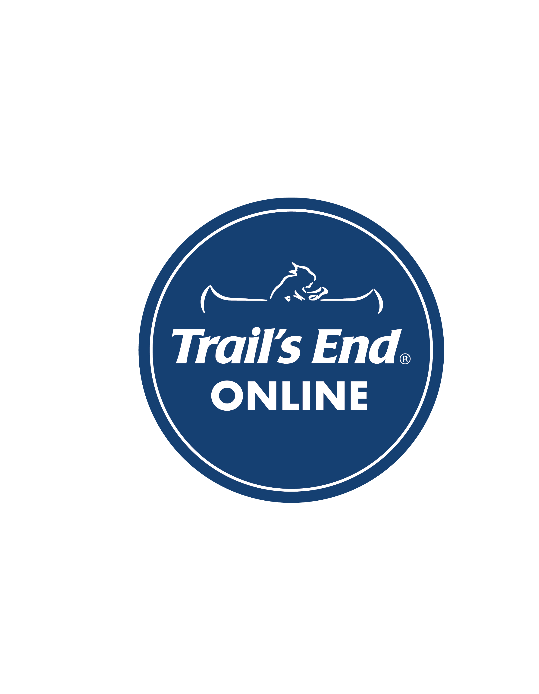 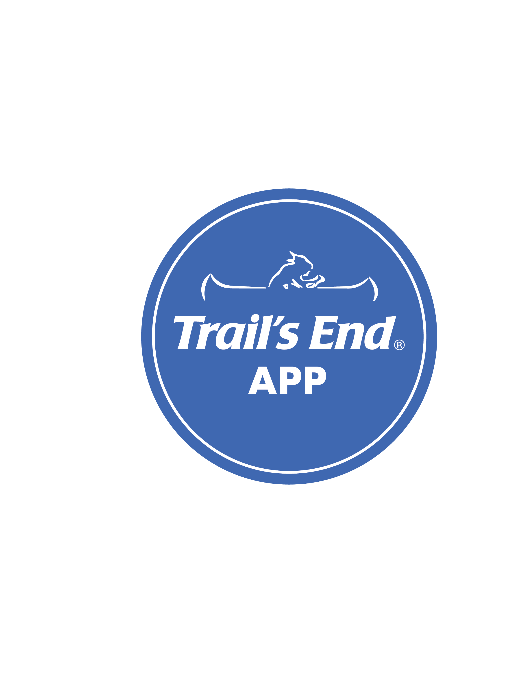 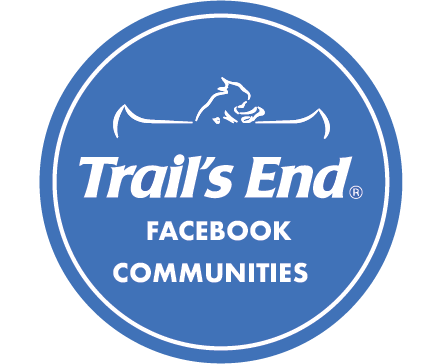 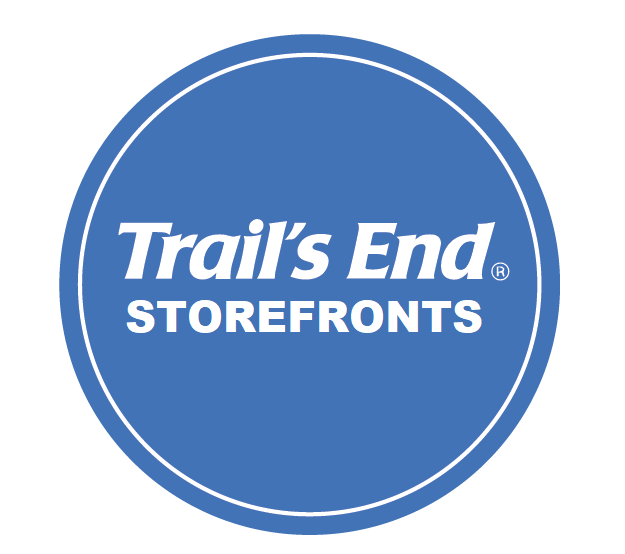 …. making life easier for you!
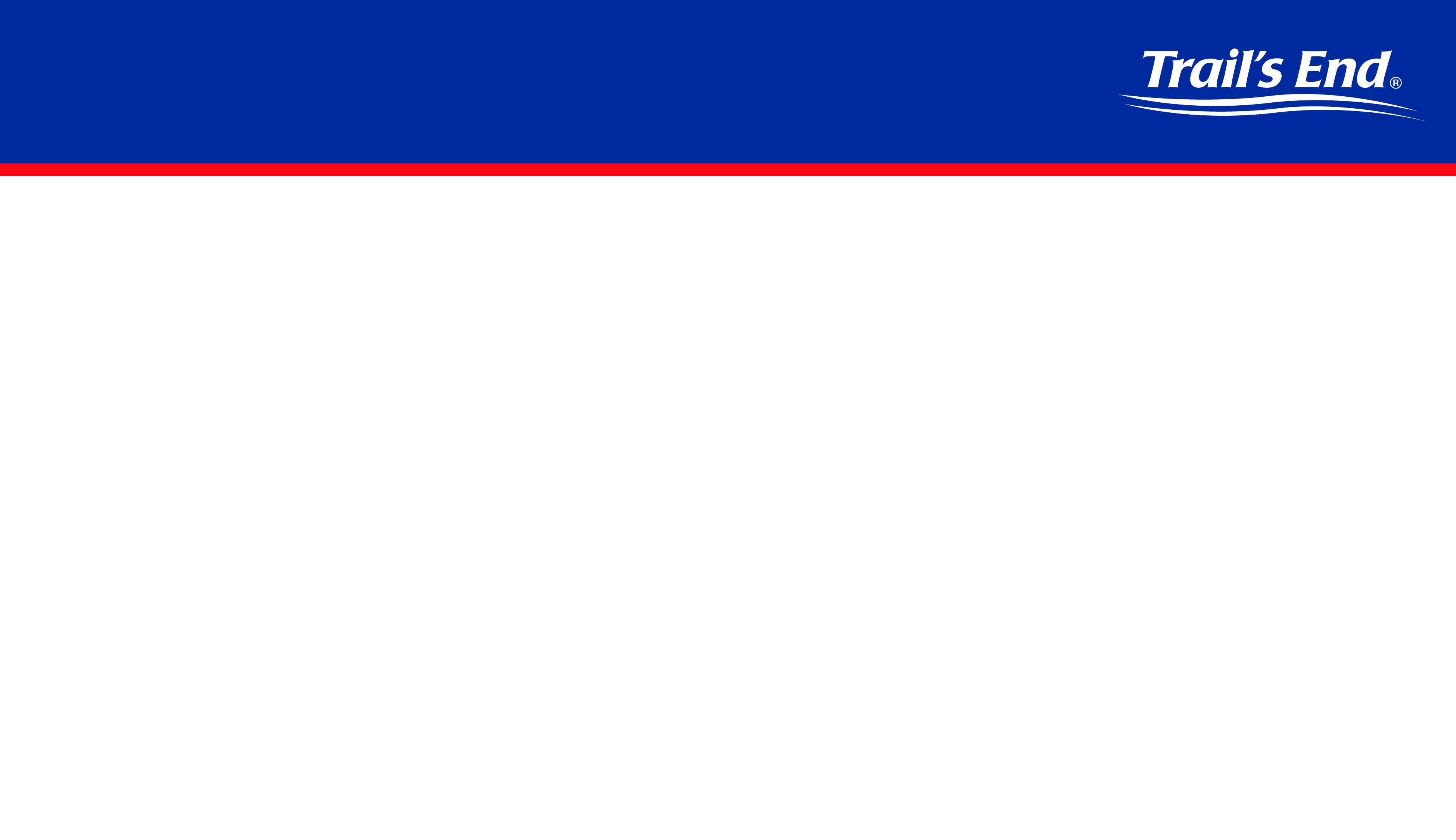 Why Popcorn?
Fund your unit’s program
Character development
Awesome Rewards
Improve our camps and council resources
More adventures, less time fundraising!
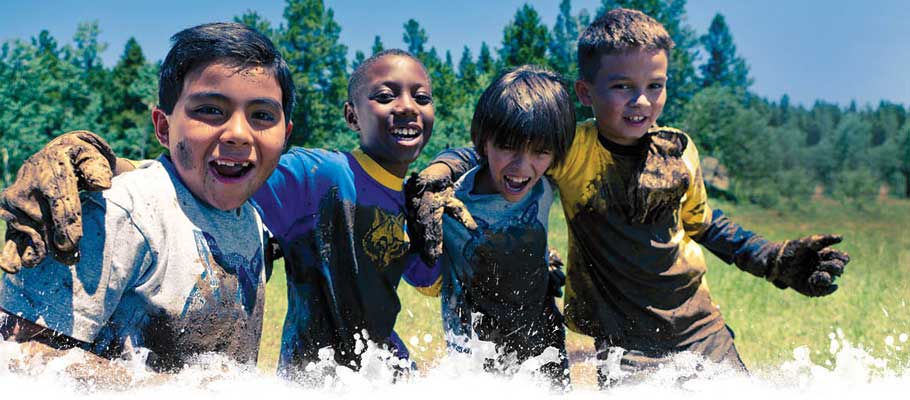 OVER $4 BILLION returned to your programs SINCE 1980
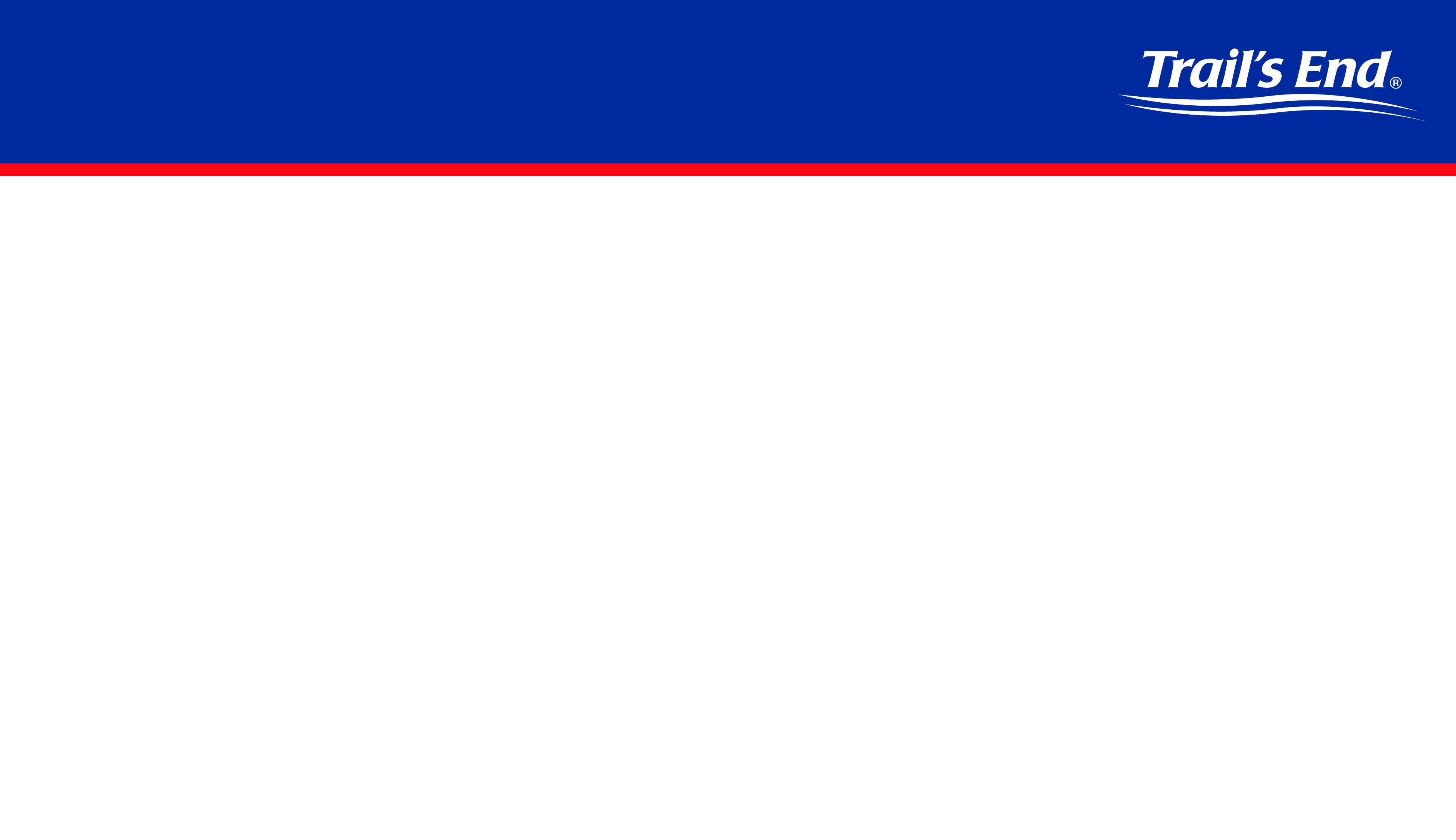 Why Popcorn?
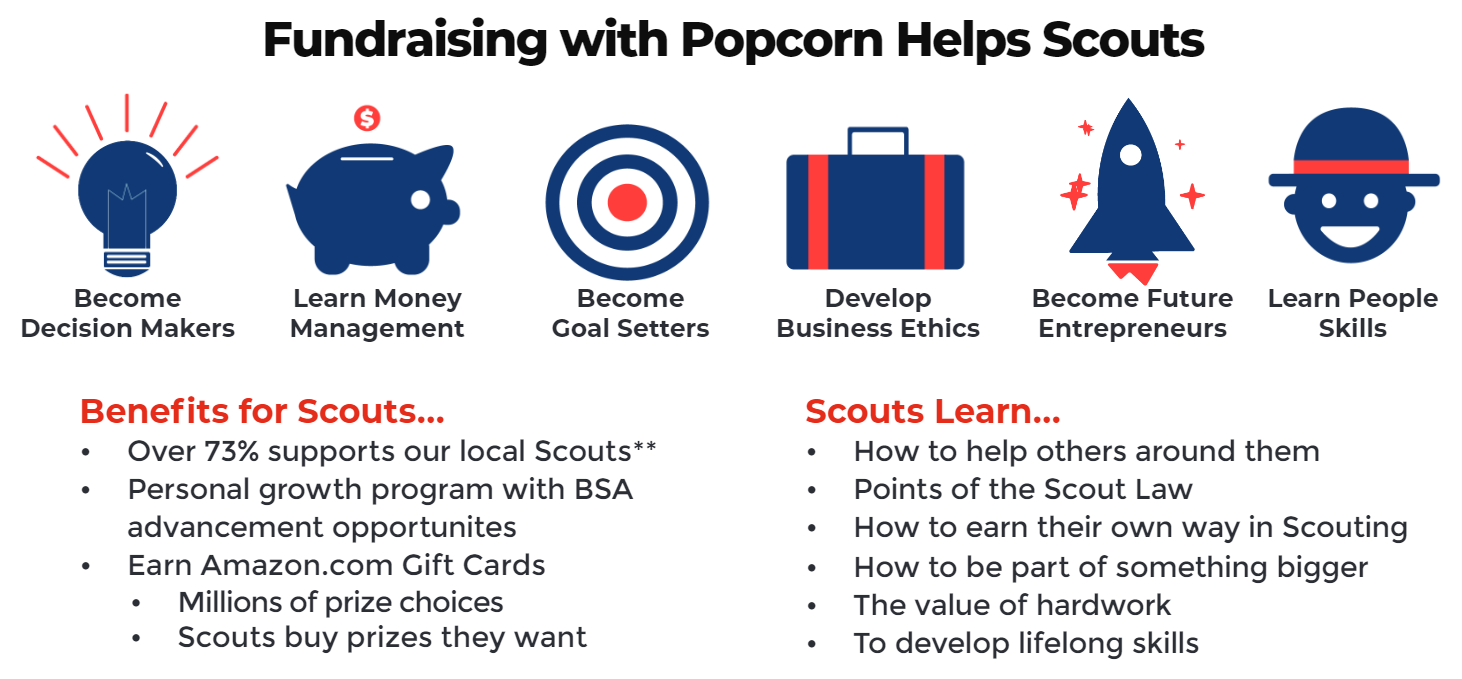 Benefits for Scouts...
Personal growth program that can be applied to advancement opportunities and service projects. 
Earn Amazon.com gift cards
Millions of prize choices
Youth buy prizes they want
Scouts Learn...
How to help others around them
Public speaking & math skills 
Salesmanship & perseverance
How to earn their own way
The value of hard work
To be part of something bigger
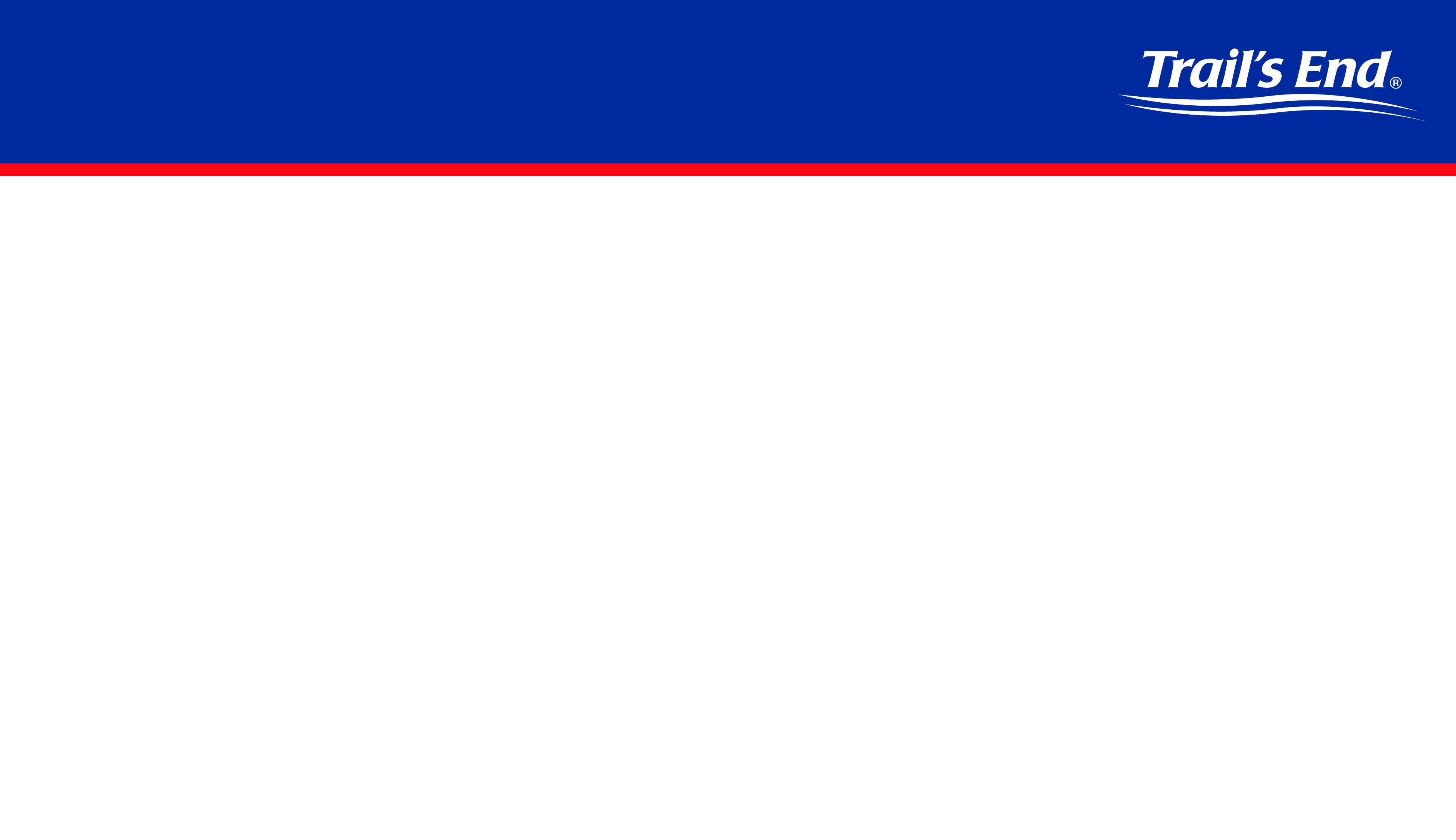 Why Popcorn?
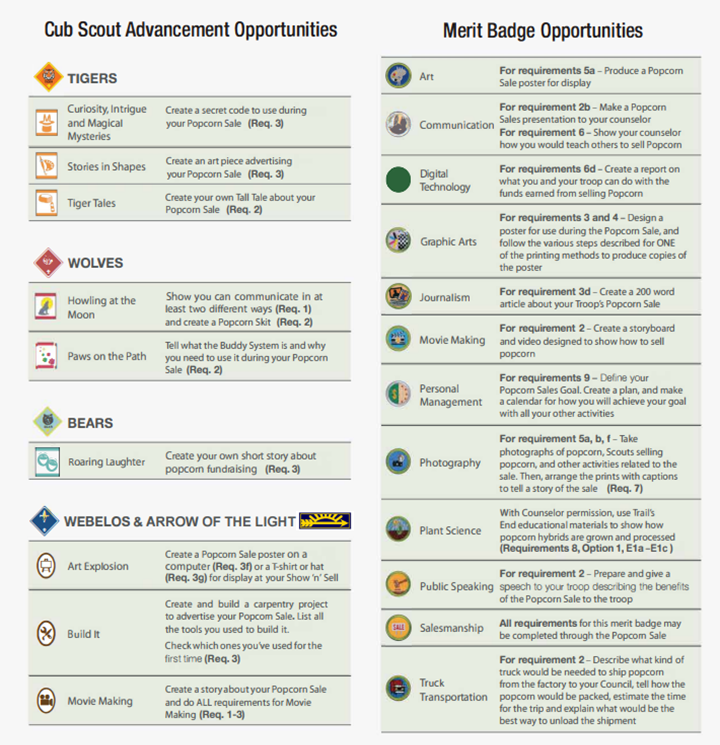 Can help Cubs earn adventures
Can help Scouts earn merit badges
This graphic is available in the Leader Guide.
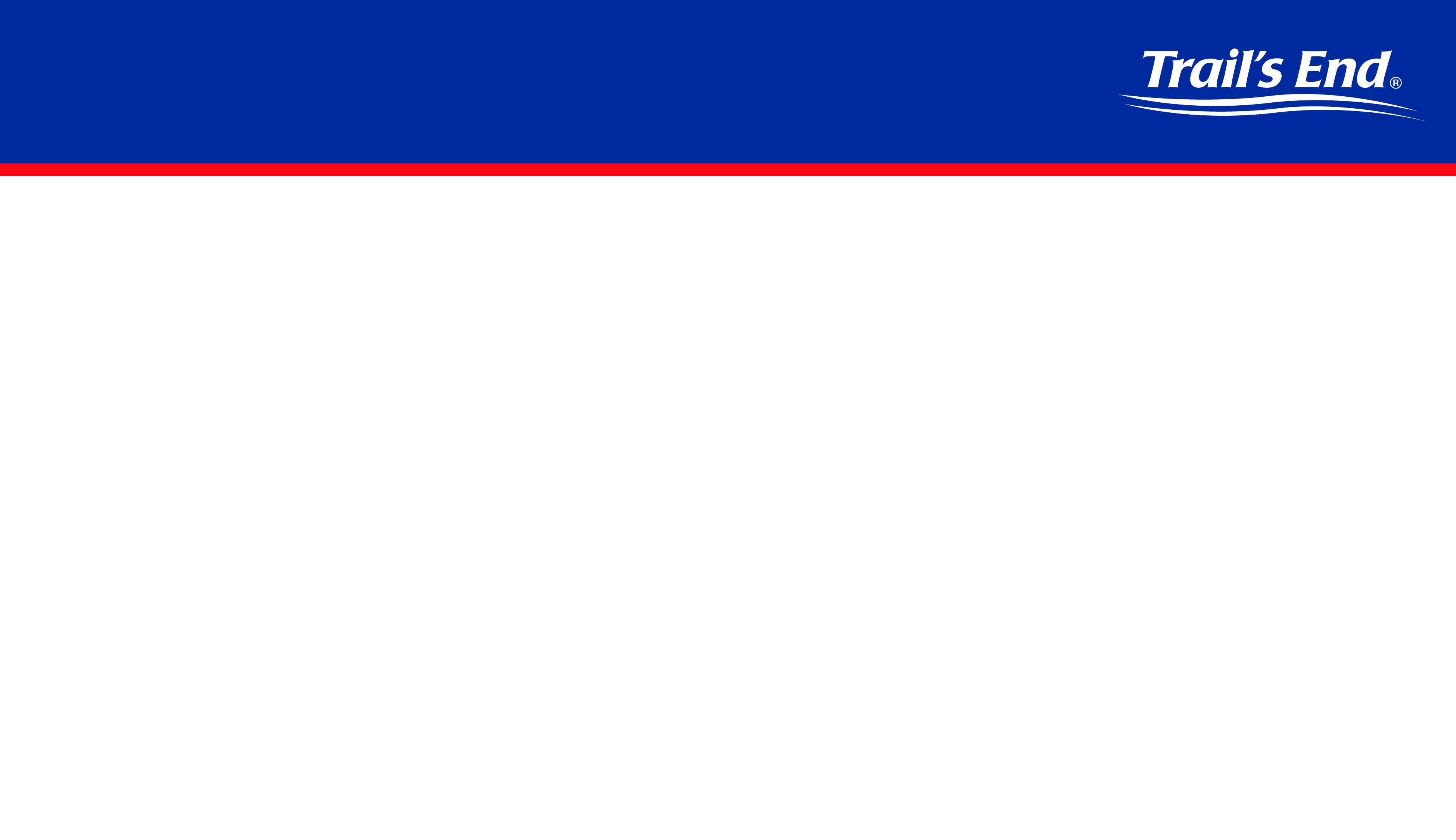 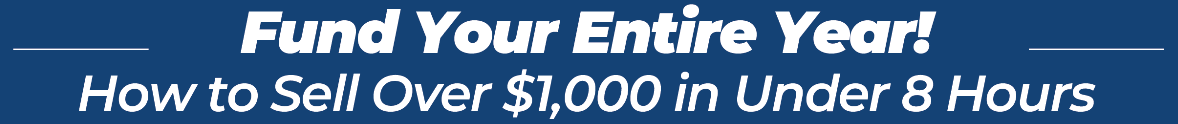 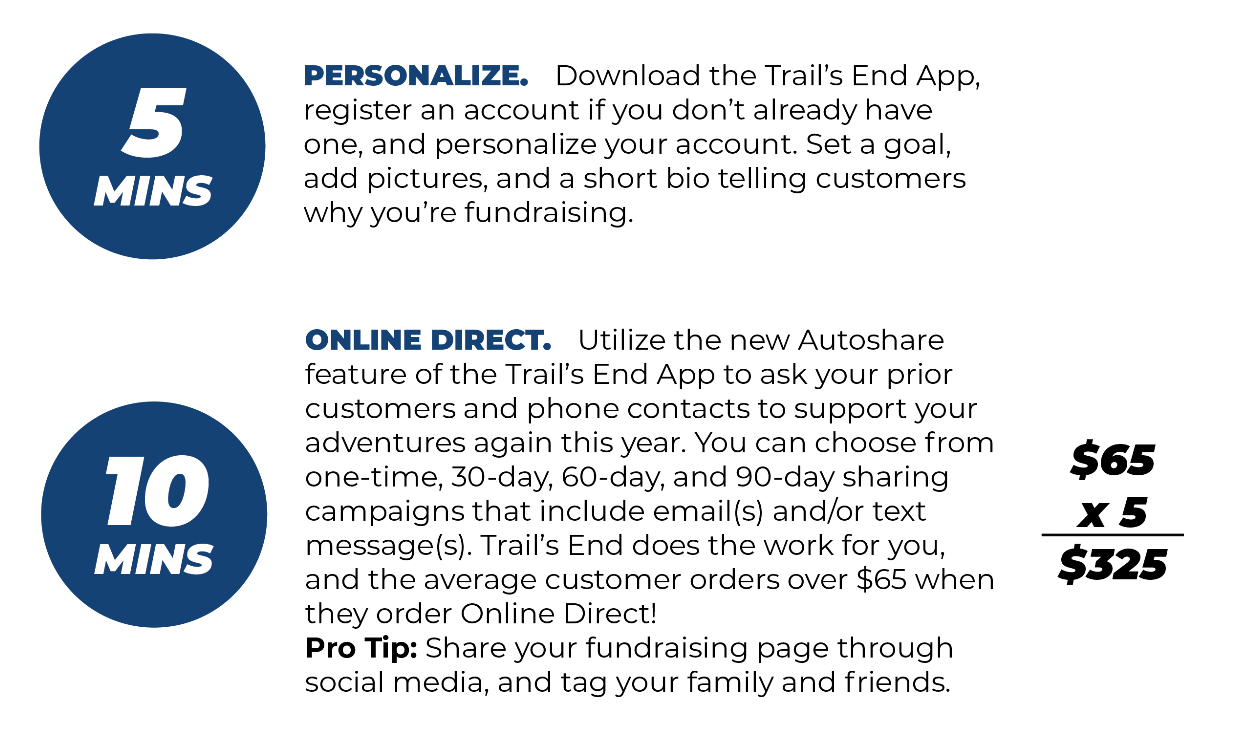 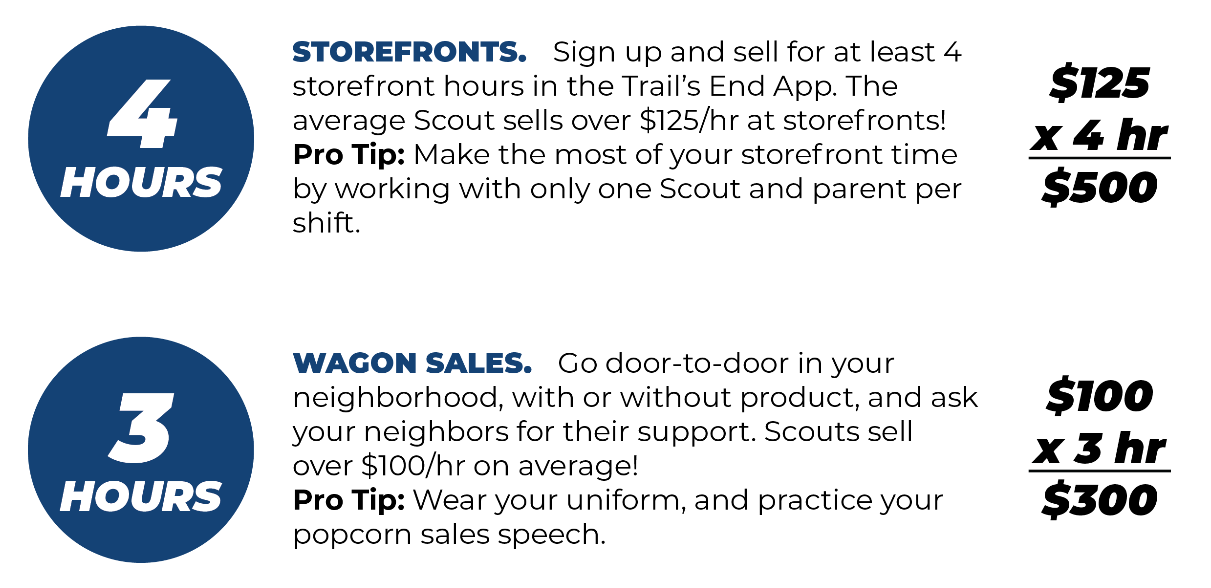 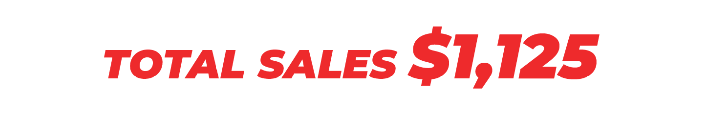 Text MYPLAN to 62771 to download: How to Sell $1,000 in under 8 hours
6
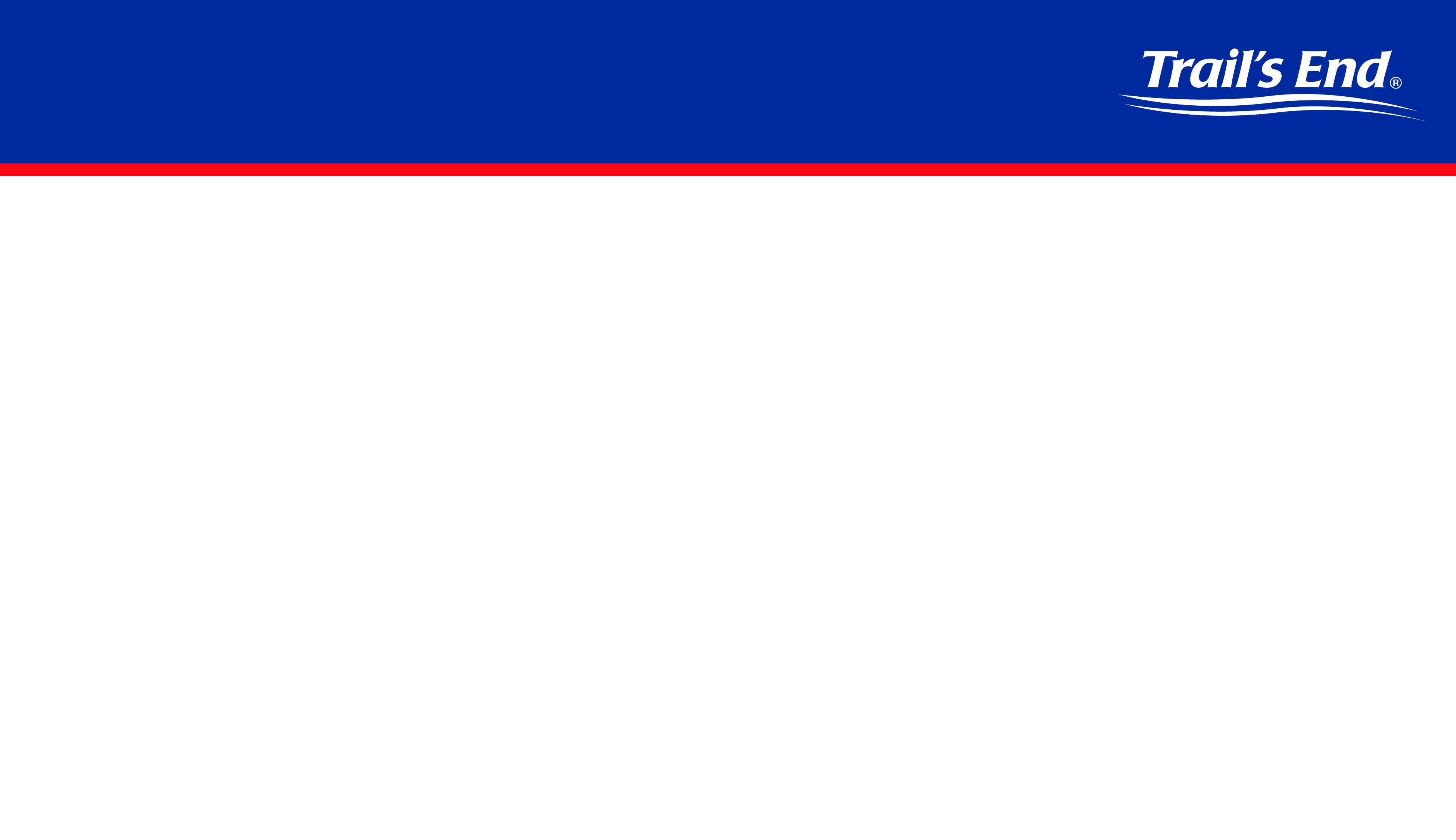 Steps to Success
Build Your Plan
2023-2024 Program Plan & Budget
Selling Methods (Storefront, Wagon, Online)
Unit Incentives (pie in the face)
Communication / Unit Kickoff



Invite Scouts to Register
To get App



Hold ‘High Energy’ Unit Kickoff
Present 2023-2024 Program Plan & Budget
Parent Buy-In
Scout Training
All Scouts Registered on Trail’s End App.
Use Kick-off PowerPoint on ‘Training’ tab on Leader Portal
LEADER PORTAL
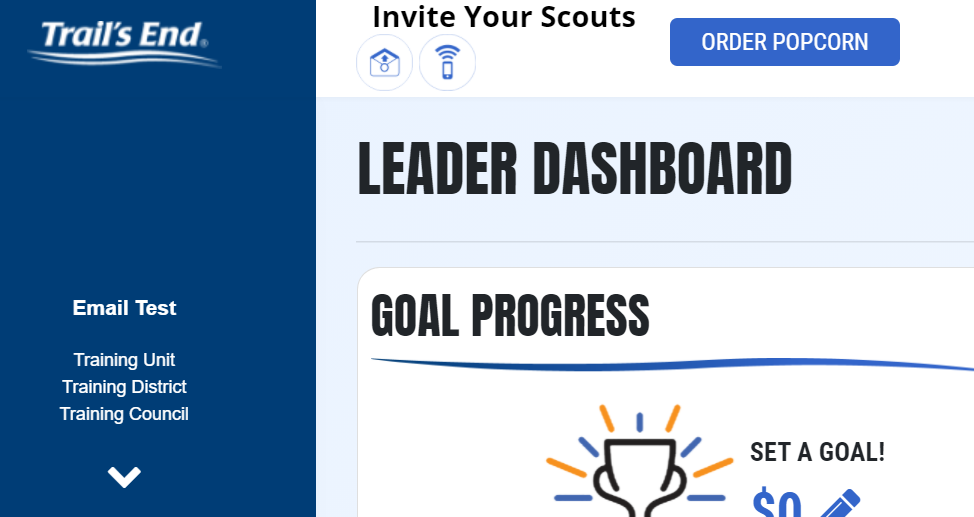 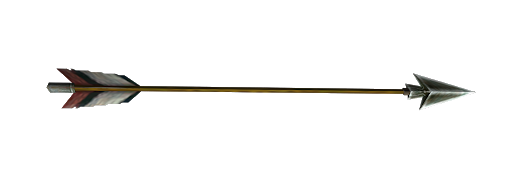 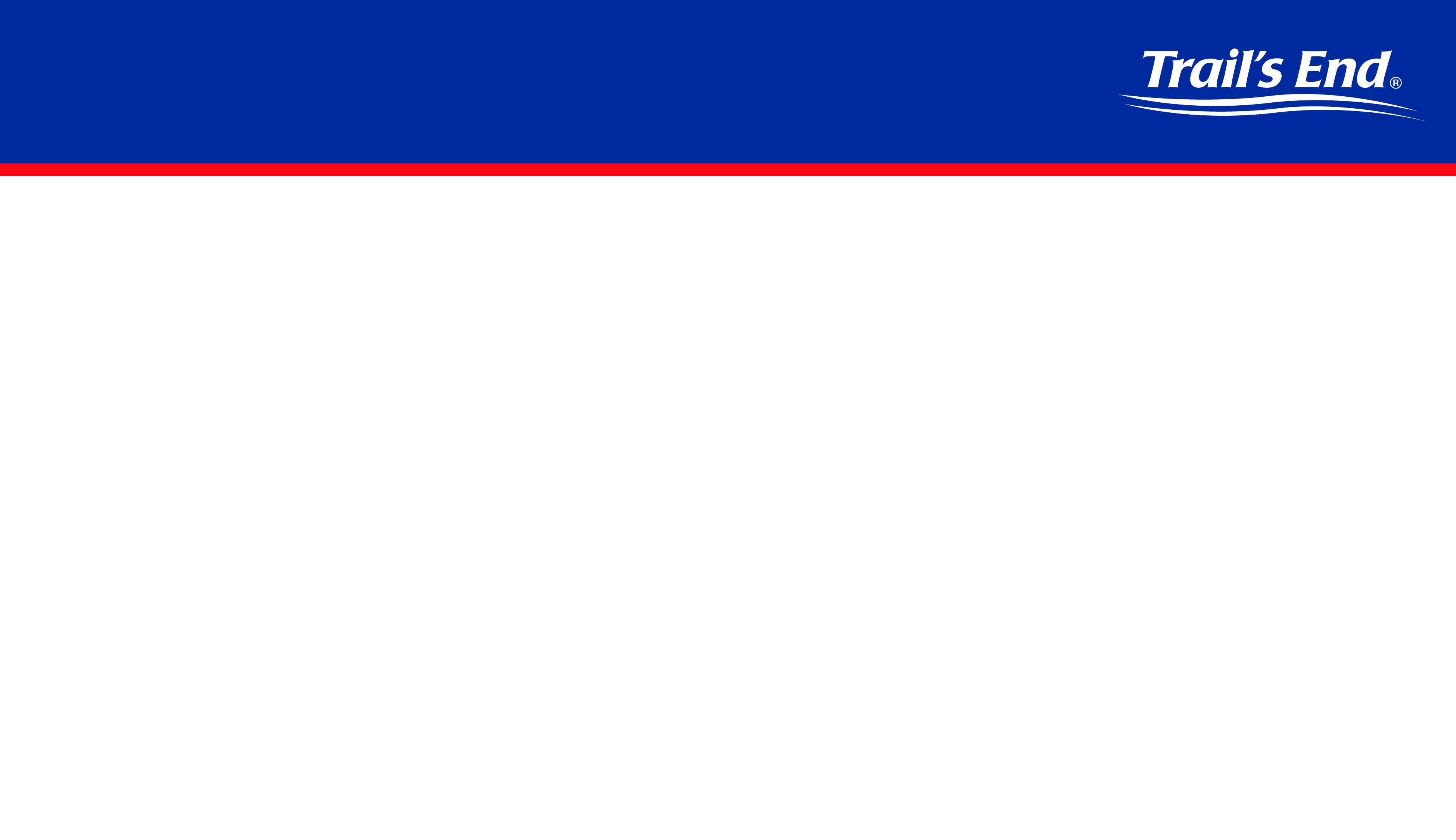 OCC – Register your Unit!
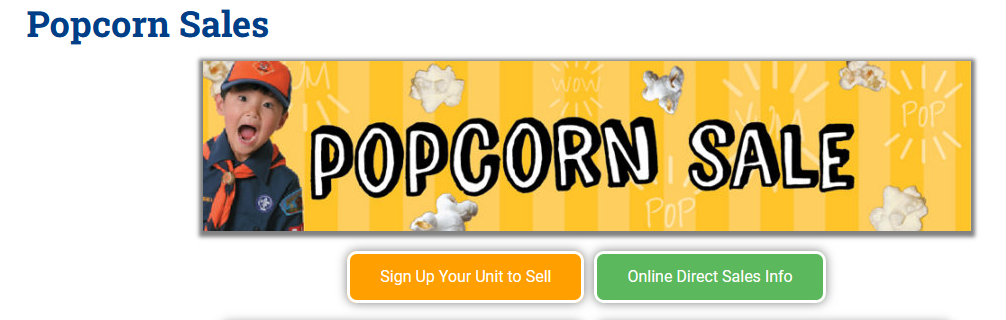 Agenda
Products
Visit https://ocbsa.org/popcorn
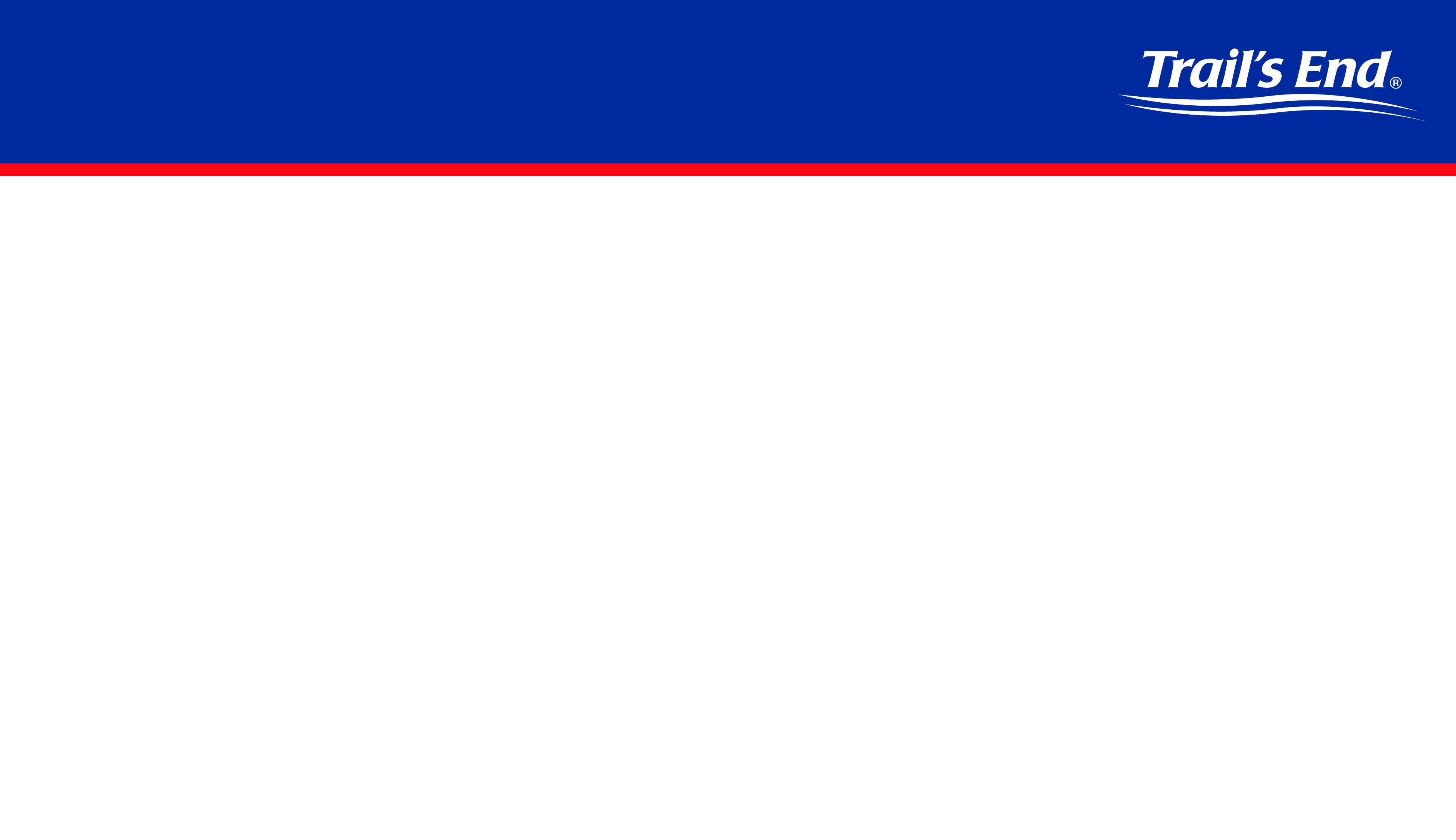 Orange County Council
Agenda
Q: What’s New This Year?

A: Almost everything!!
Products
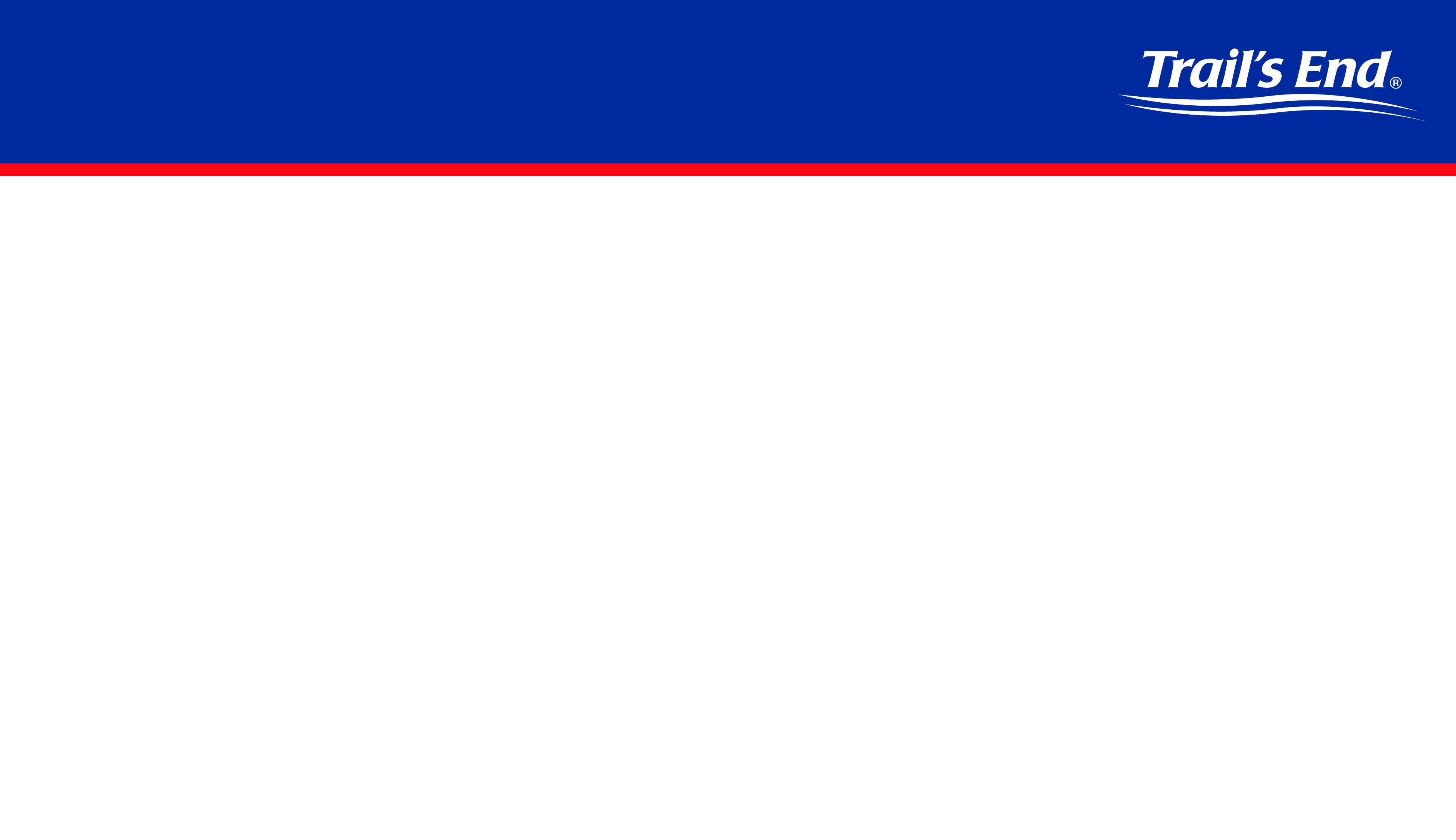 What is the same in OC?
We are selling Trail’s End popcorn
Using the Trail’s End technology
Website: www.ocbsa.org/popcorn
Please visit this page for all your resources/update
Staff Advisor – Randall Aldrich
Distribution location – OC Food Bank
Ducks Club with some improvements
Council Facebook Group
Agenda
Products
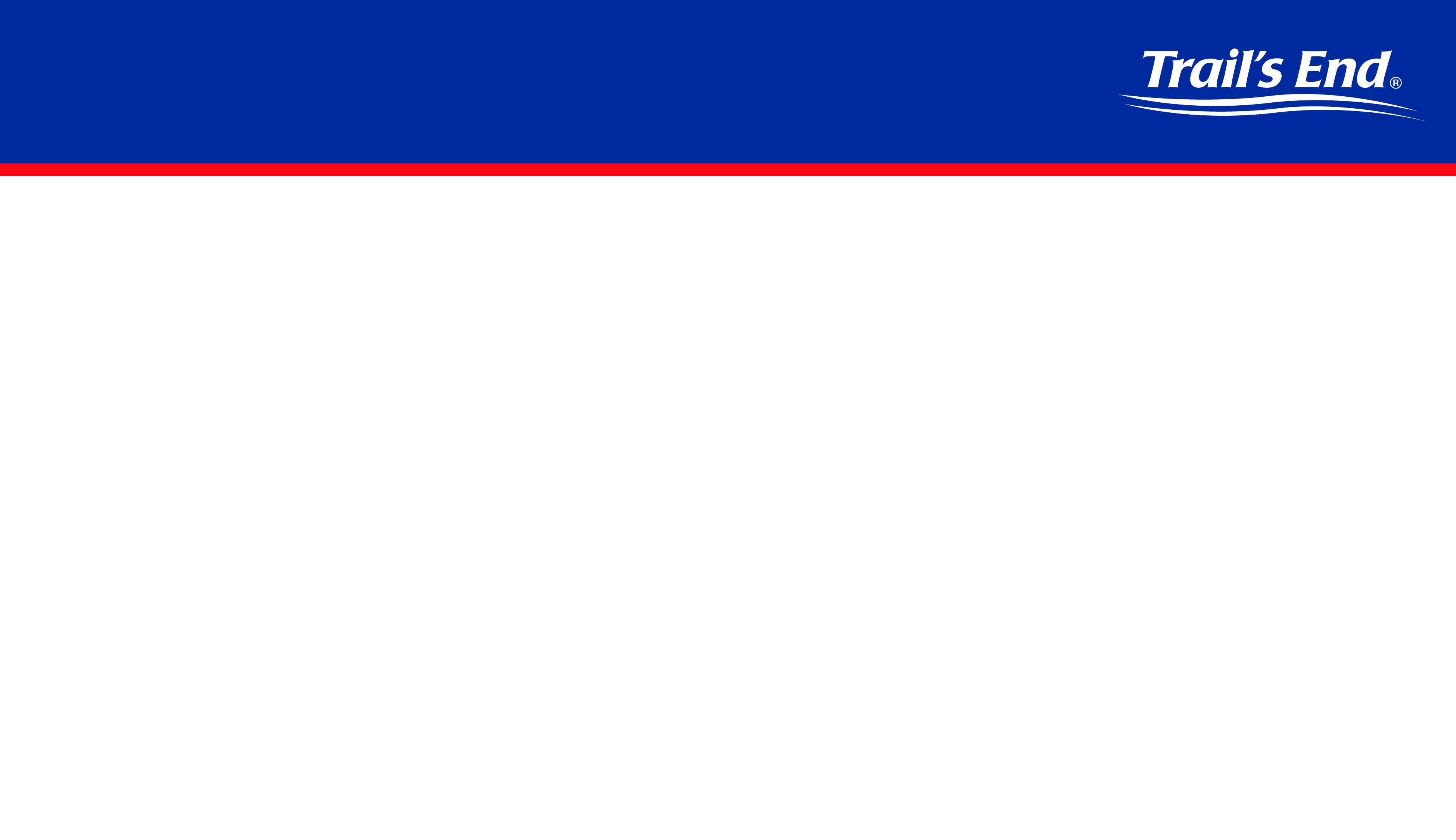 What is new in OC?
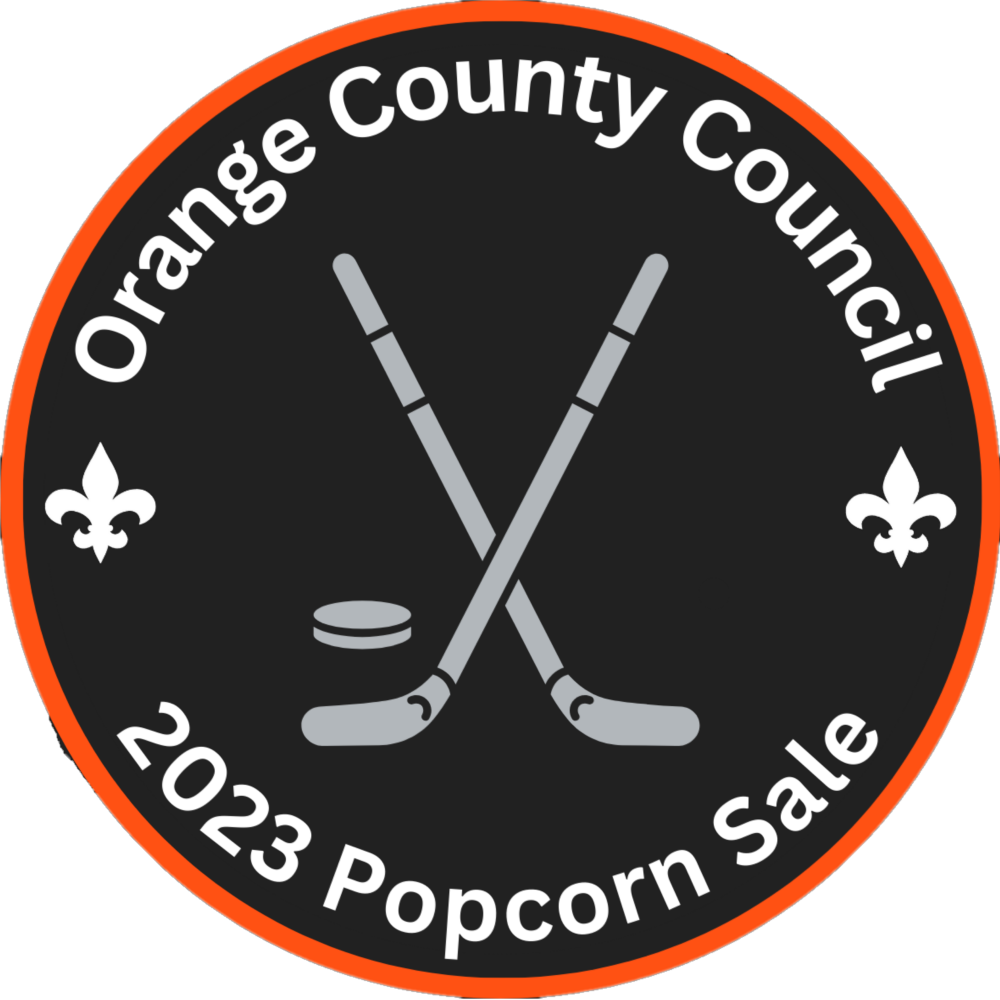 Theme!

We have a theme to our sale this year!



Hockey!
Agenda
Products
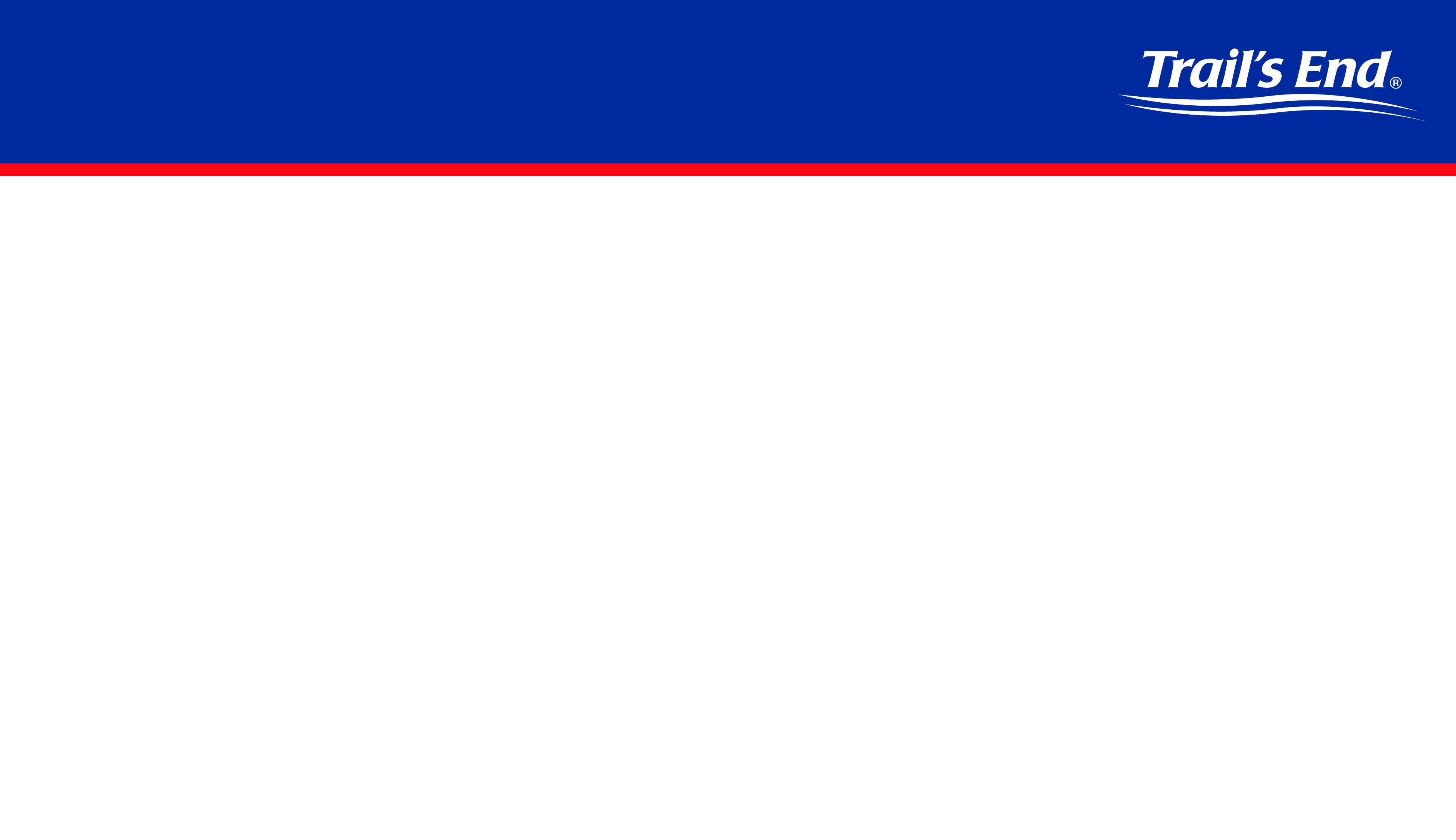 What is new in OC?
Sales Timeline

Added August distribution (optional)
Storefronts available through 12/3
Kickoff scheduled for 8/3
Potentially at Honda Center
Top Selling Unit Dinner
March/April 2024
Notes

There is a 4-month window of selling available
BSA policy limits scouts from selling products more than 12 total weeks in a 12-month period.
Ideally the scout is only selling during a 2-month period for popcorn. (1 month for Camp Cards)
Agenda
Products
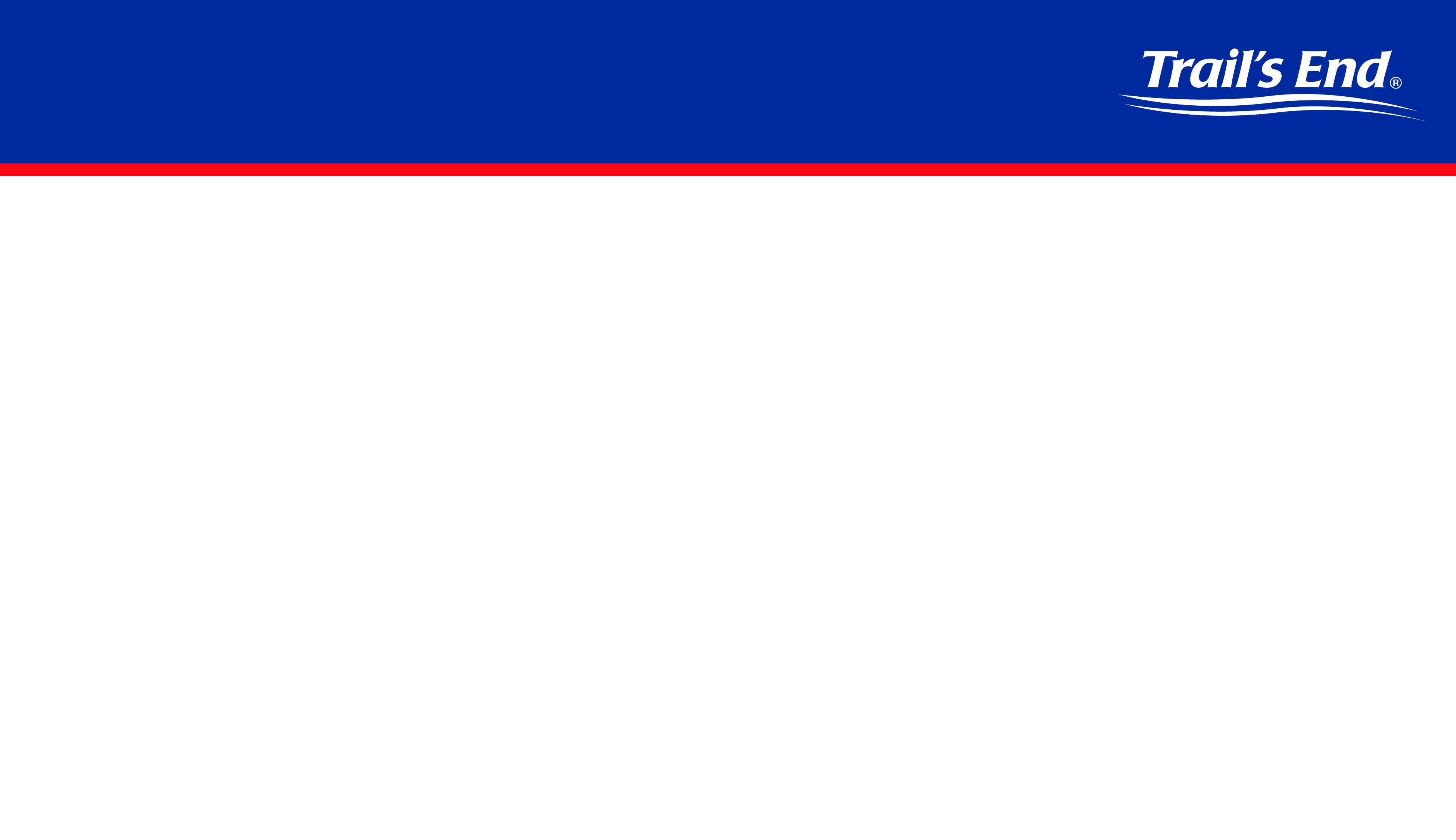 Distribution Dates
Early Bird

Unit Orders Due Monday, 7/17
Distribution Day Saturday, 8/5
Order Full Cases
Receiving product you are selling direct to the customer.
Show and Sell

Unit Orders Due Friday, 8/28
Distribution Day Saturday, 9/16
Order Full Cases
Receiving product you are selling direct to the customer.
Replenishment

Unit Orders Due Monday, 10/9
Distribution Day Saturday, 10/21
Order Full Cases
Replenish stock of popcorn to sell direct to customer.
Final Order*

Unit Orders Due Monday, 10/30*
Distribution Day Saturday, 11/18
Order individual items
Order items sold to the customer that the unit didn’t have already.
Agenda
Visit Council Website 

ocbsa.org/popcorn
Products
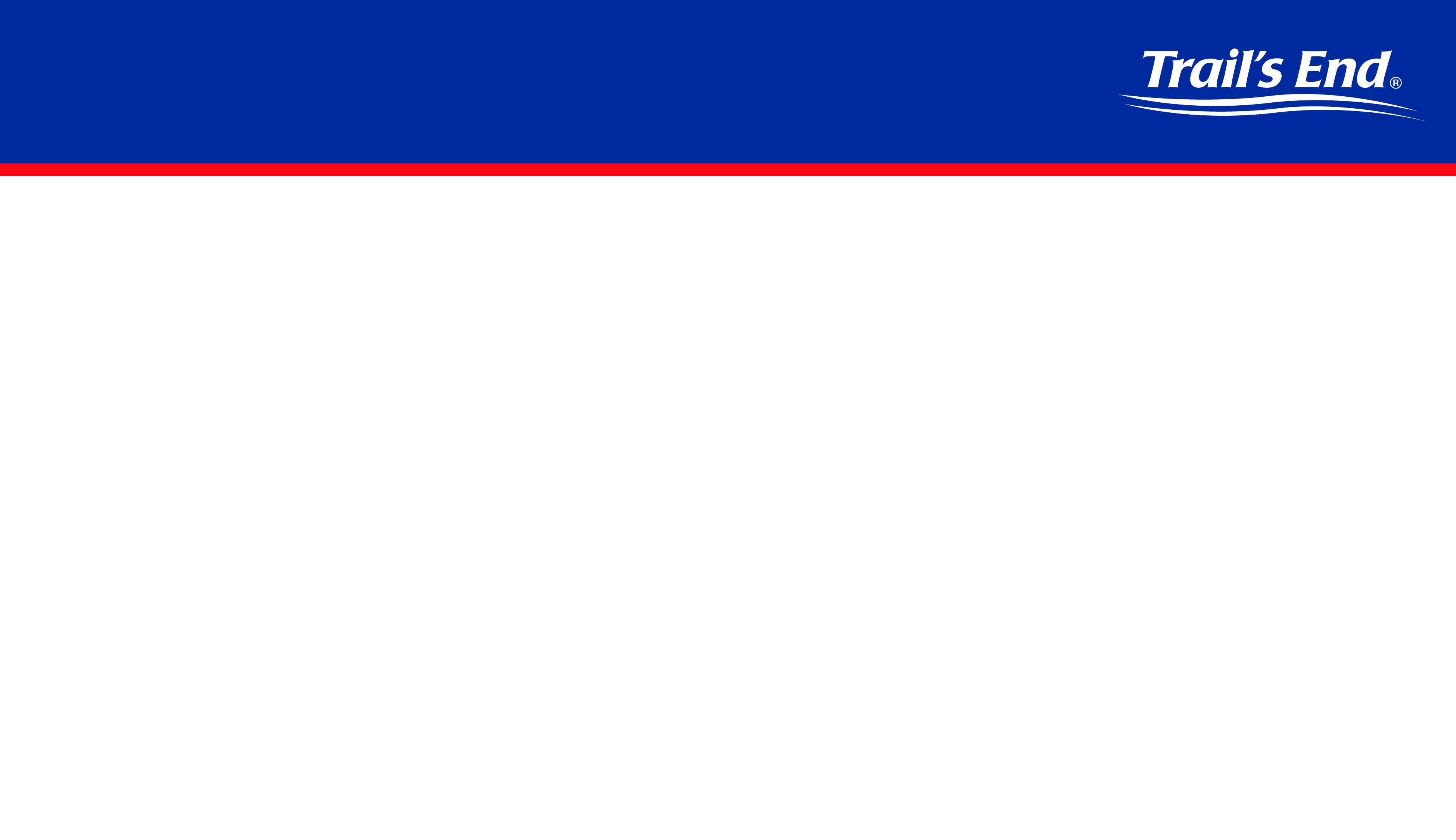 Trail’s End Products
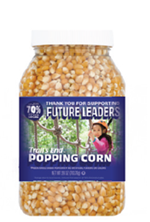 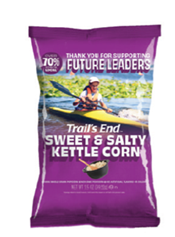 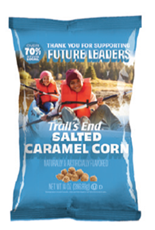 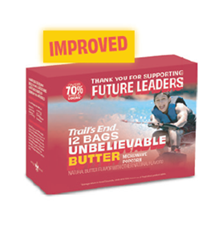 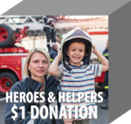 $25
12-pk Unbelievable
Butter
$15
Popping Corn
Agenda
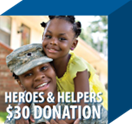 $25
Salted Caramel
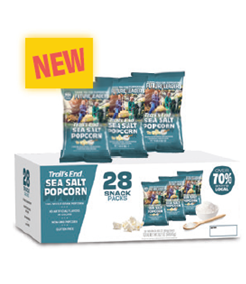 $15
Kettle Corn
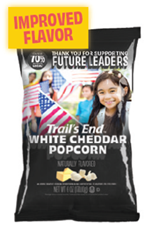 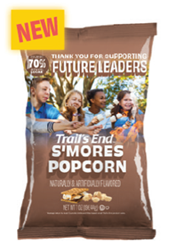 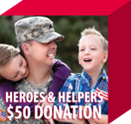 $25
S’mores Popcorn
$20
White Cheddar
Products
$50
28 pack Sea Salt Popcorn
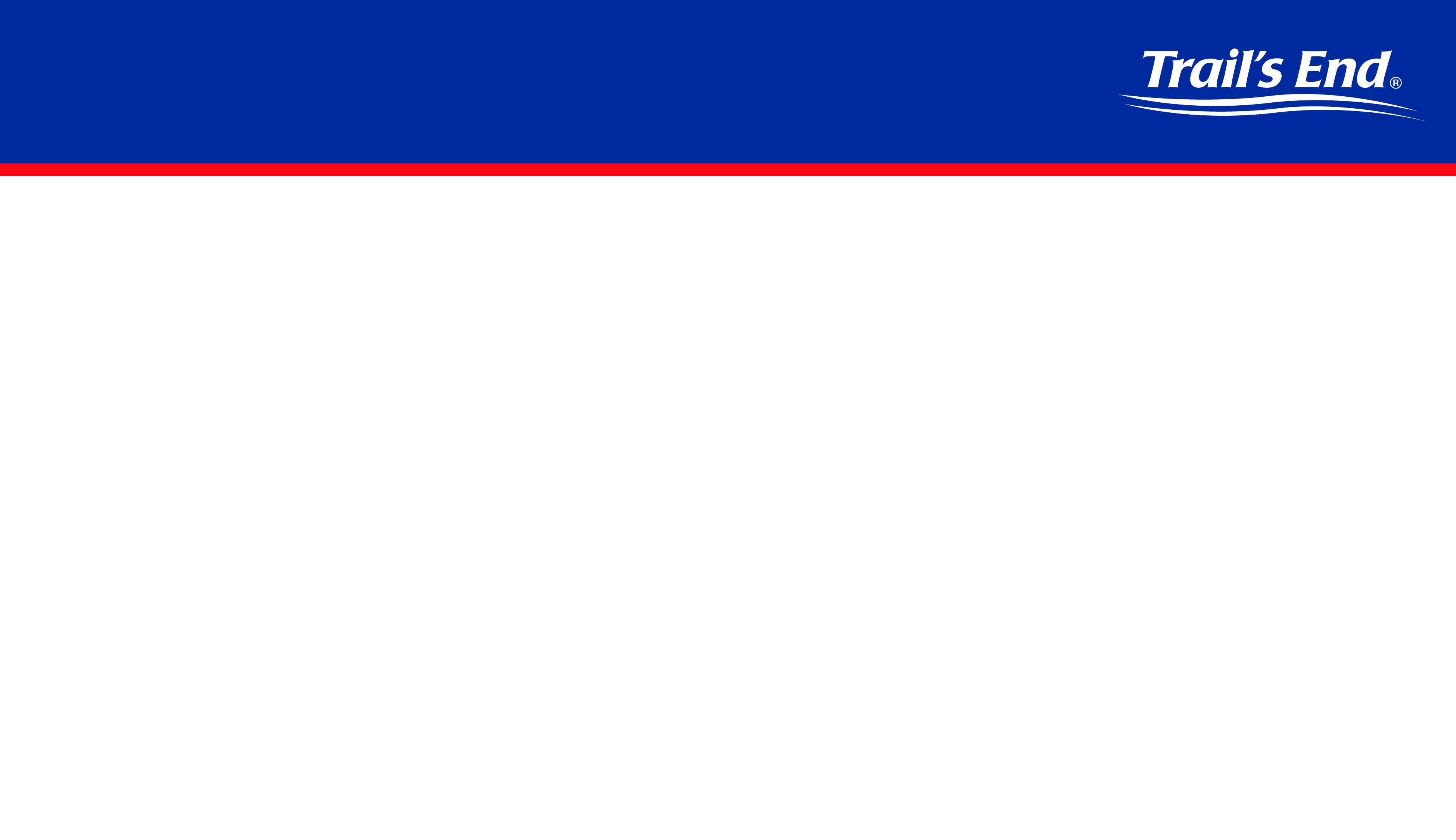 What else is new?
Return Policy Change!!

There is no limit on unit returns…. but,

The less you return, the better your commission rate. 

There will be help given to allow everyone the chance to maximize their commission %.
Weekly sell through analysis given to the units to keep them on track.
Proper utilization of the Facebook group to transfer product to a unit in need.
Agenda
Products
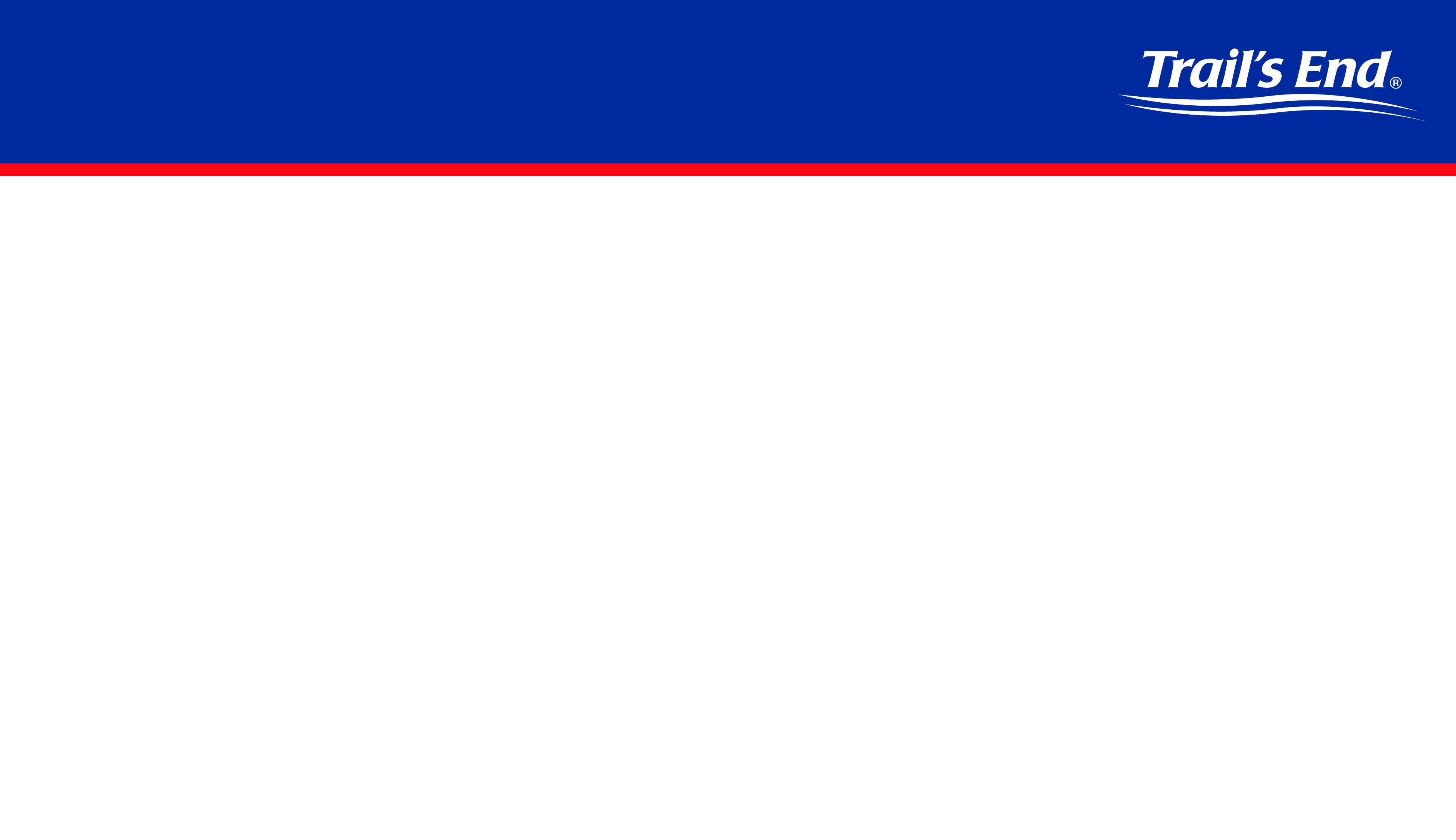 What is my commission?
Agenda
Products
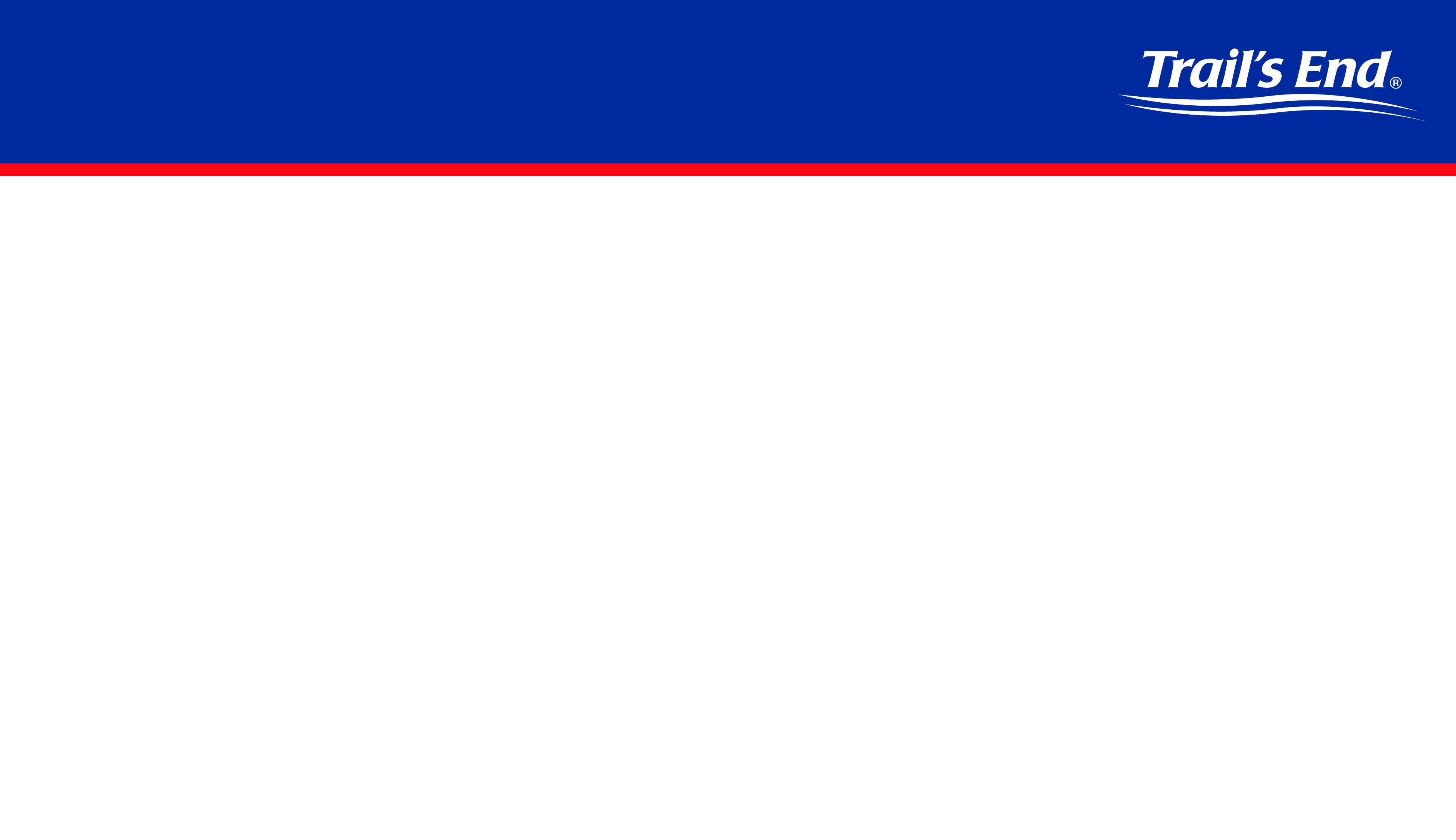 How can a scout sell?
In Person

Storefront
Can share sales at a store with another scout
Unit can set the sharing to be on the same shift, same day, or across all storefronts.
Wagon Sale
Individual scout selling to a customer.
Can use this method even if the scout does not have the product (use to be take order paper form)
Online Direct
The scout can order online items for the customer.
The product is shipped directly to the customer from Trail’s End.
Do not use this method to sell product that the unit ordered.


Online

Each scout has a unique sellers page.
If the scout goes through the Trail’s End App, they can customize their page.
There is an option to share their page with contacts on the phone.
Post a link to the seller’s page on social media sites.
Agenda
Products
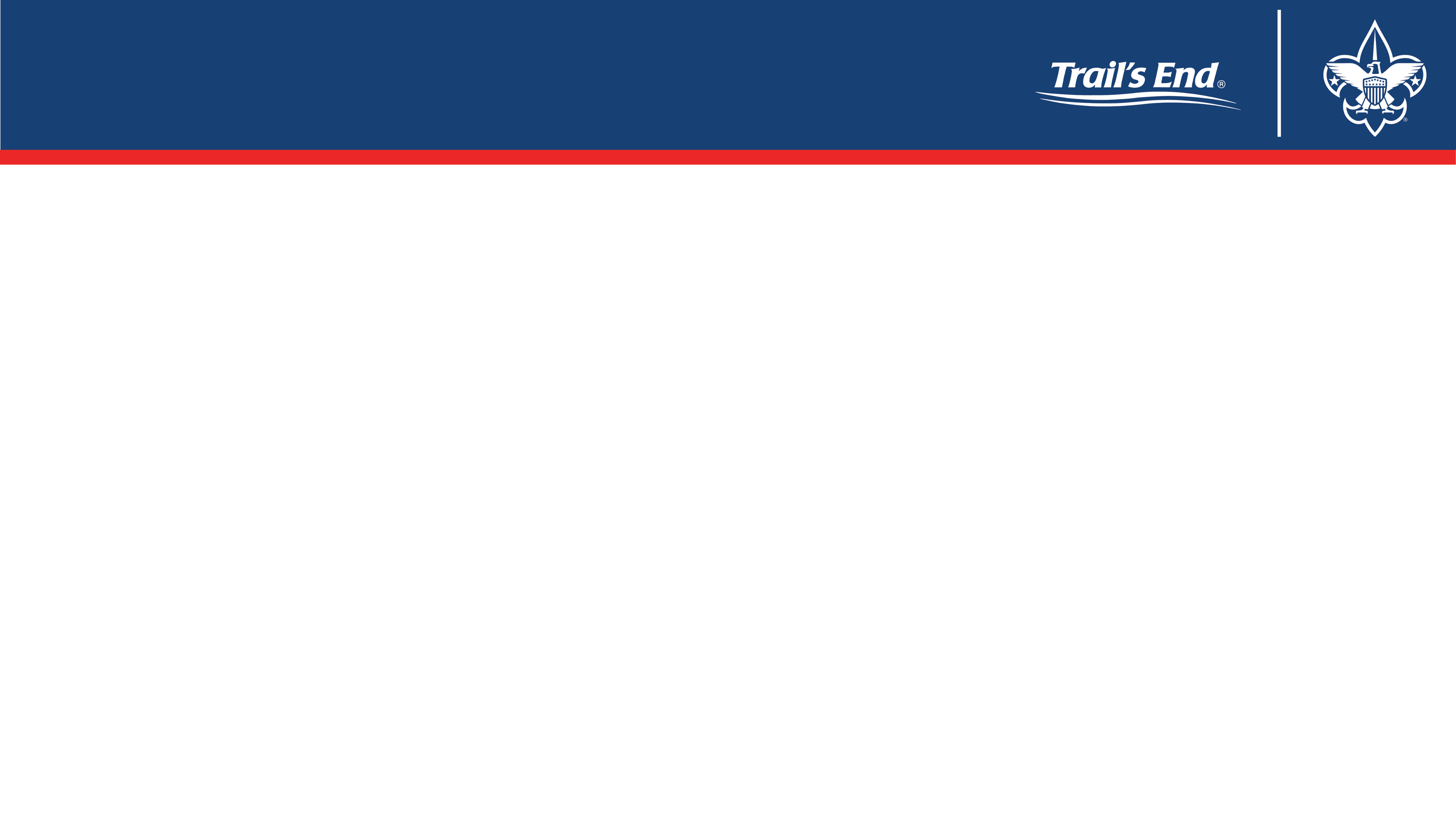 OC & Trail’s End Storefronts!
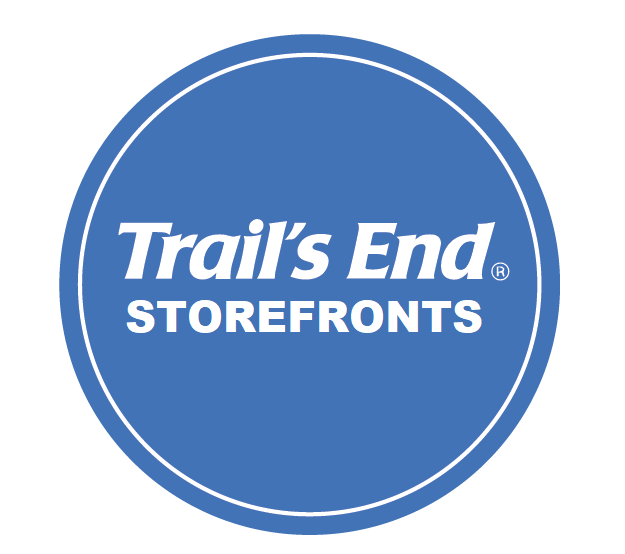 SAVE TIME AND
PREVENT DOUBLE BOOKINGS
Trail’s End and the Orange County Council have been contacting local stores and securing hours again for this Fall.
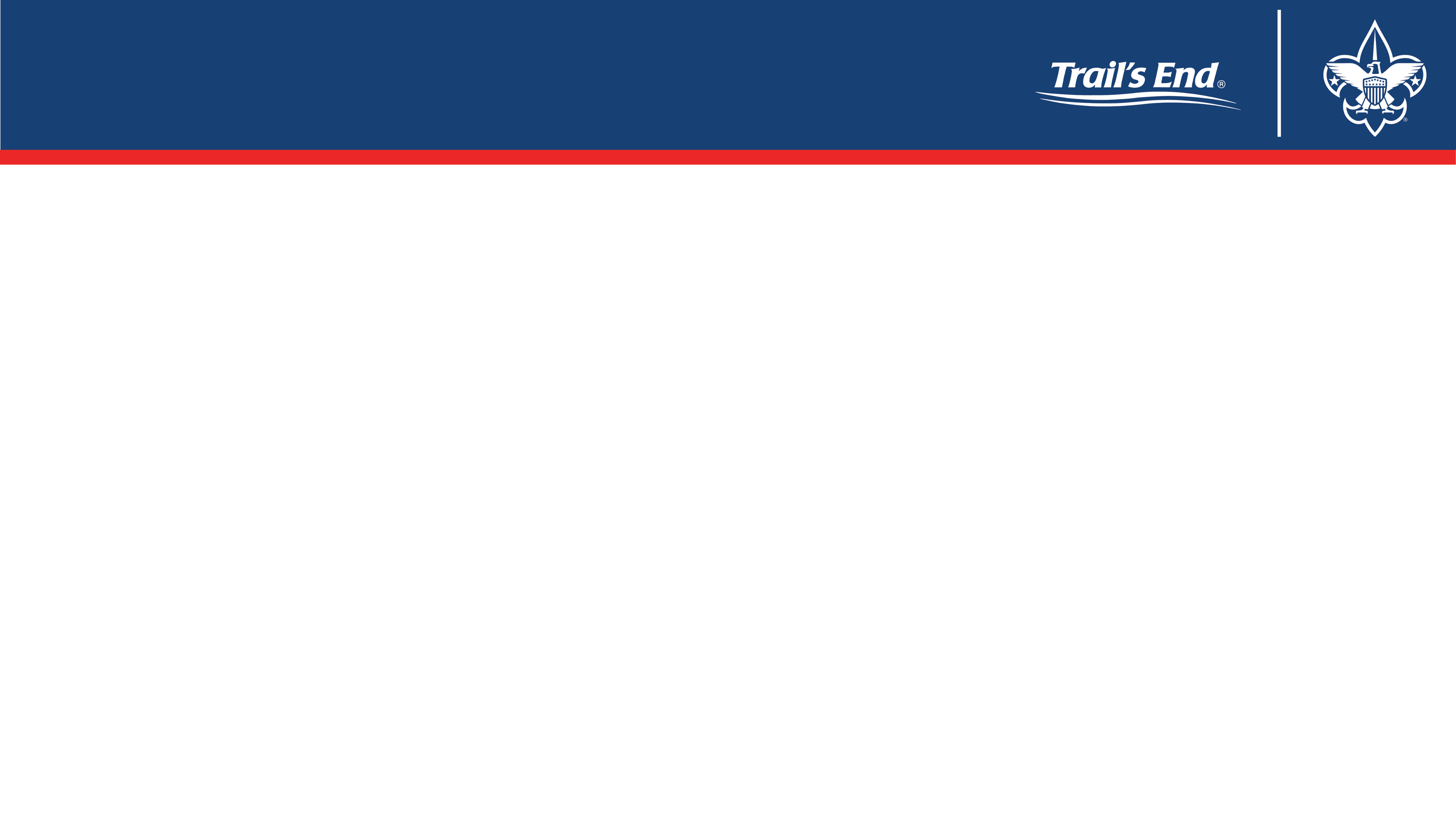 Storefronts Cont.
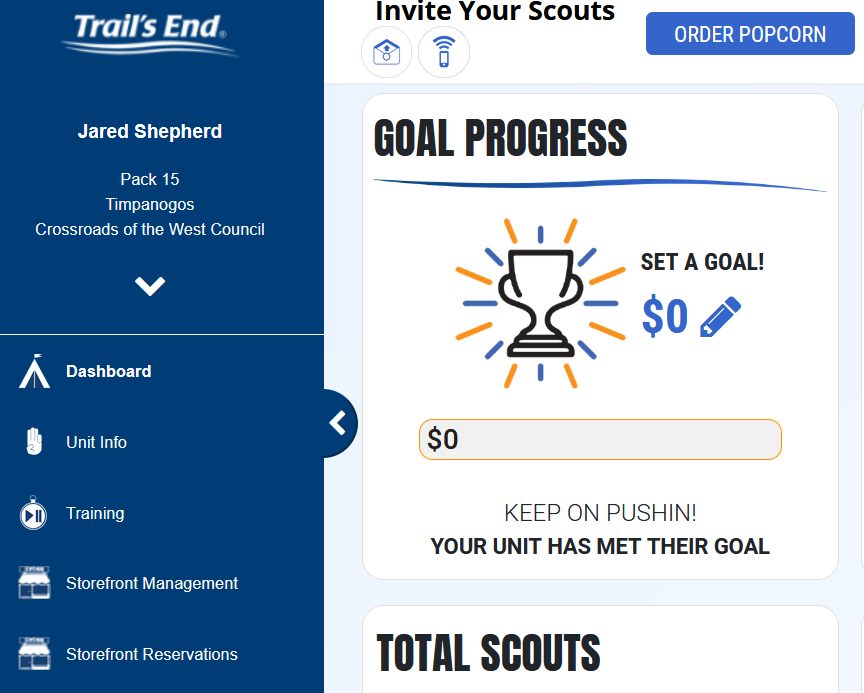 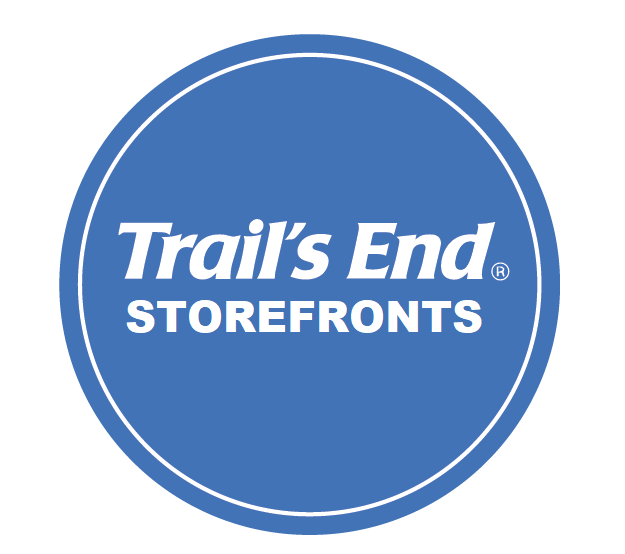 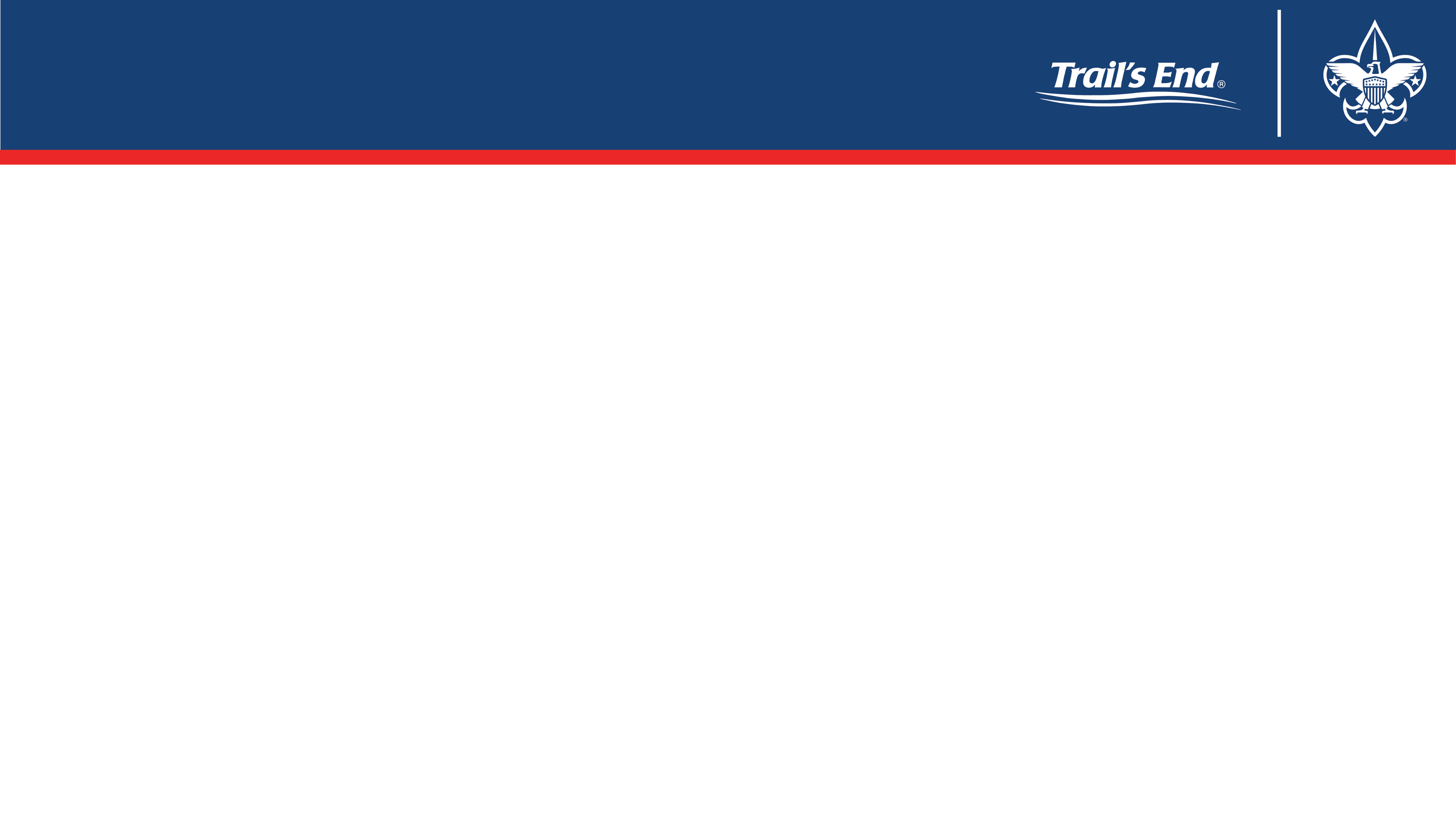 Storefronts Cont.
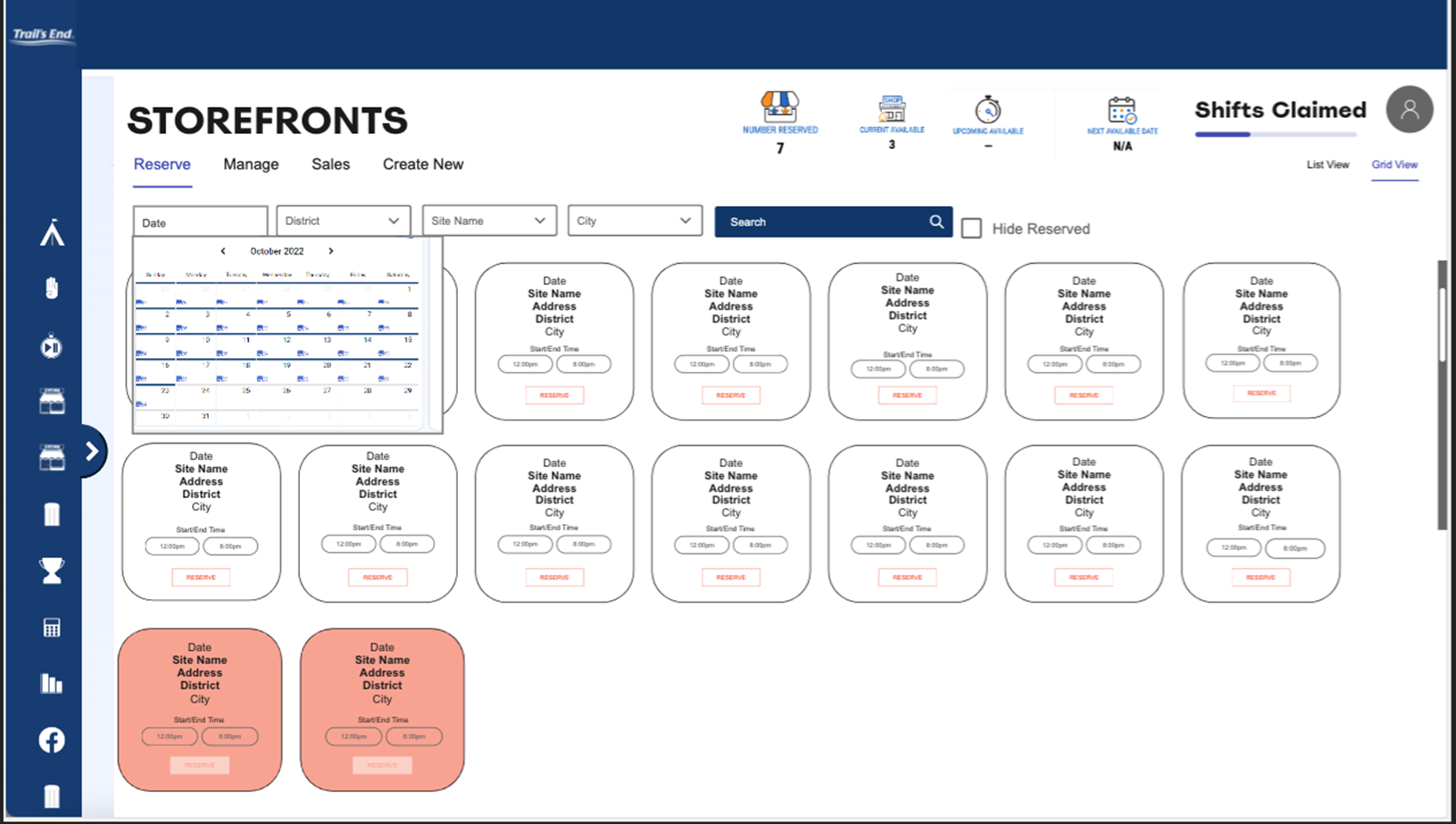 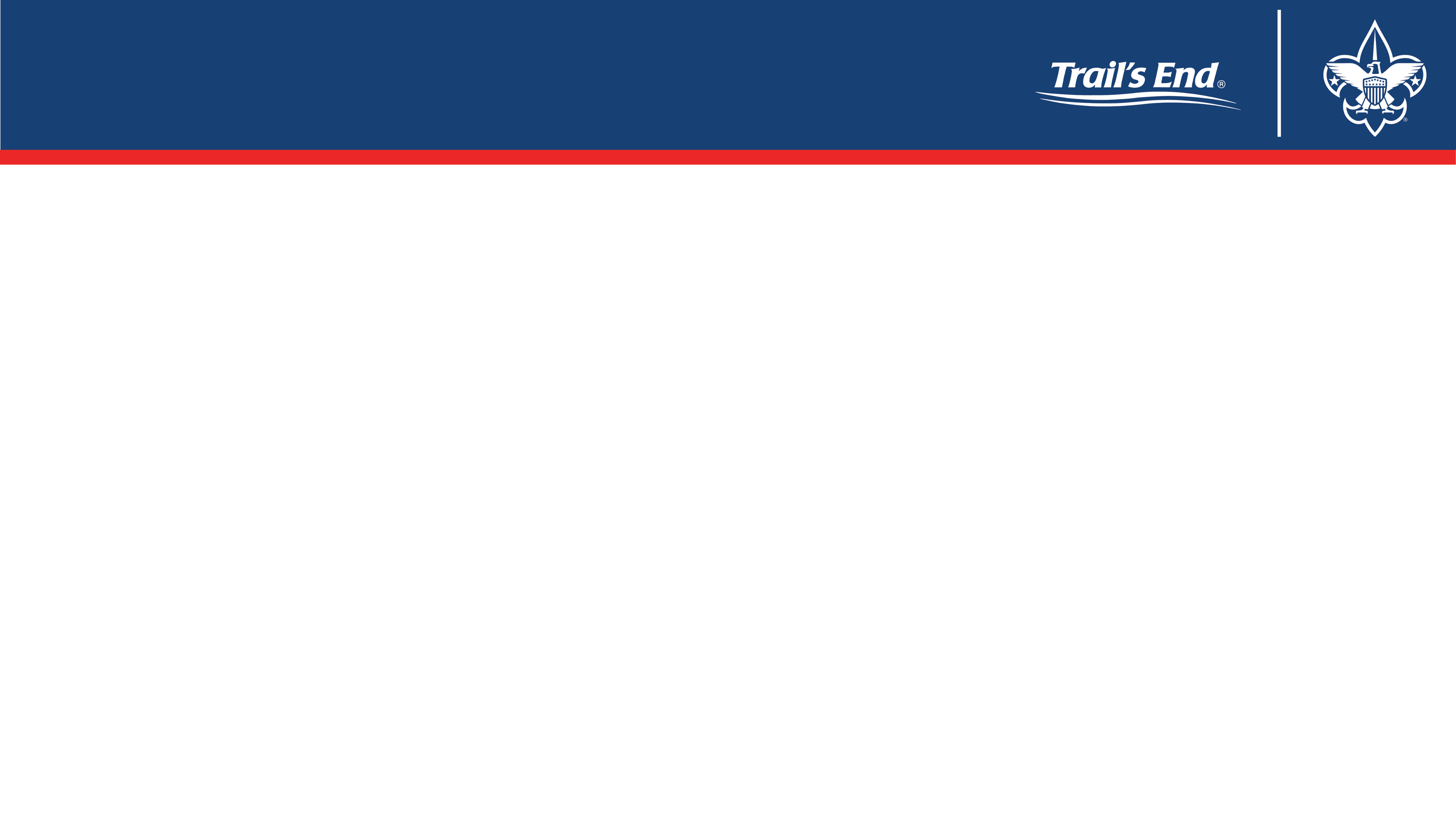 Storefronts Cont.
Storefront hours secured as of 5/3/23:
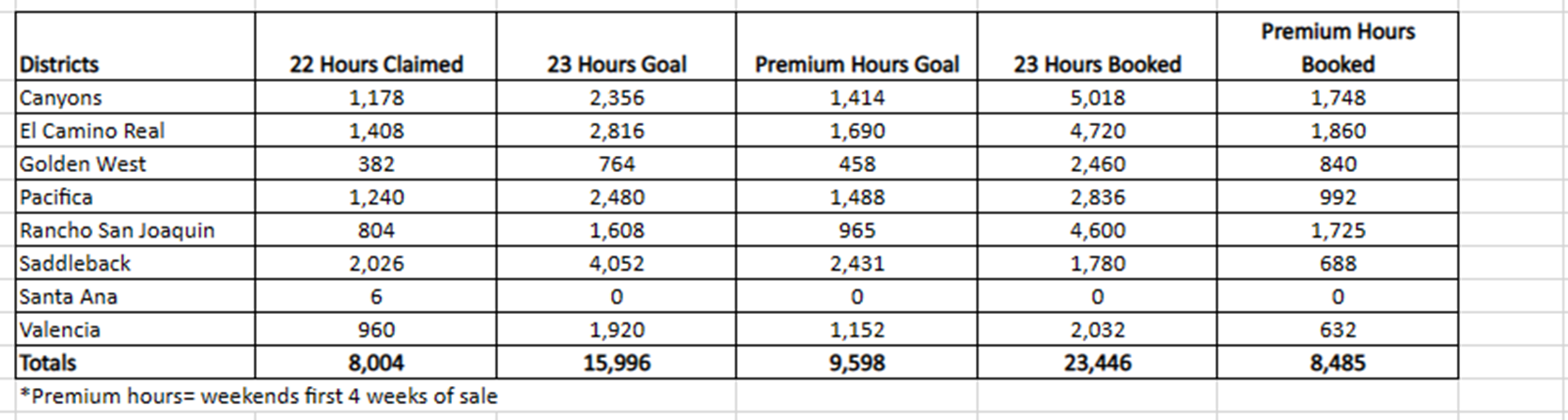 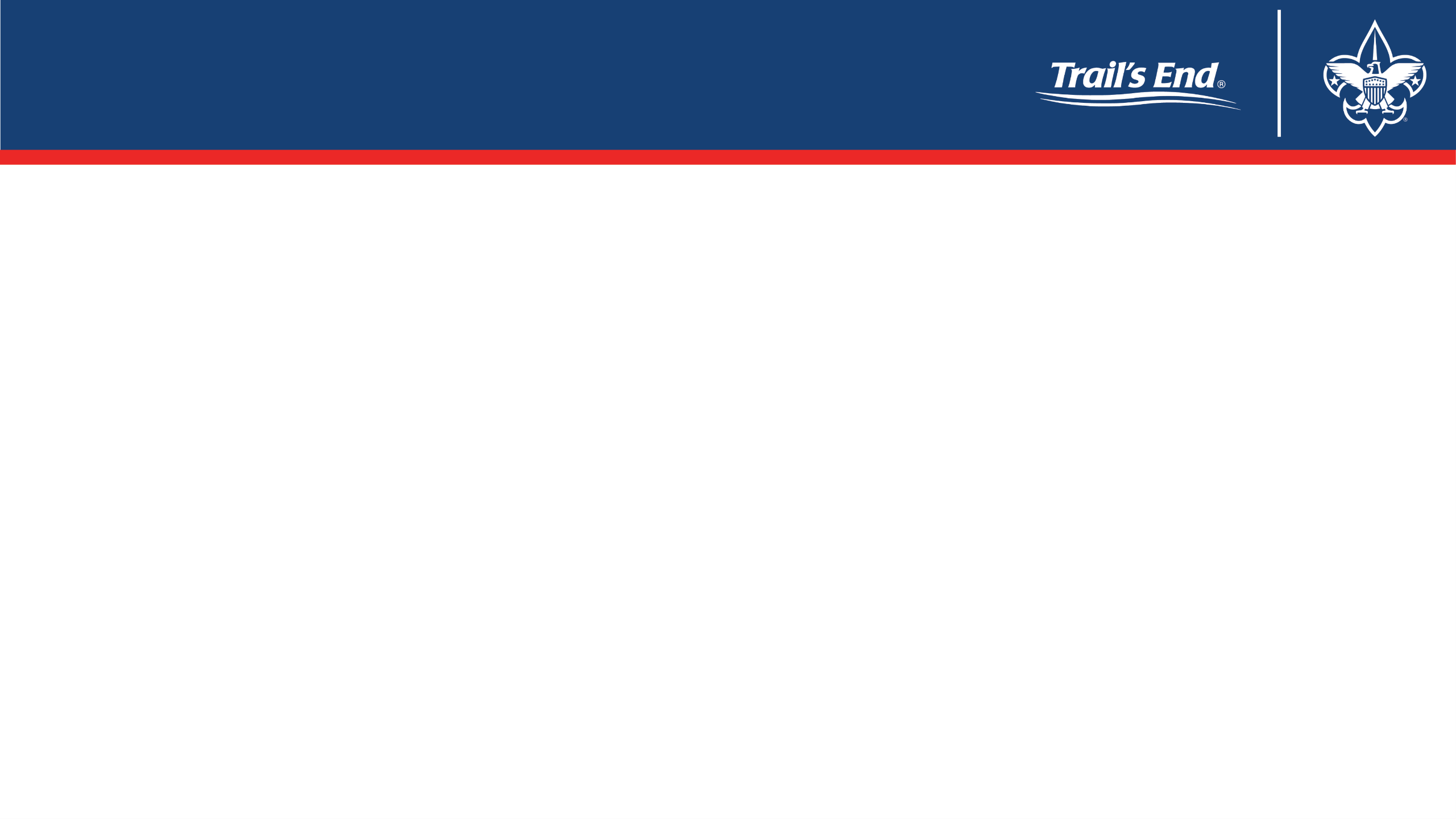 Storefronts Cont.
Storefront Claiming Dates
Picks go live at 9:00AM on the dates listed below
Saturday, June 24th - $20K & above Units, 3 Picks within District 
Sunday, June 25th - $20K & above Units, 3 Picks within District 
Monday, June 26th - $10K & above Units, 2 Picks within District 
Tuesday, June 27th - $10K & above Units, 2 Picks within District 
Wednesday, June 28th - All units, 2 Picks within District 
Thursday, June 29th - All units, 2 Picks within Council 
Friday, June 30th - All units, Unlimited Picks within Council
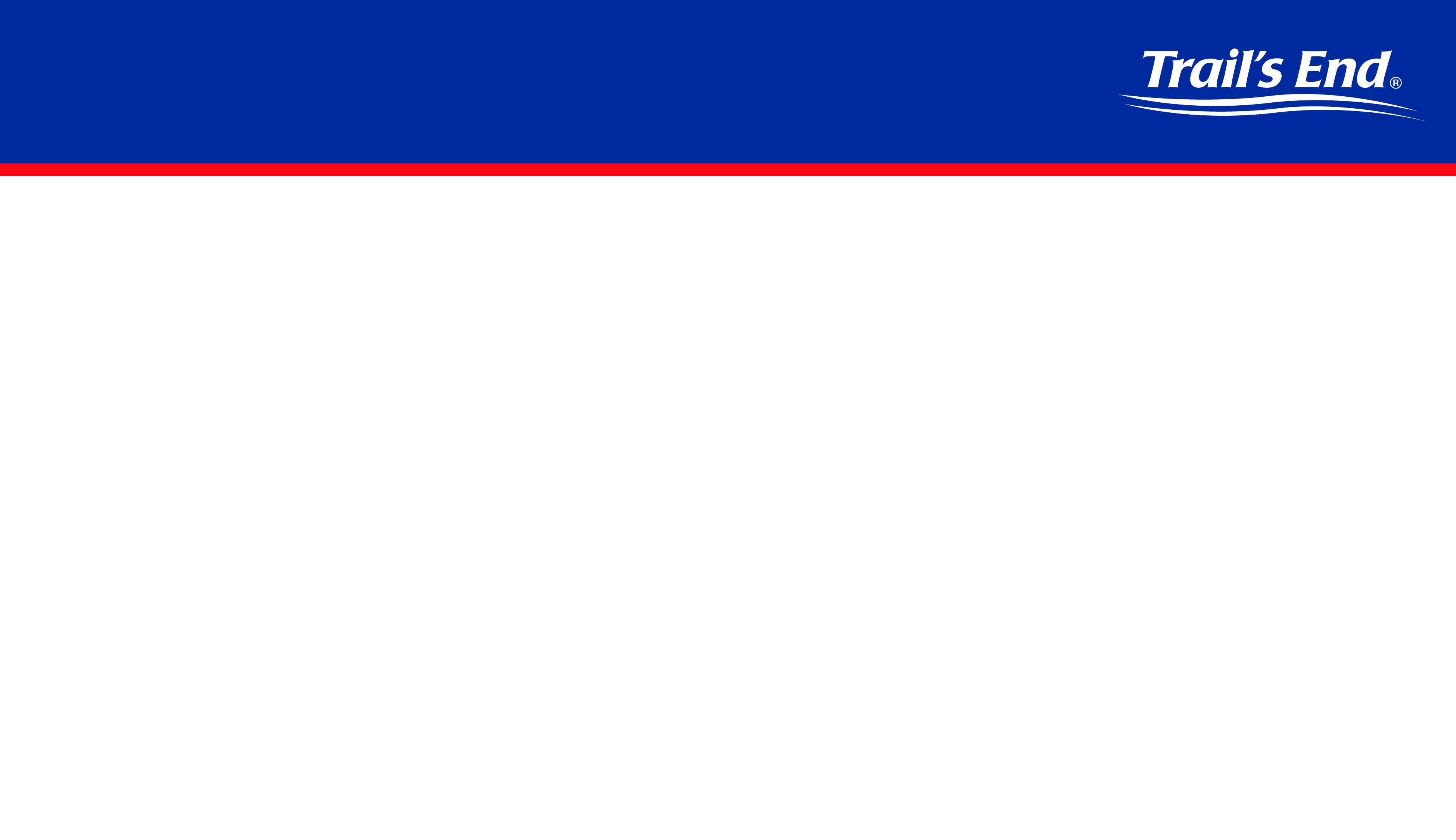 Trail’s End App Sales
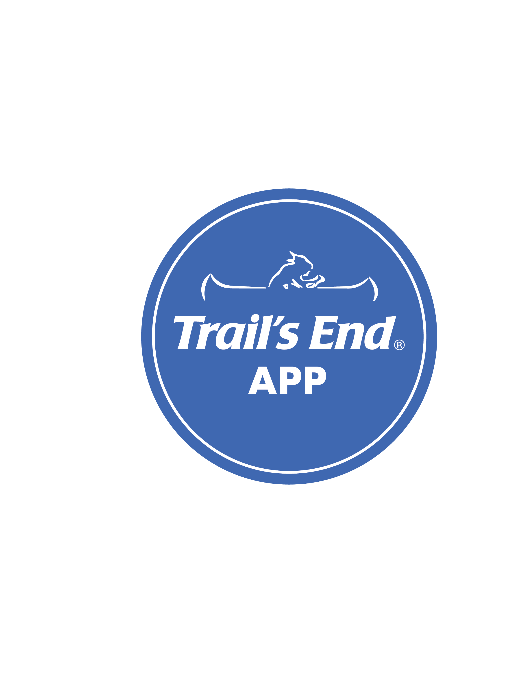 SAVE TIME MANAGING YOUR SALE!

An easy to use ‘Point of Sale’ app (Google Play & Apple stores) for Scouts to track and report real-time sales. It accepts cash and credit cards, tracks inventory by Scout, and allows Scouts to manage storefront shifts.
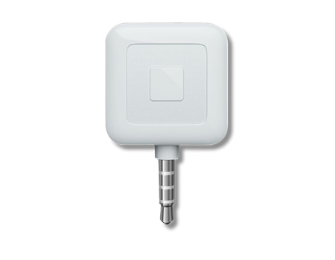 FREE CREDIT CARD PROCESSING
Powered by Square | Paid by Trail’s End
Every Scout, every sale will receive free payment processing!
Square is the leading credit card solution for units.
Compatible with all Square Readers (not required to take credit cards).
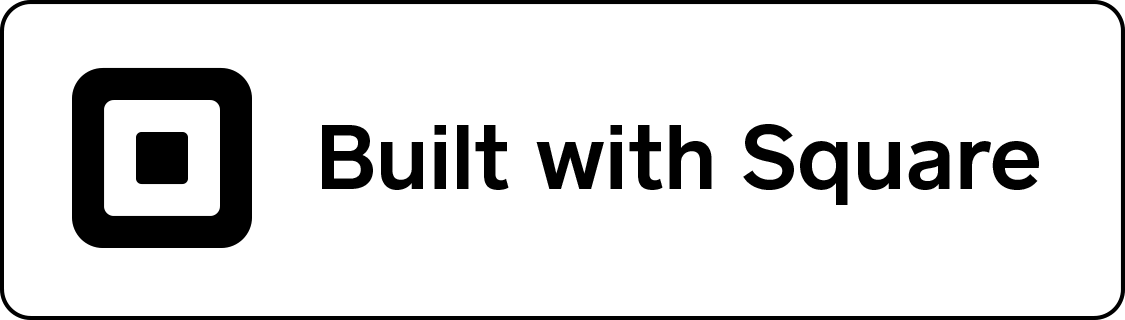 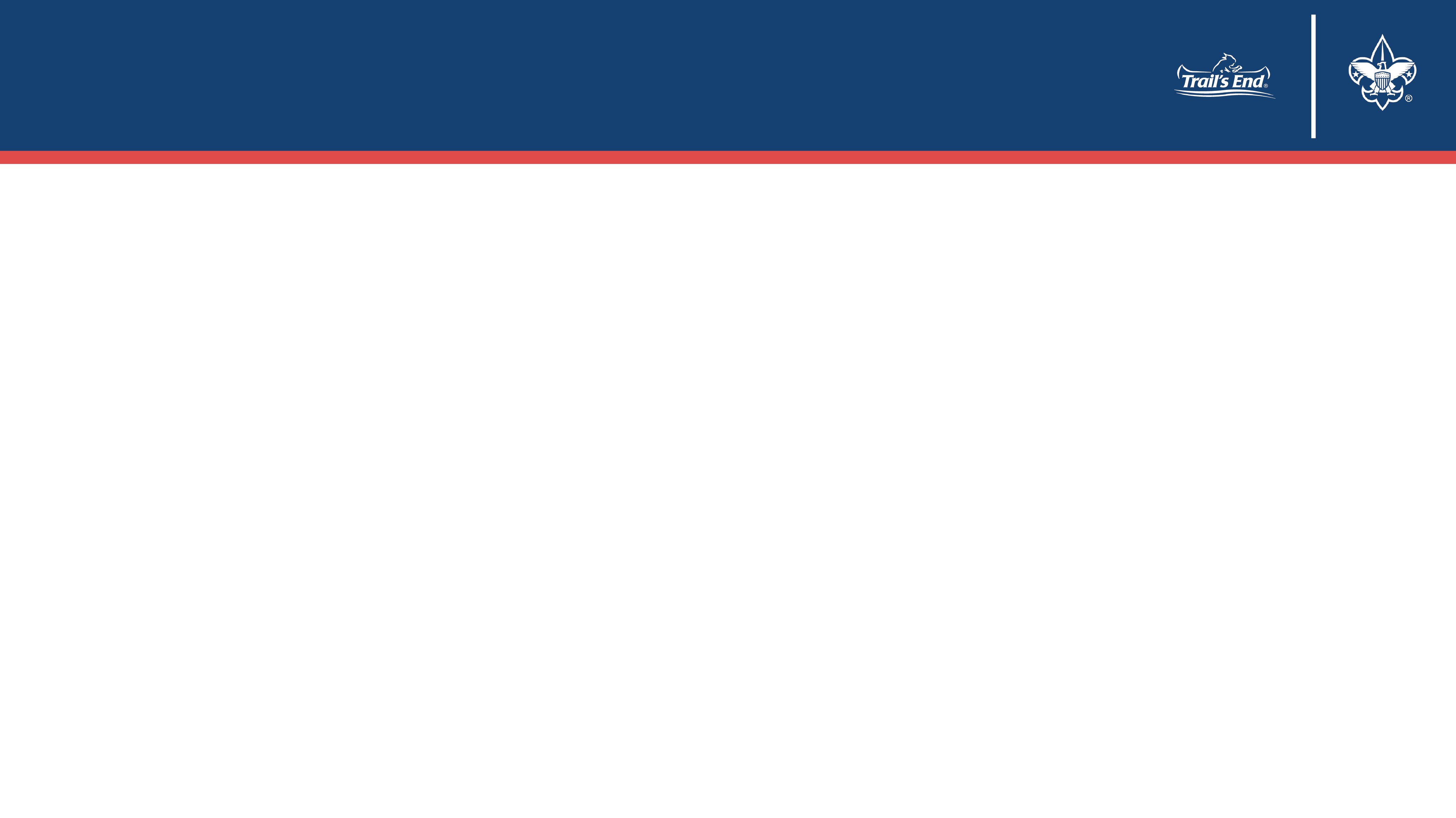 Trail’s End App
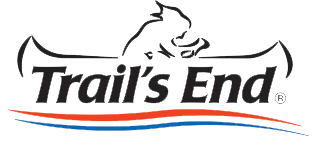 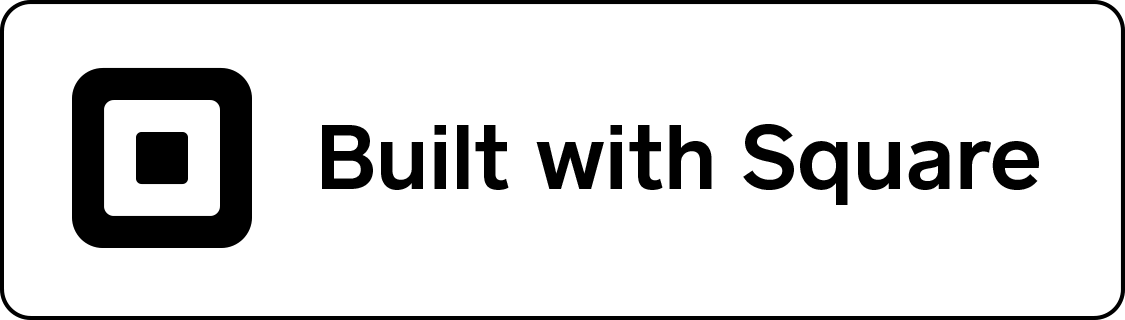 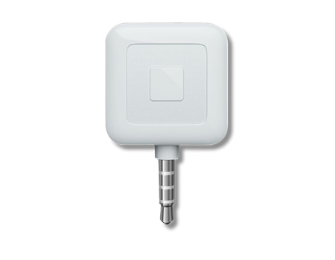 SIMPLER AND SMOOTHER INTERFACE (new & improved in 2020 & 2021!)
3 selling modes: Wagon, Storefront, Online Direct.
‘Text order/cart’ feature for socially distant payments.
Scout families can turn in cash payments via credit card for less cash handling.
Easily handles multiple Scouts within a family.
Scouts see real-time ‘rankings’ (Unit, Council, Nationally).
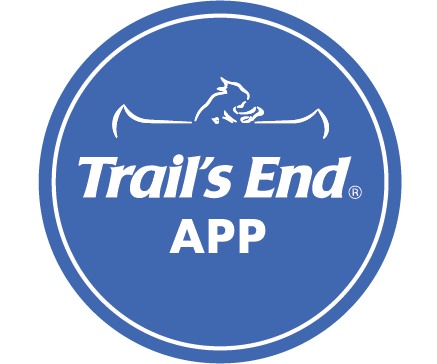 2022 App Sales Metrics
90+% sales logged through the app.
50+% of total sales via credit card.
Average credit sale 27% greater than cash.
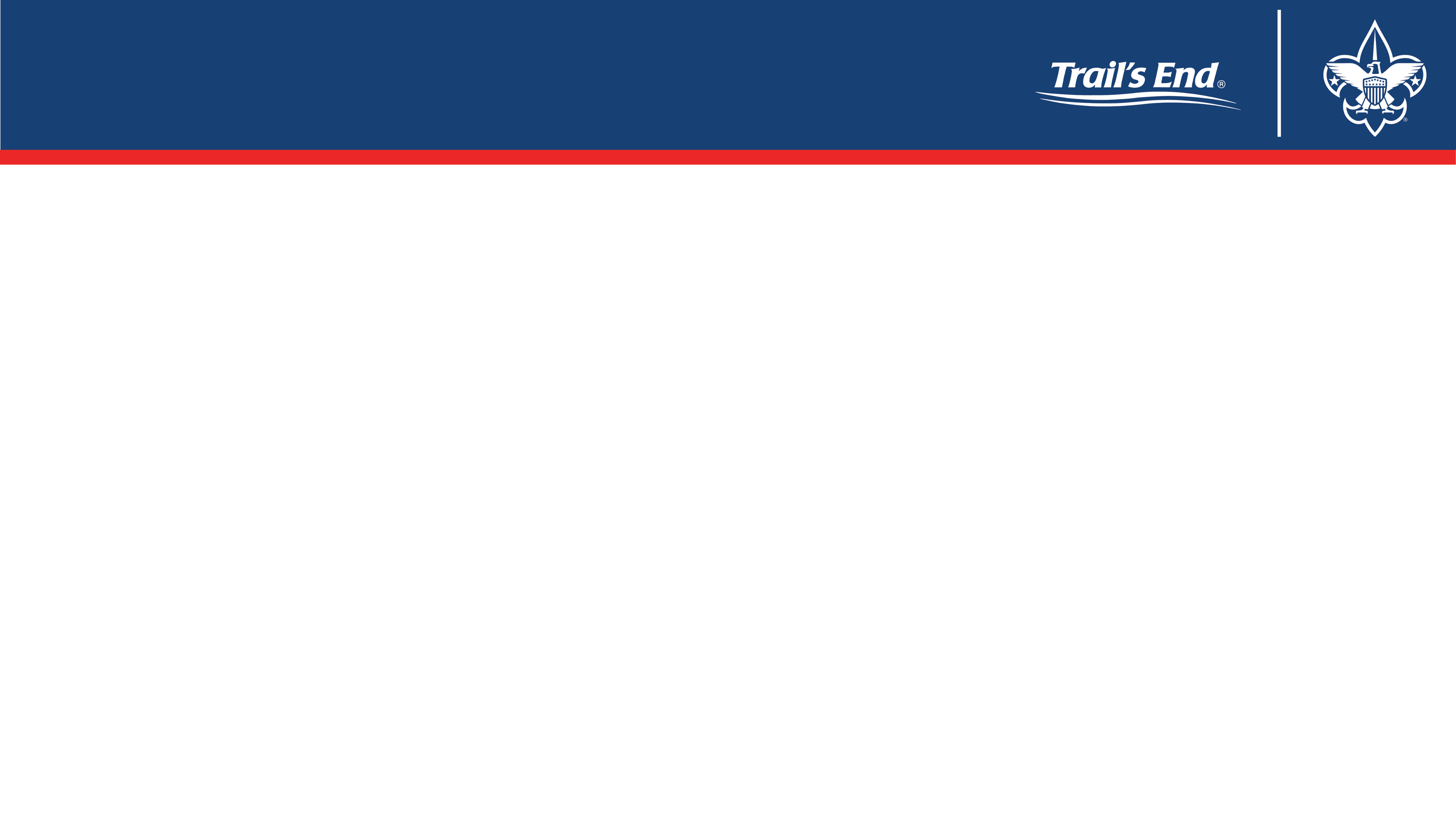 Trail’s End App
The next slide will show an example of a Wagon Sale.
A storefront sale will be the same process but under storefront mode.
This mode is used to share commissions across multiple scouts at a storefront.
Same process for an online sale under online direct.
For online direct, you will have to enter the customers information to have Trail’s End mail the product directly to them
If you are doing a take order (selling product and then putting in the order at the end to deliver around Thanksgiving), the process is the same, but you will not mark the item as delivered.
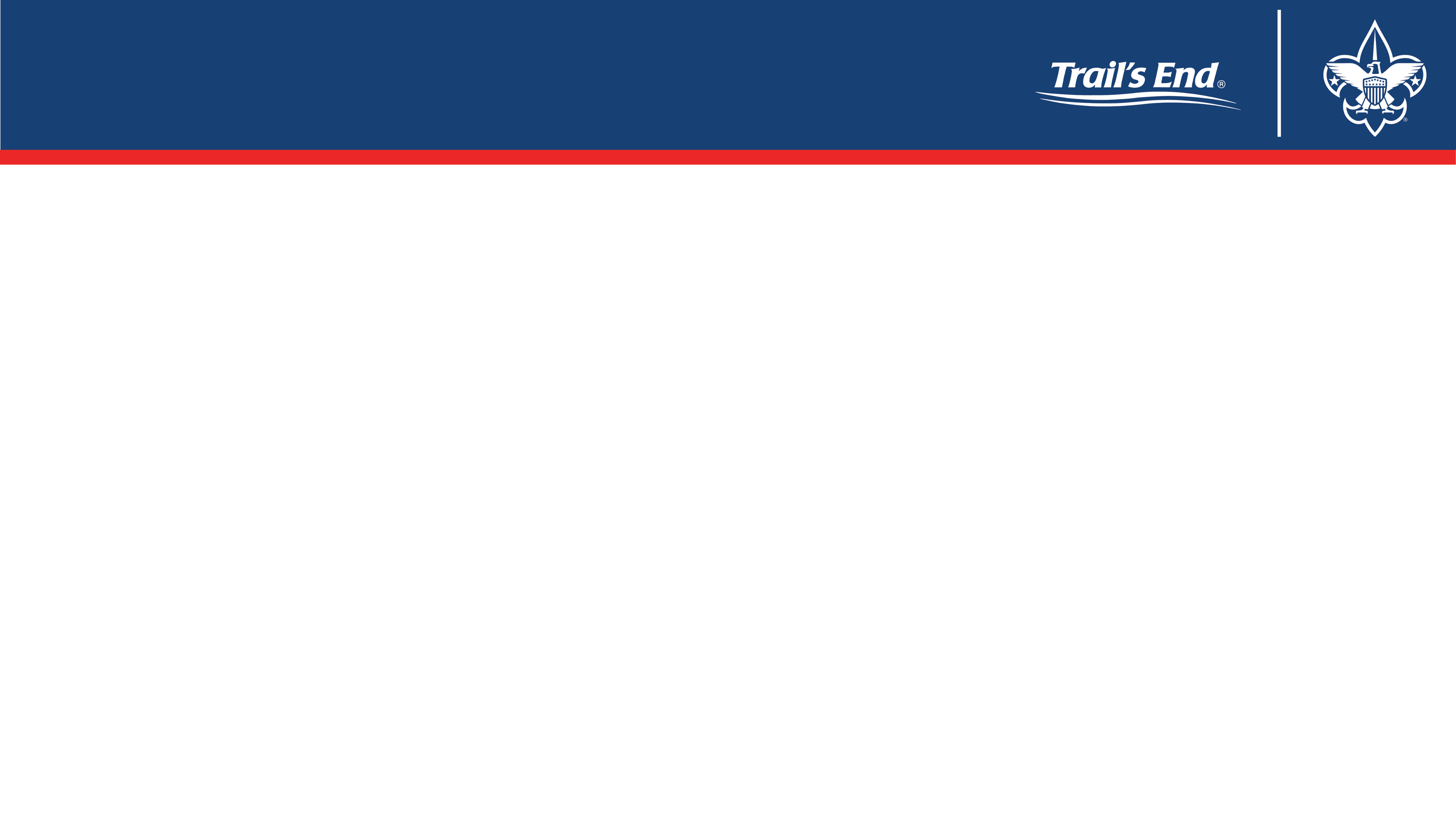 Trail’s End App
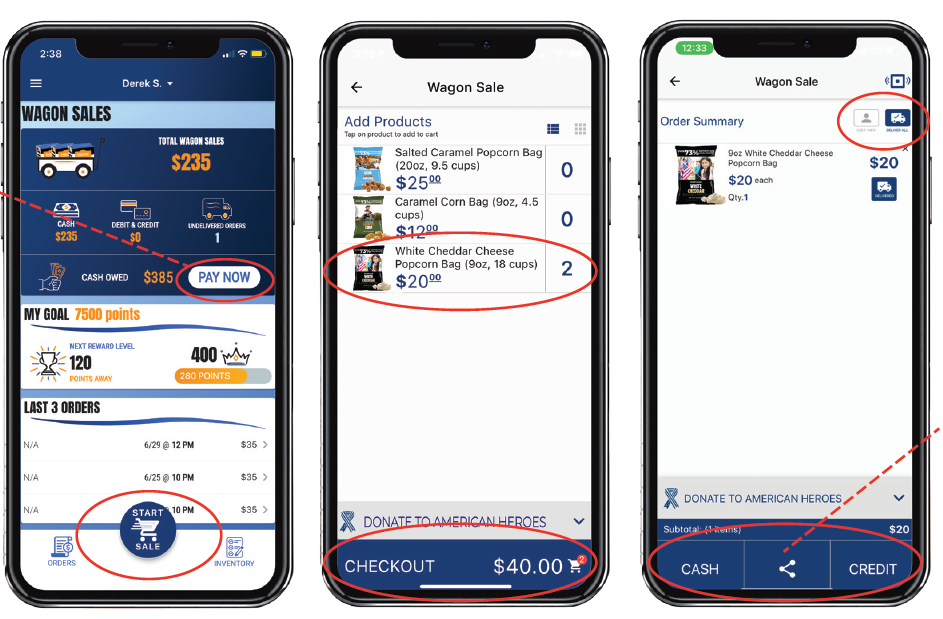 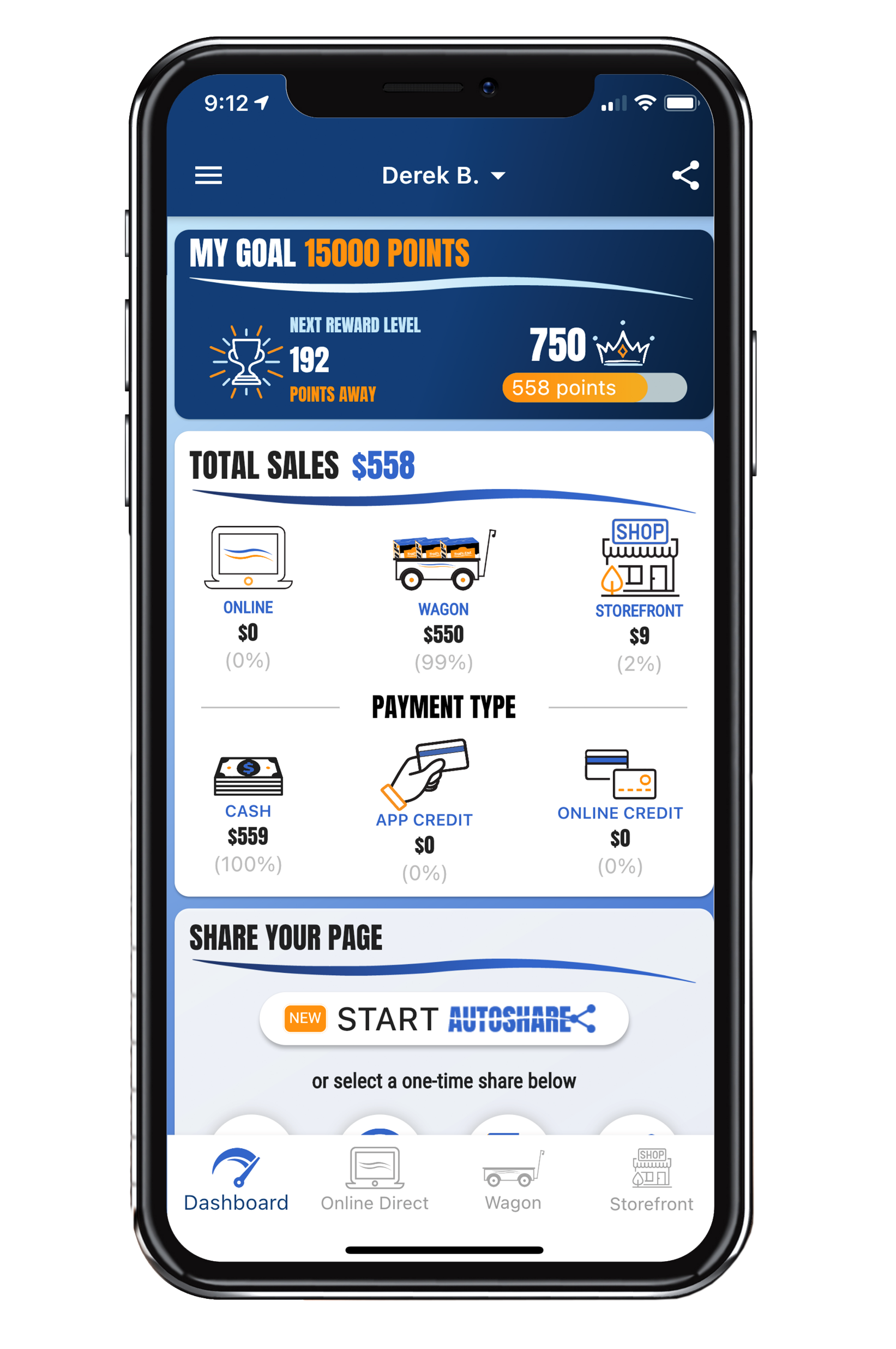 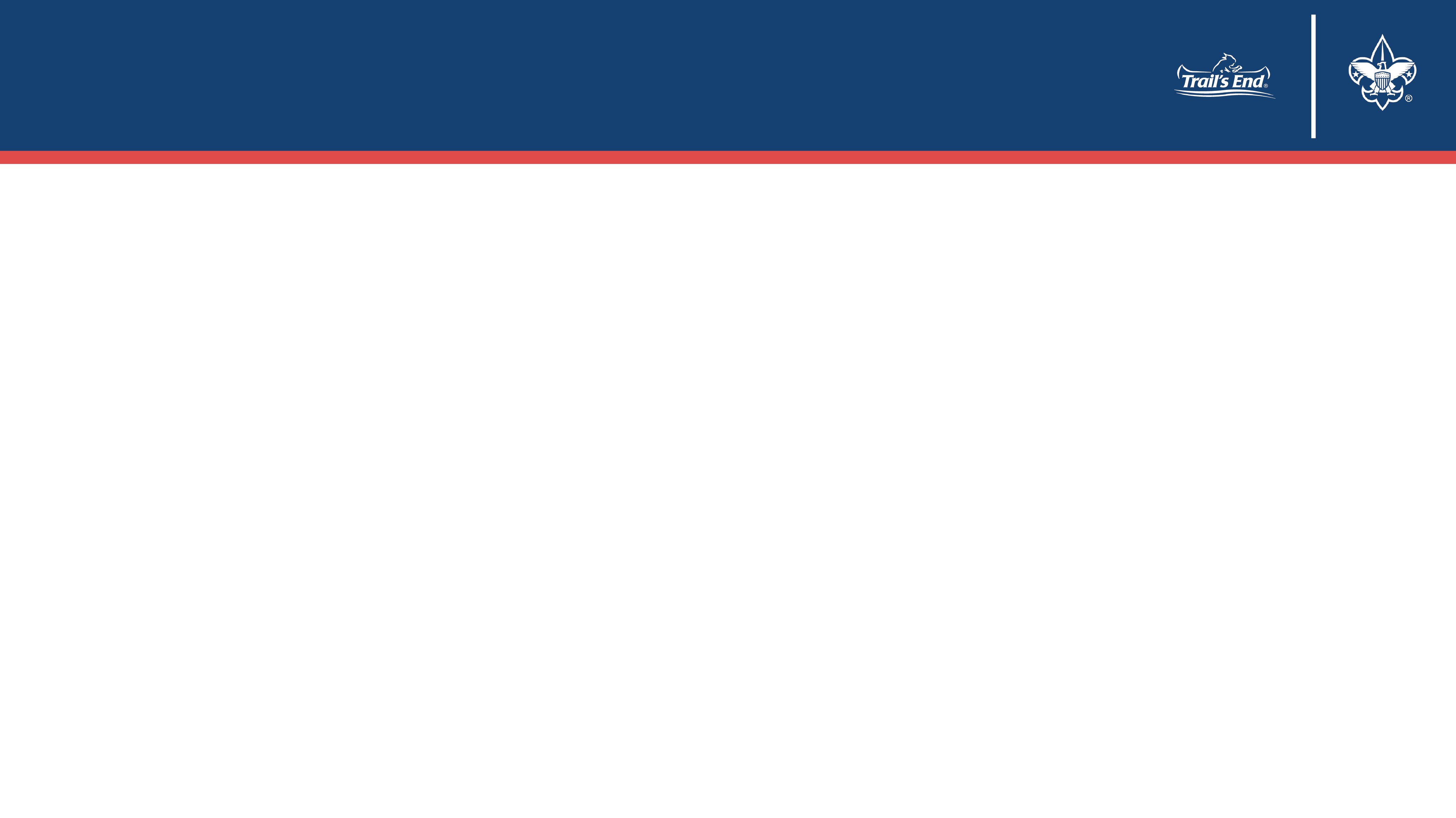 Online Sales
FREE SHIPPING on orders over $70. 

For Orders under $70, a $13.99 flat handling fee applies

For Orders with MW or Popping Corn, $3 charge per item.

Scouts and leaders don’t handle products or cash.

Average order is $63 vs $28 traditional.

As many traditional products and prices as possible.

*NEW Online Direct feature where Scouts can take an online order in the app that ships directly to the customer. No return trip needed.

*NEW AutoShare feature enabling Scouts to manage their online sales campaign.
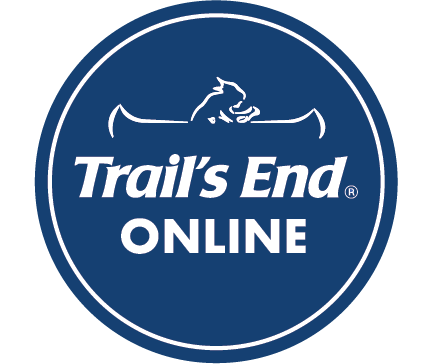 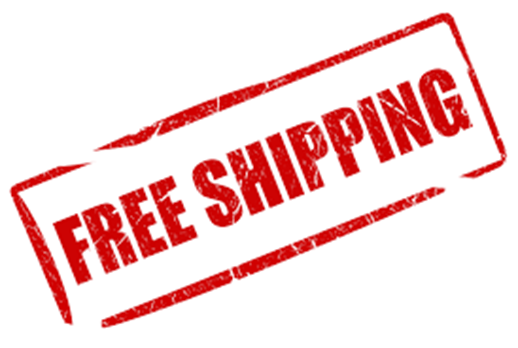 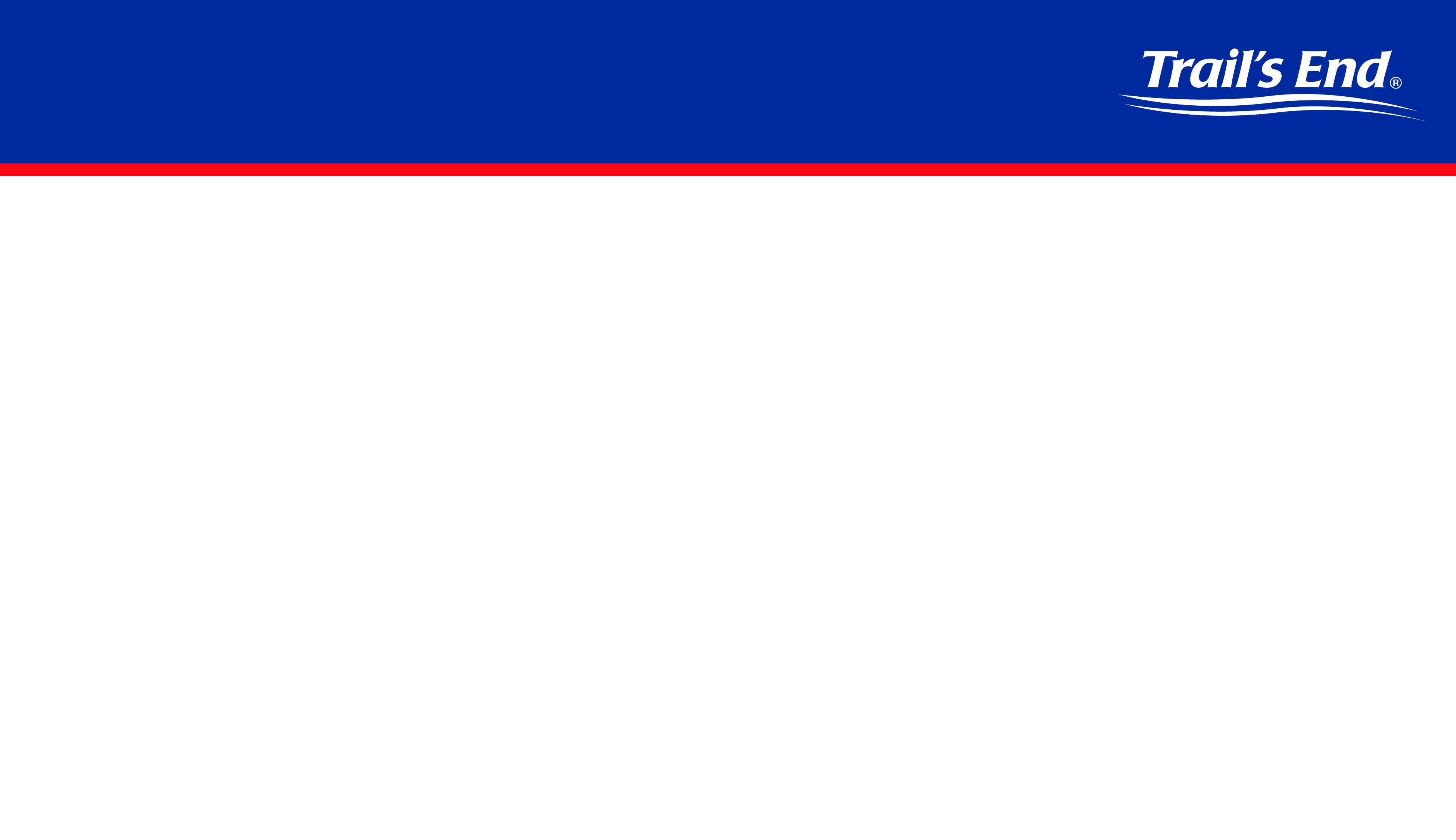 NEW Online Direct
HOW IT WORKS
TWO WAYS TO SELL
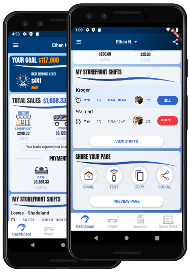 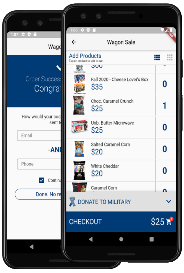 SHARE YOUR PAGE

Share your fundraising page via email, text, or social media.
Customers click your link to place online orders.
Products ship to your customers.
TAKE ONLINE DIRECT ORDERS IN THE APP

Pick your products.
Take payment (credit/debit only)
Products ship to your customers.
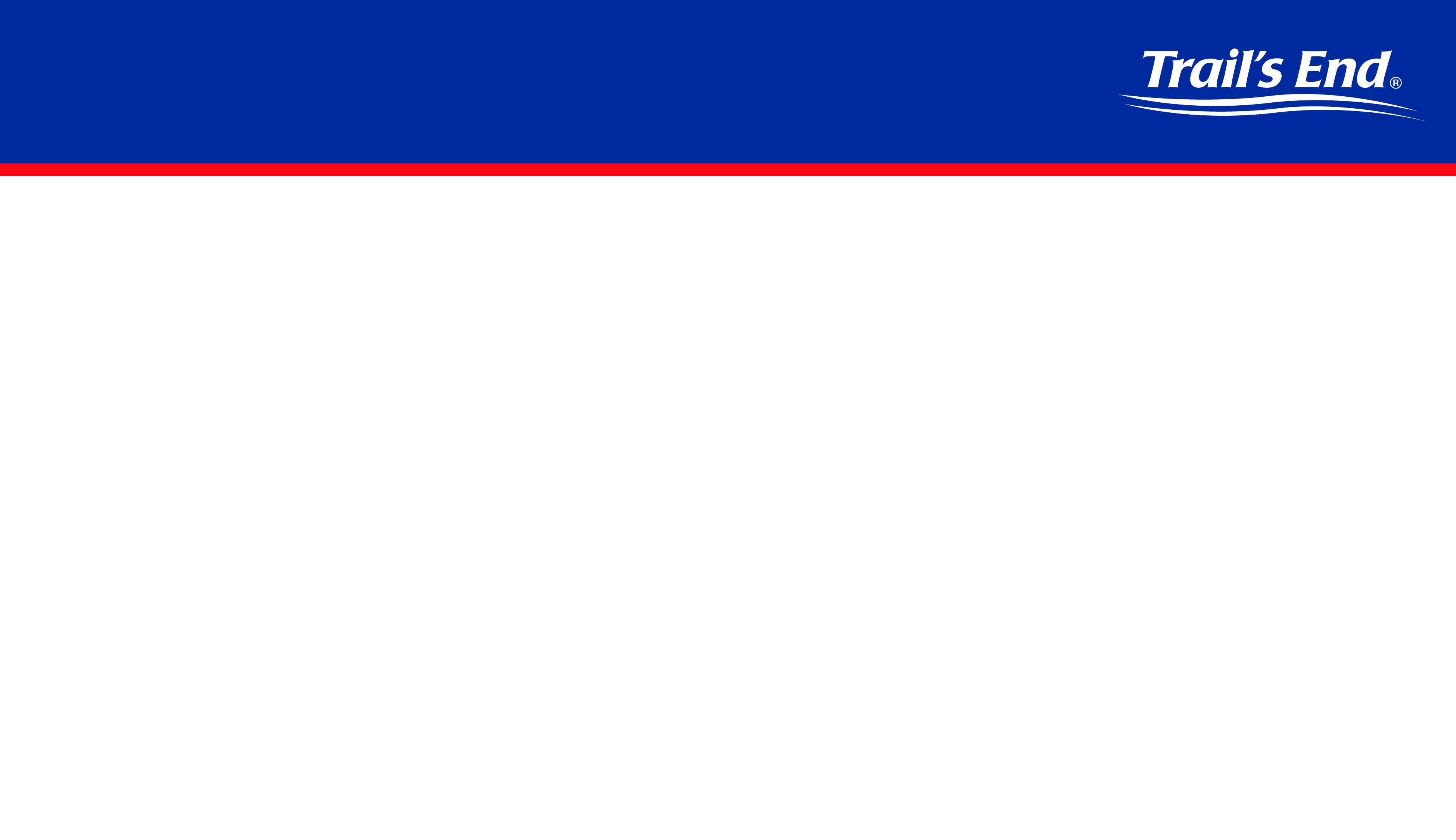 Online Direct
AUTOSHARE
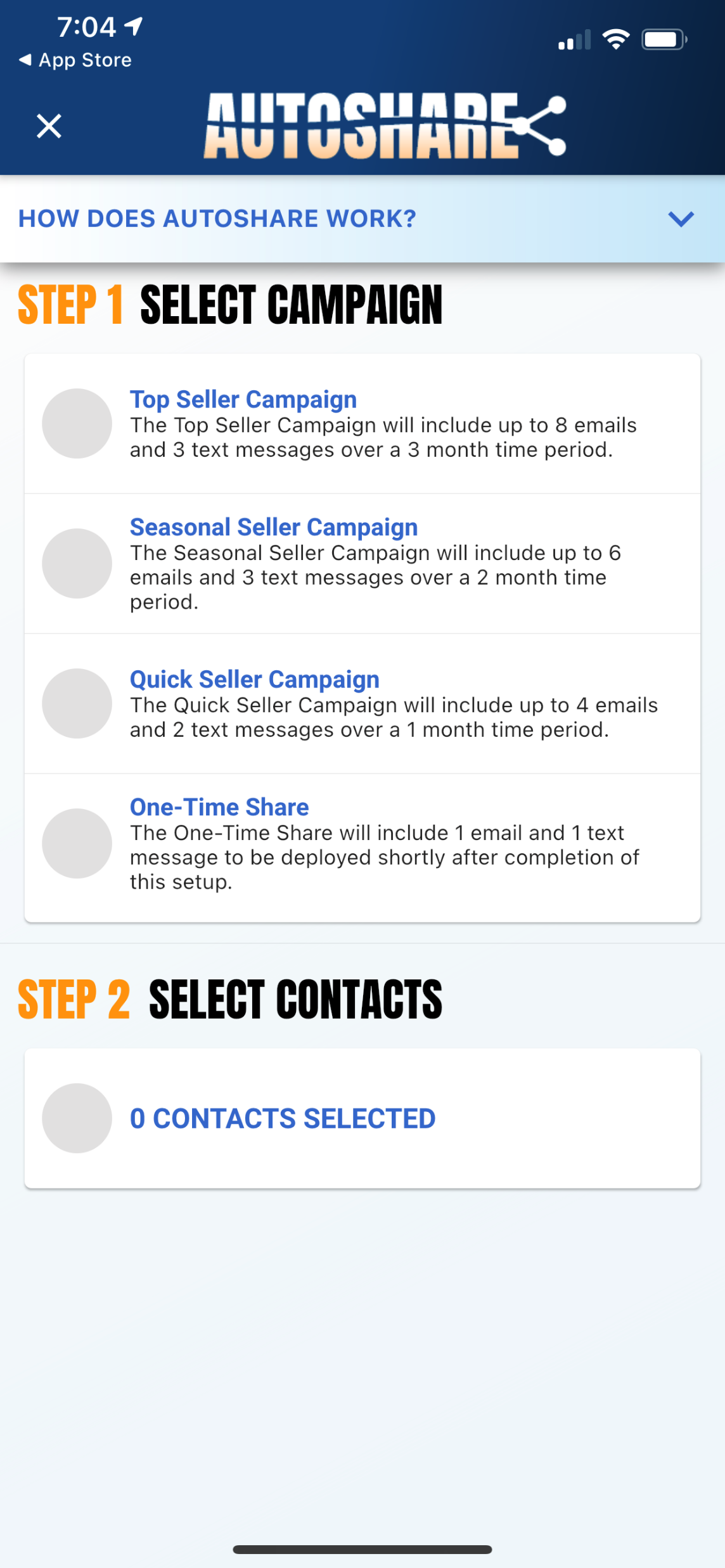 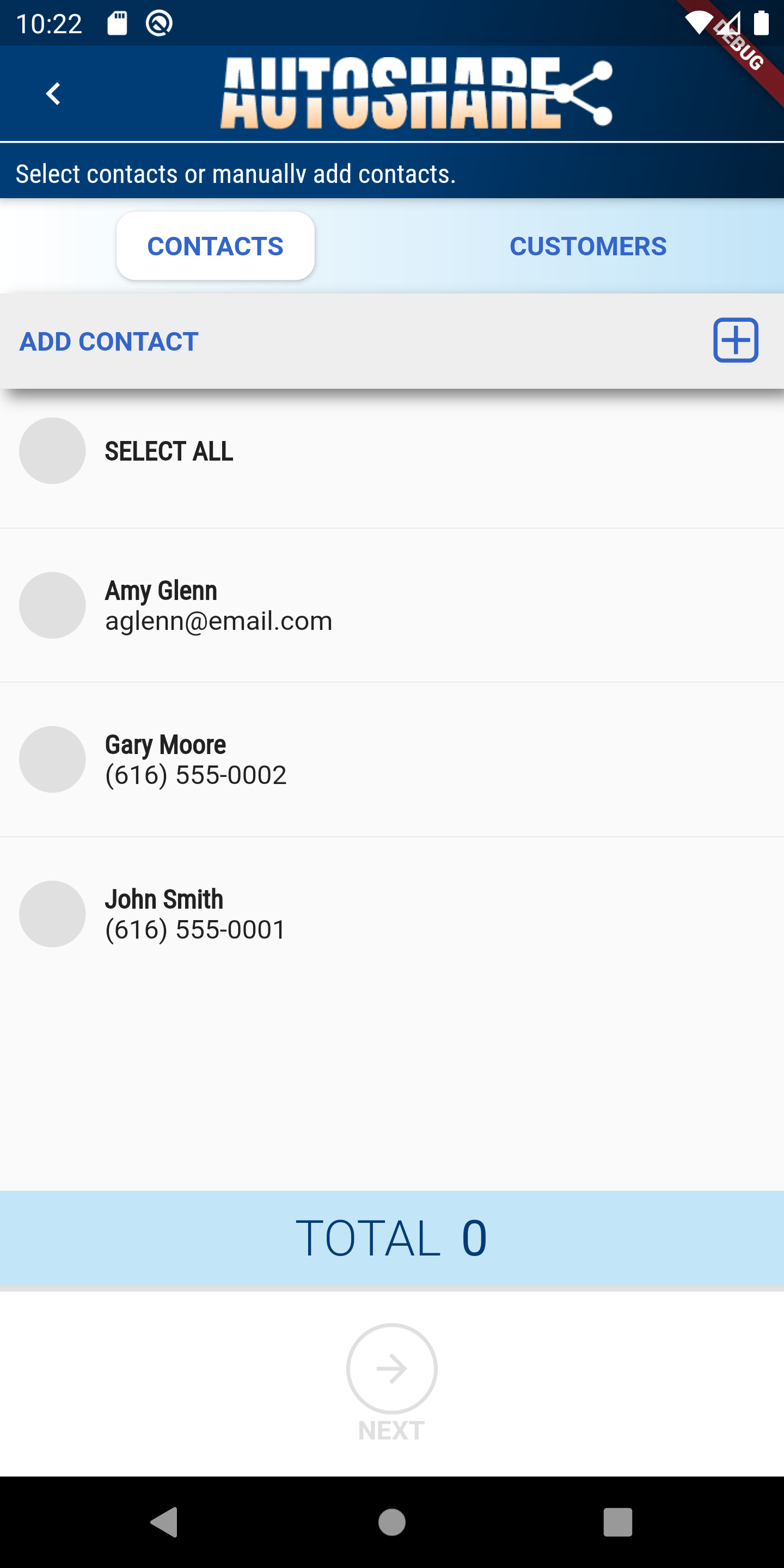 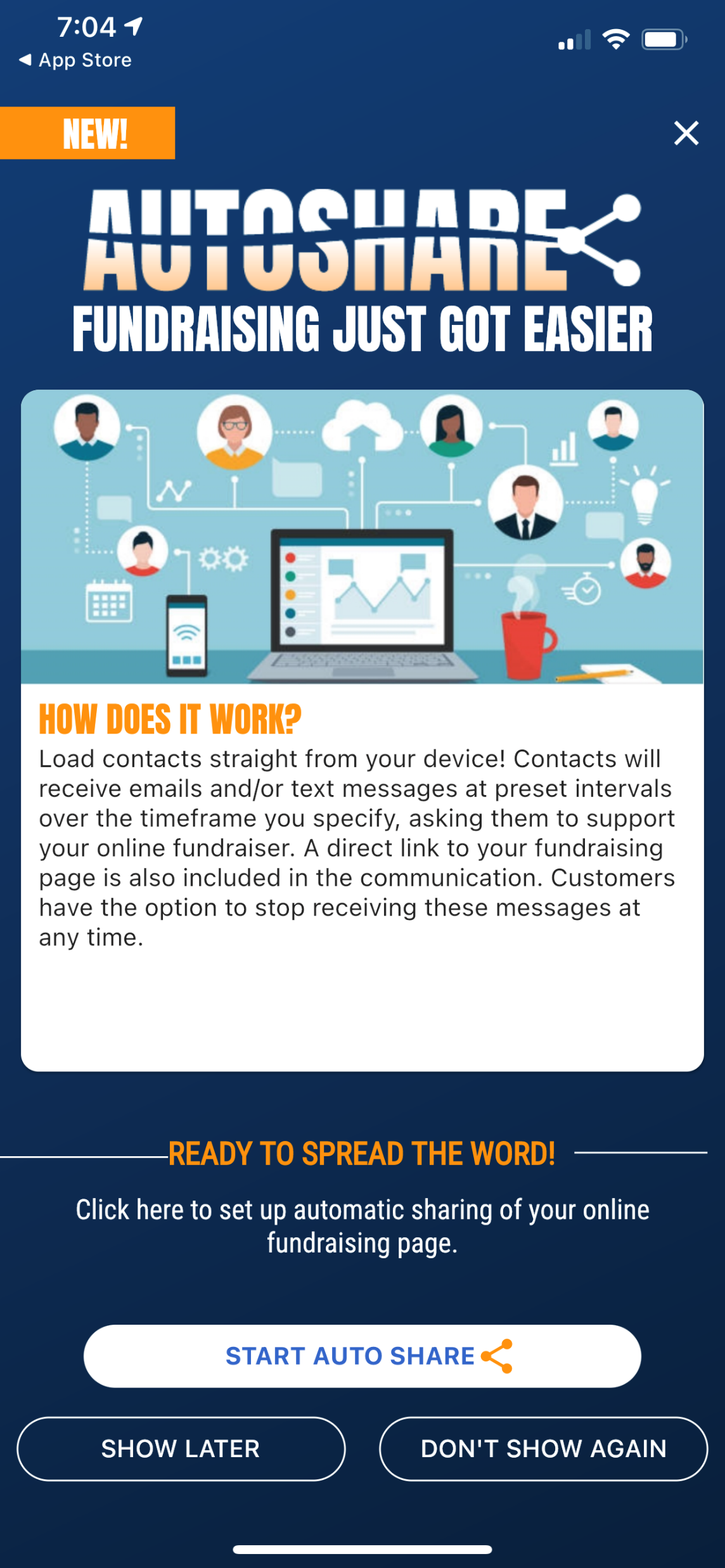 Agenda
Your Online Direct Campaign just got a whole lot EASIER! It's as easy as 1-2-3!

Click Start AUTOSHARE
Choose the sharing Campaign that fits your goals.
Select your contacts straight from your device.
Products
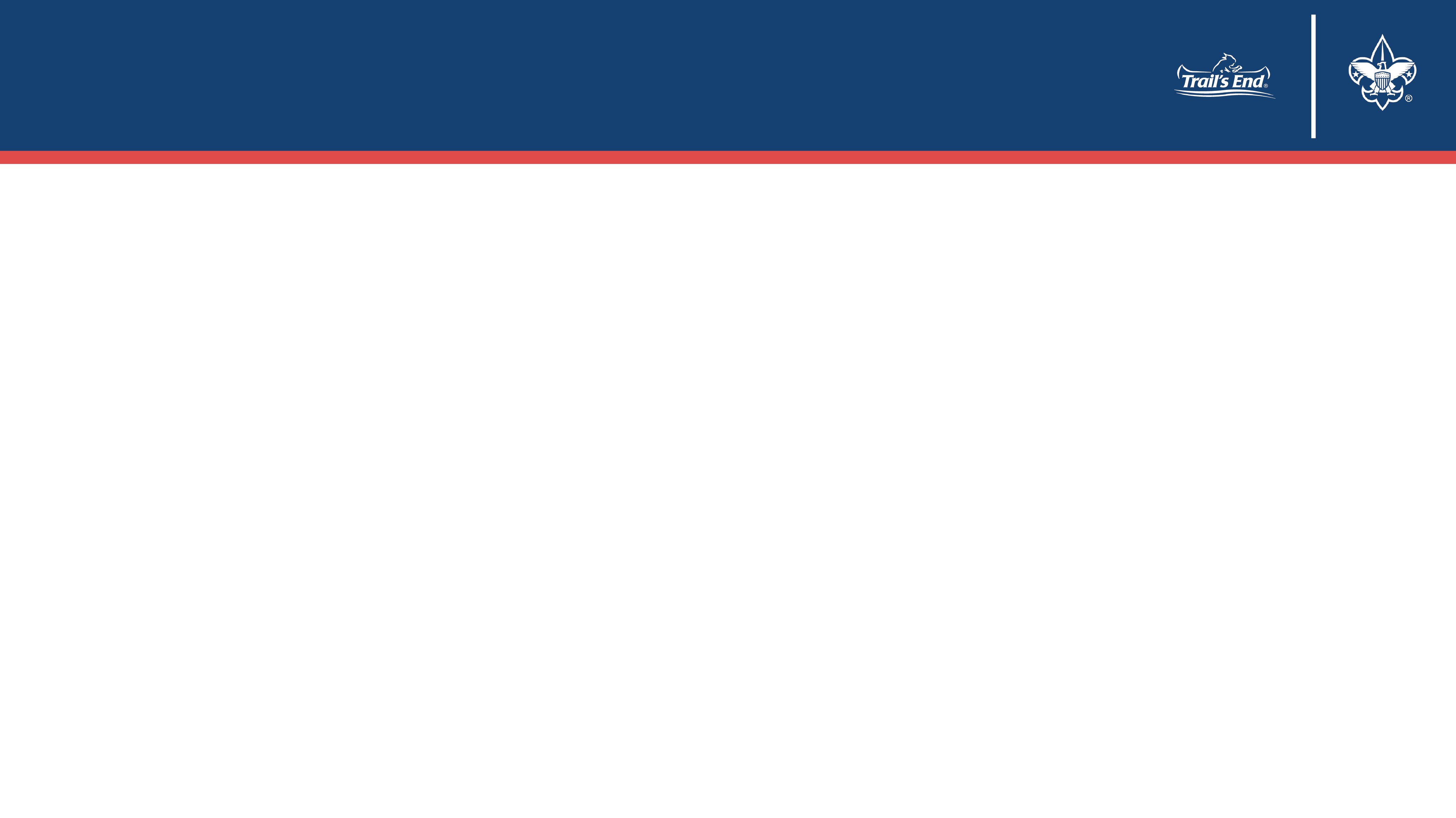 Seller Rewards
We have added more rewards to the sale this year!

Trail’s End has 25% boosted points for online, credit and debit transactions vs cash/checks.

Lots of council sponsored prizes this year!!

2 patches available!

Ducks merchandise!

Ducks game!

All rewards are based on in-app sales. If there is a scout not selling with an app, a leader can add the sale manually through the leader portal.
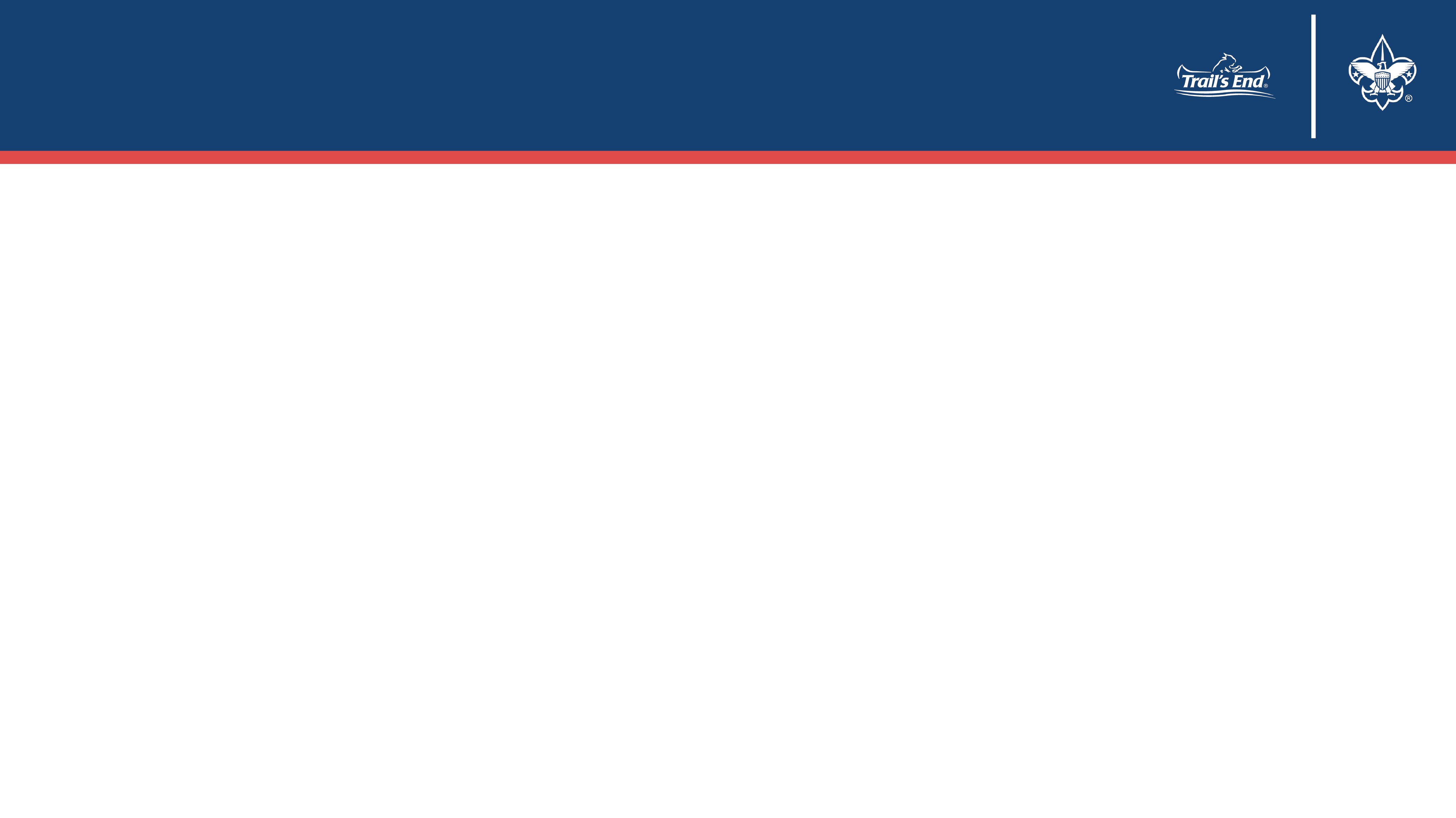 Trail’s End Rewards
Save time and Sell more!

Scouts redeem Amazon.com gift cards in app.

Saving time for unit leaders. No approving, receiving, distributing, or replacing prizes.

Surveyed unit leaders: TE Rewards reported saving an average of 6+ hours.

Prizes are better! More value and more choices. 

Amazon offers 500 million items! (vs 5-6 per level with other prize vendors)
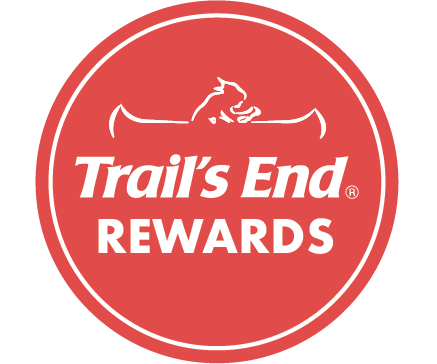 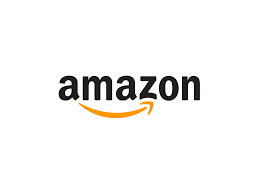 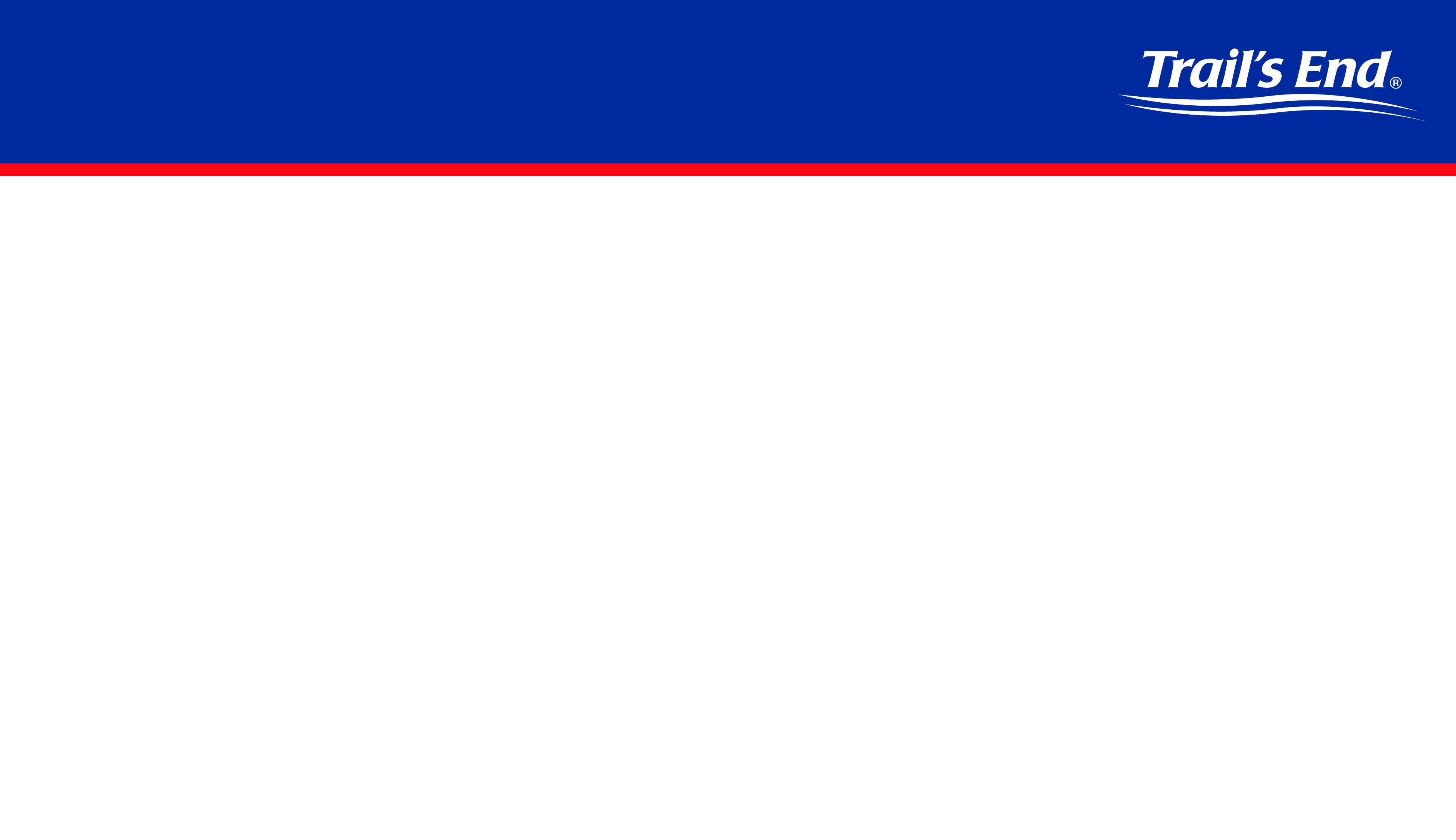 Trail’s End Rewards
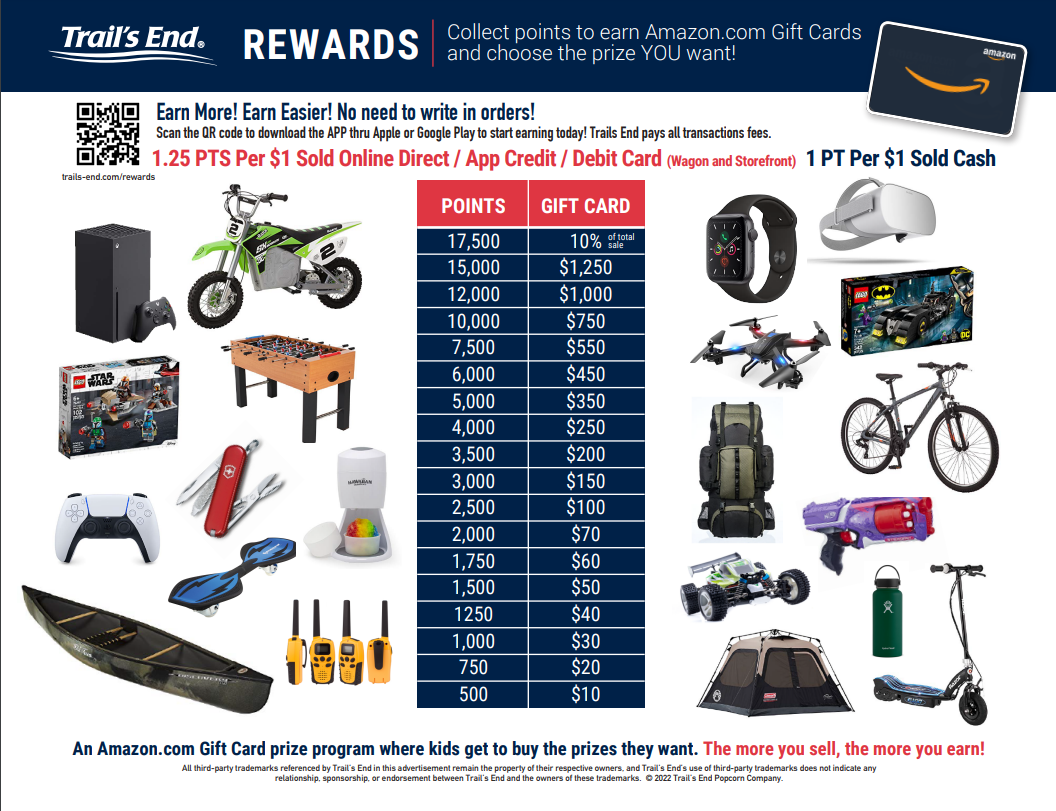 These are 2022 reward tiers. May have minor changes in the next couple of weeks. (5/13)
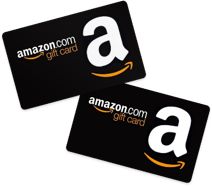 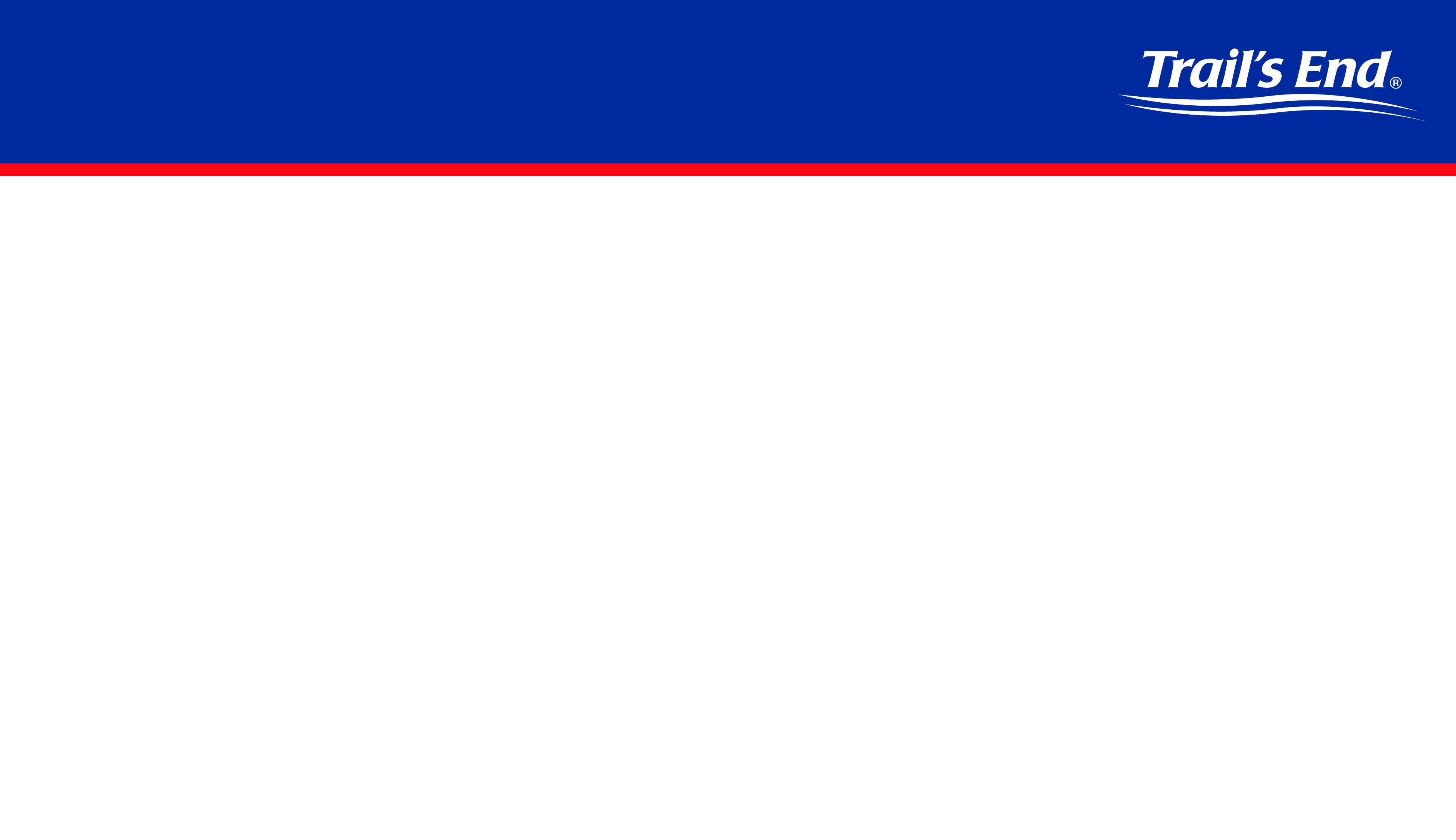 Council Rewards
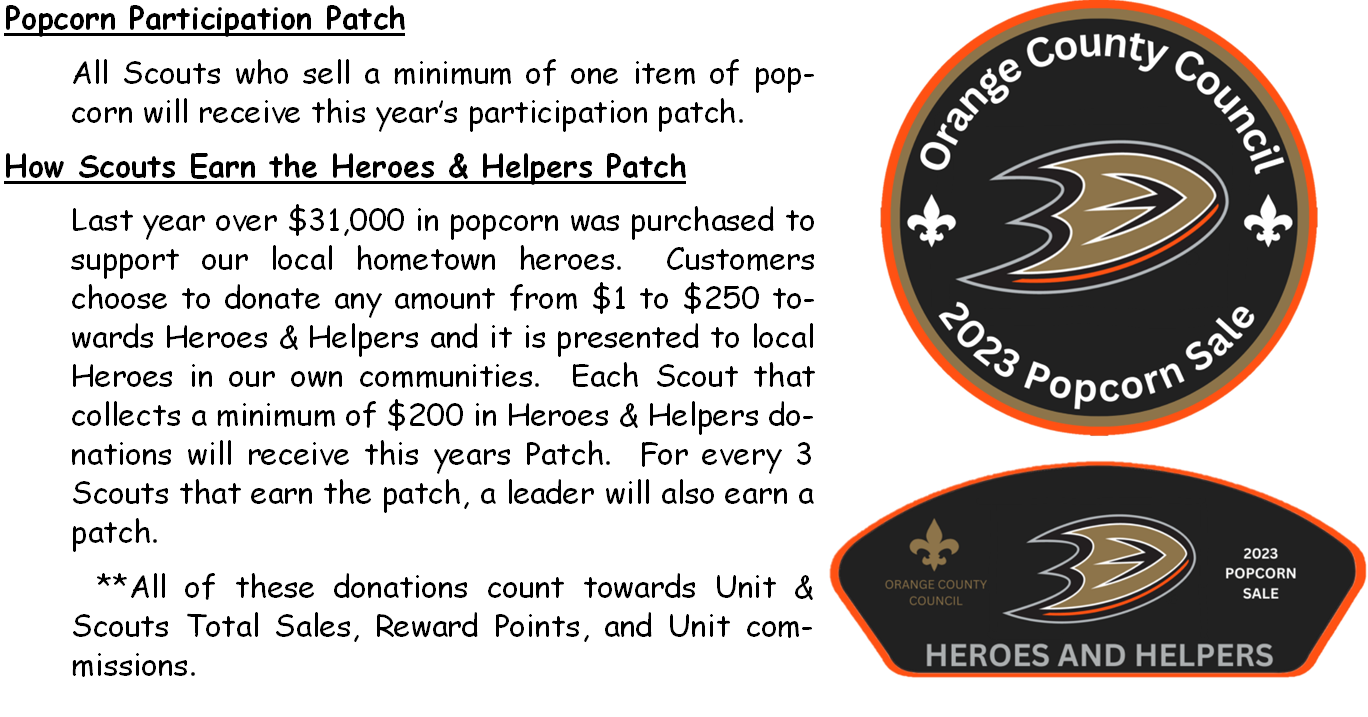 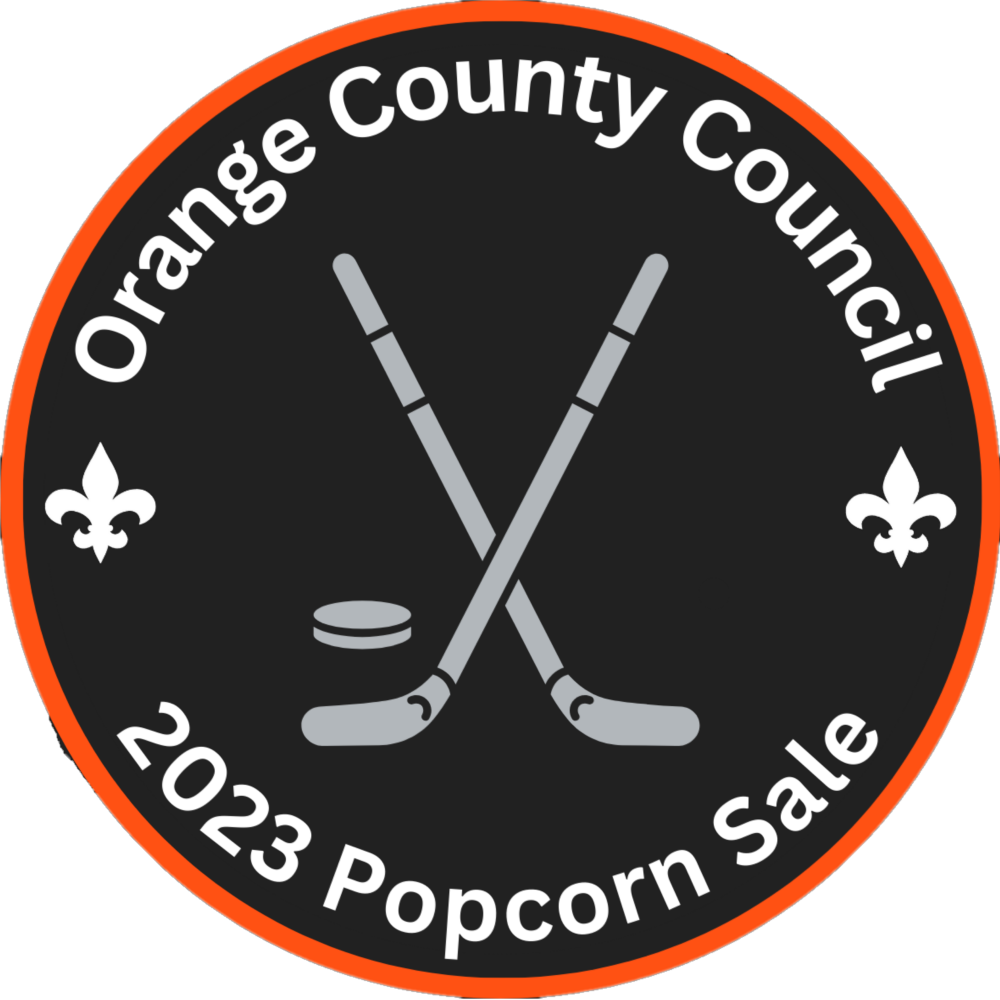 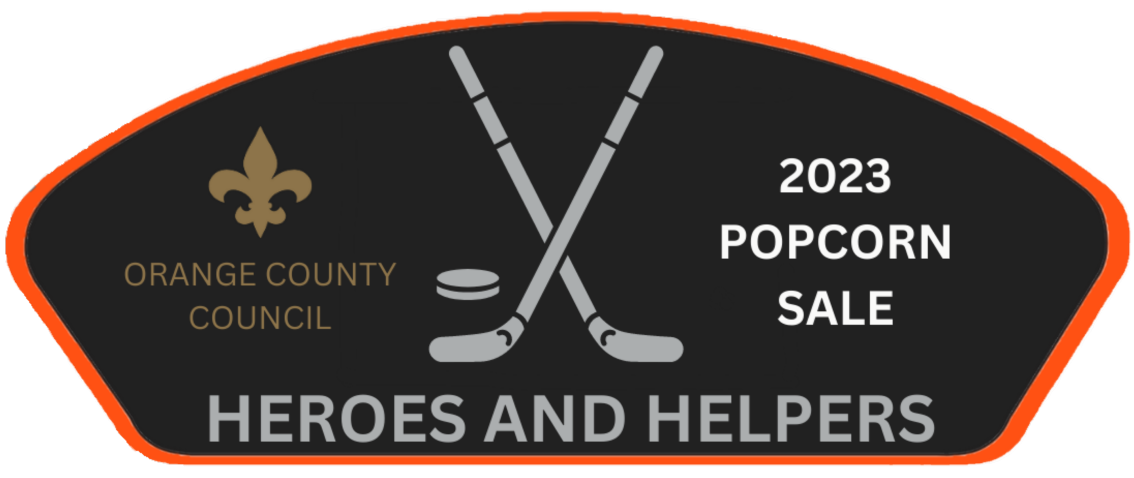 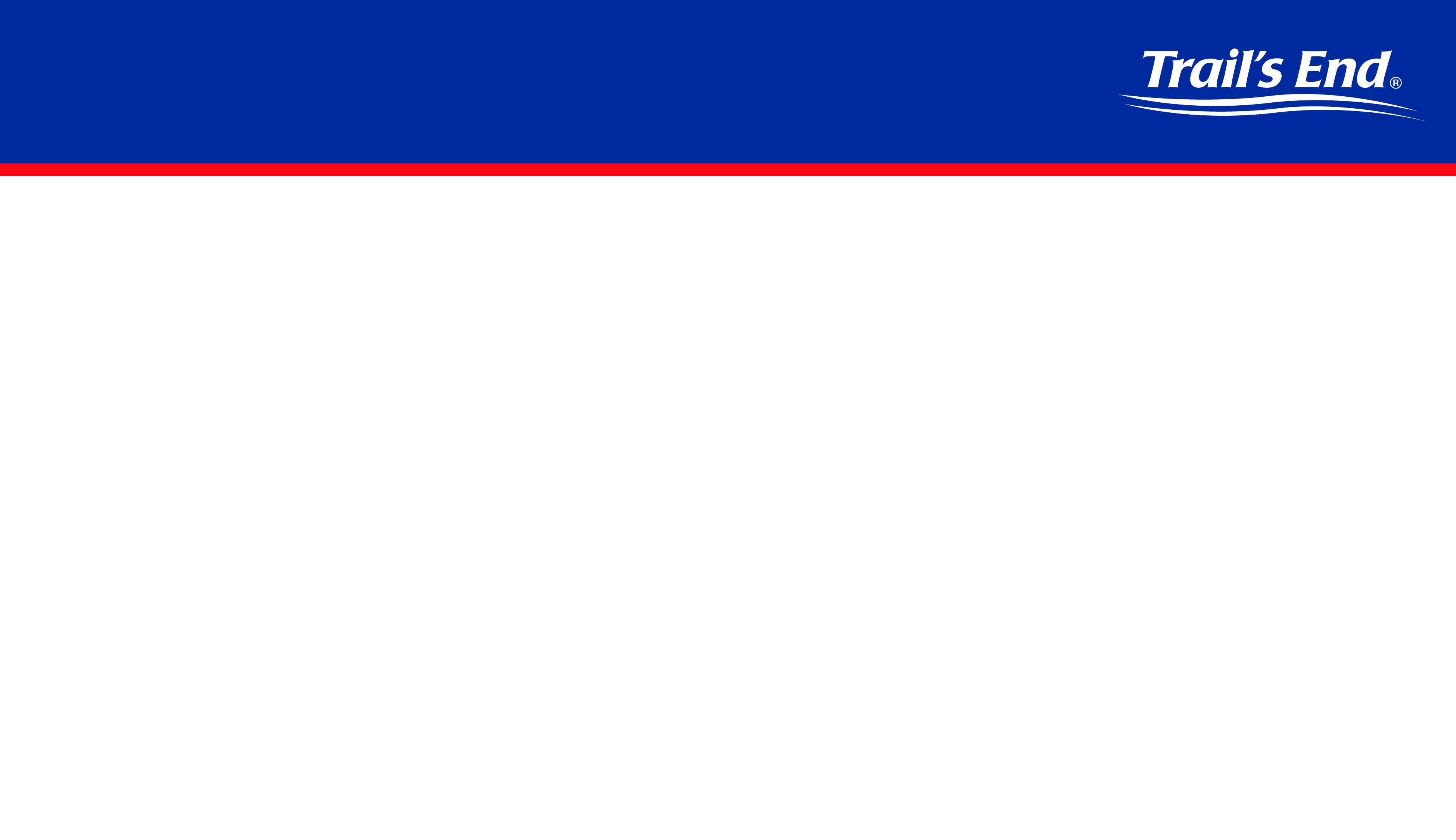 Council Rewards
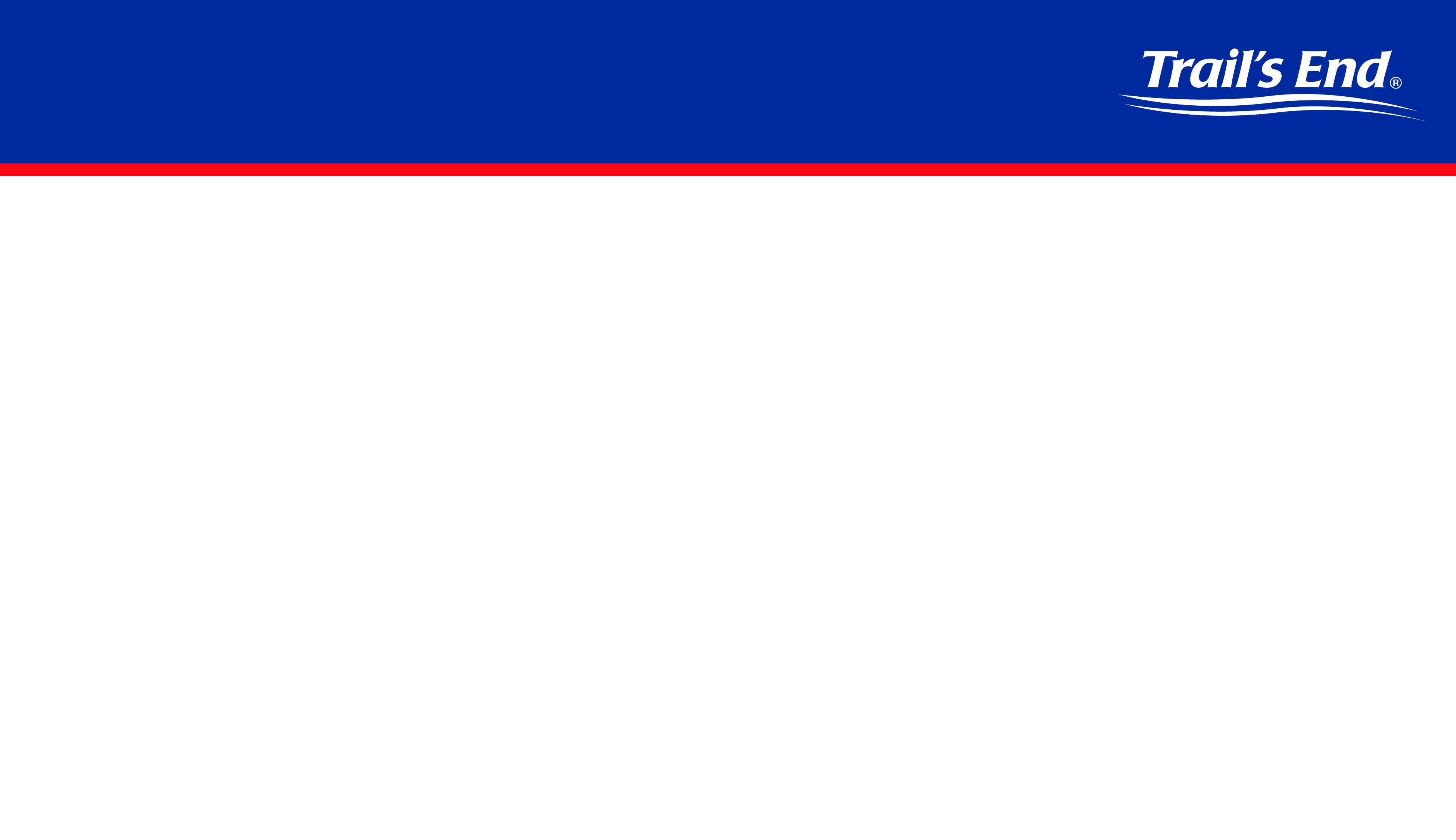 Duck’s Rewards
$1000+ sellers
2 Tickets to a Popcorn Celebration Game
On ice experience -1 hour broomball session at the Honda Center before or after the game for the 30th anniversary celebration
30th Anniversary themed Scout Night patch

Top 10 Sellers
Top seller receives a signed Ducks jersey and a Zamboni ride during the Popcorn Celebration game
2nd place receives a player-signed limited edition wooden stick
3rd place, 4th place, 5th place receive signed pucks
6th – 10th place receive a signed photo

Top Unit
Color Guard for the Ducks Celebration Game
They will be on-ice during the opening ceremonies for the game
There are 4 spots for scouts to be on the Color Guard
The Top Unit is the unit with the most scouts that sold over $1000
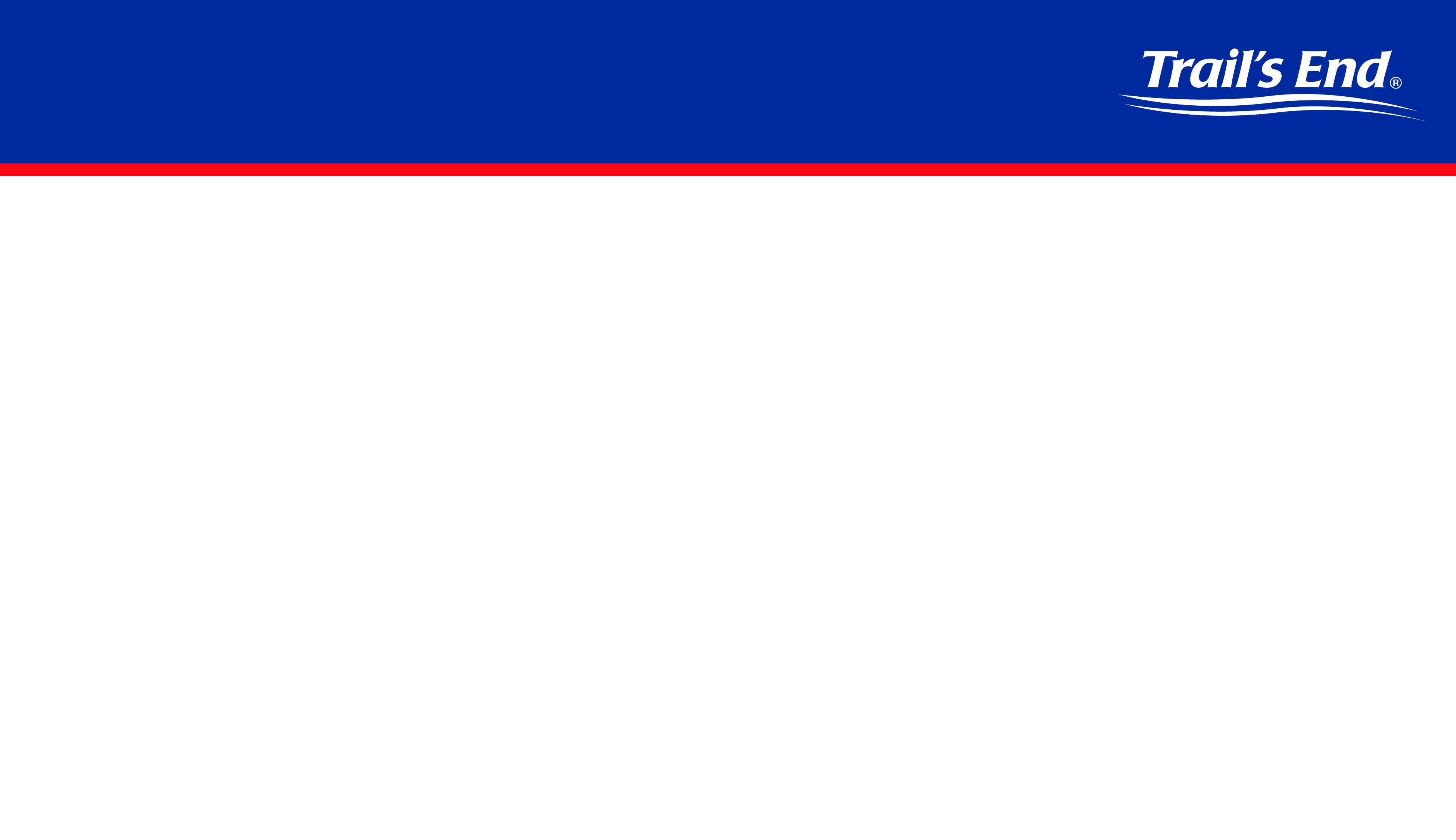 Leader Resources!
Trail’s End Webinars
https://www.trails-end.com/webinars
Facebook
Trail’s End Community Facebook
Find out information across the nation and direct from Trail’s End
Orange County Council Facebook
Connect with other units to transfer popcorn
Trail’s End Leader Portal
Resources tab has videos and special downloads
www.ocbsa.org/popcorn
Agenda
Products
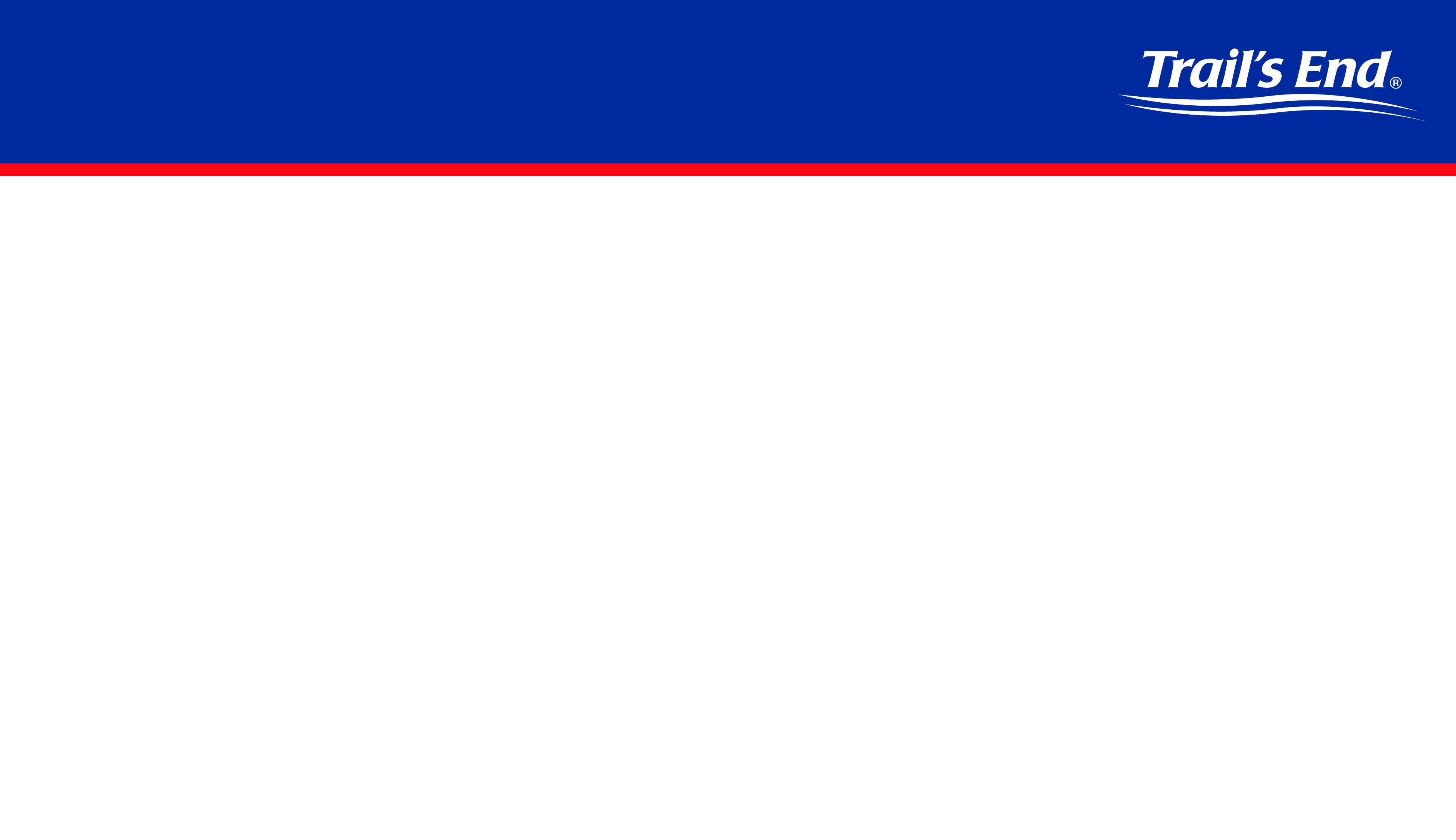 Facebook Communities
Trail’s End Facebook Communities:

Over 30,000 Unit leaders and Scout parents are members.

During the sale, over 1,300 comments and over 3,600 reactions made each day.

BSA  Adult Leaders moderating and providing content, in addition to Trail’s End customer service staff. Unit leaders and Scout parents get real-time best practices and answers from peers and TE experts 24/7.
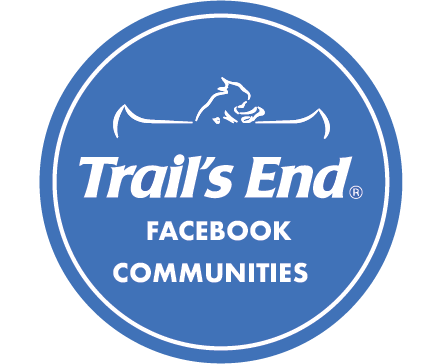 Text FACEBOOK to 62771 to join our community today!
Join Scout leaders across the country to share best practices and new ideas!
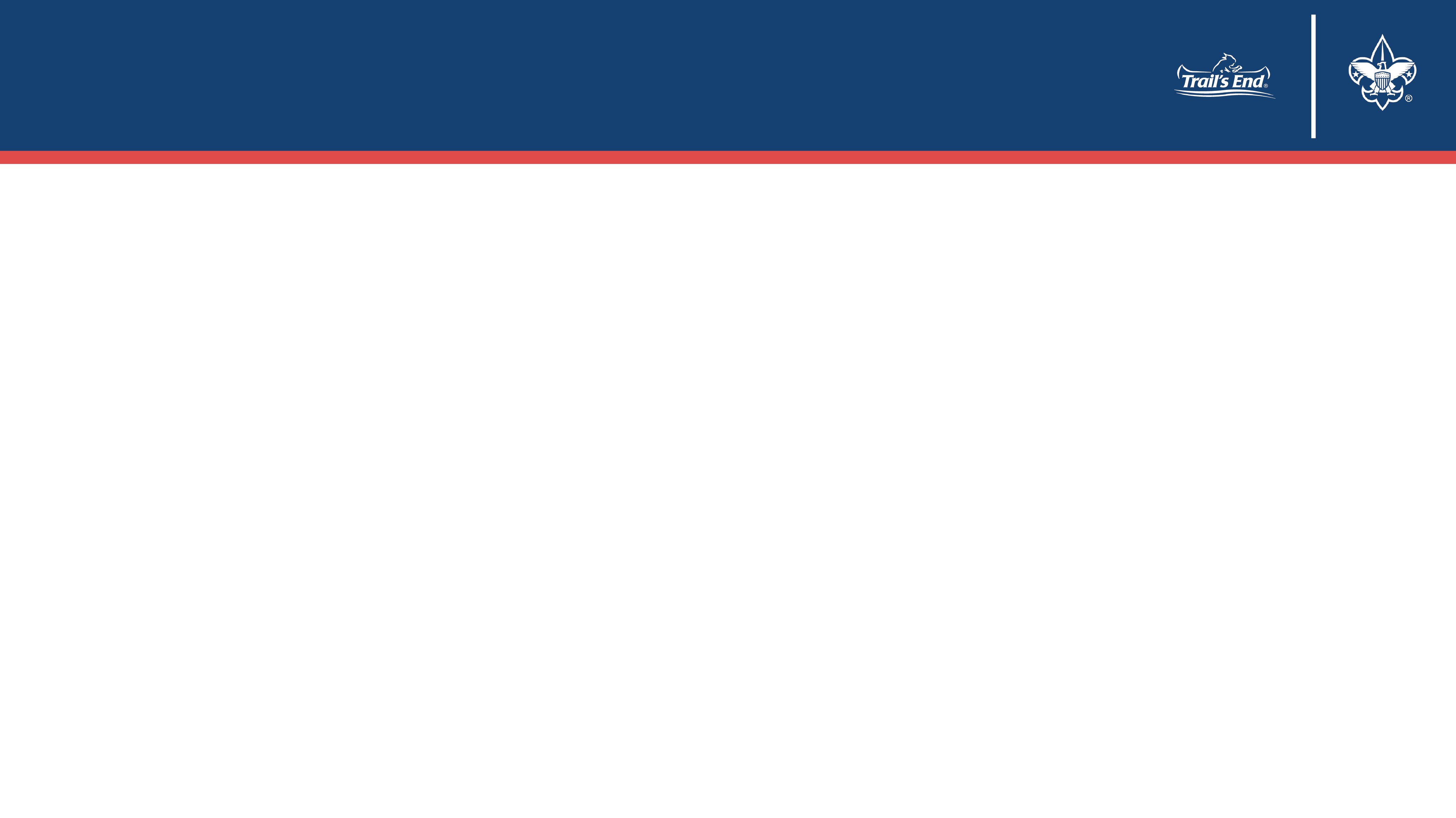 Trail’s End Leader Portal
Manage your unit’s entire sale in one place!

Order Popcorn

Invite your Scouts to register; manage Scout roster

Submit Scout Rewards

Set your unit and Scout goals

View real-time reporting of sales, inventory and cash management; all in one place

UNIT to UNIT product transfers

Create, schedule, and manage storefront sites and shifts

Training Resources
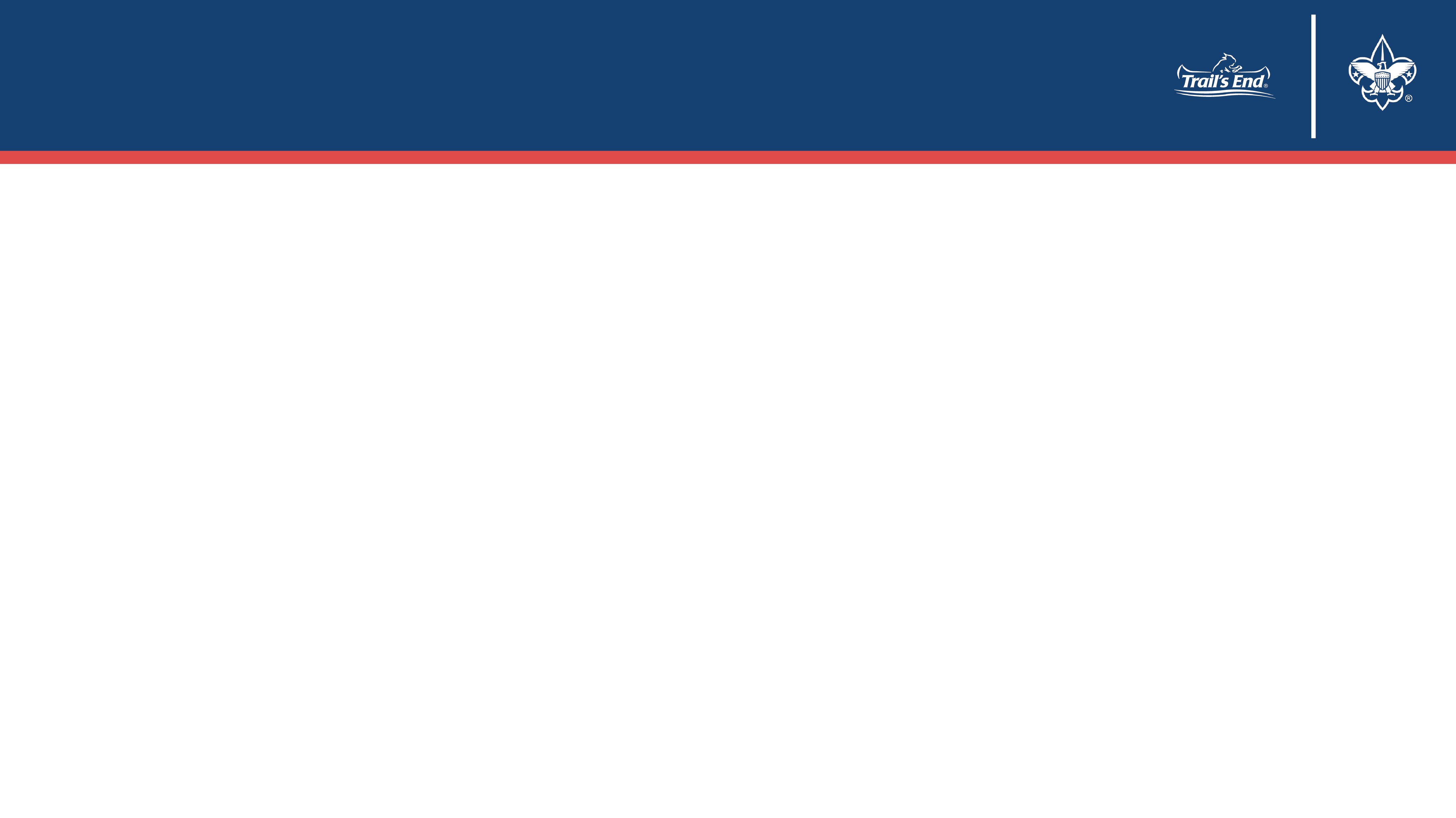 Trail’s End Leader Portal
Ordering Popcorn
Under the “Popcorn” tab
Will ask how much you are looking to sell 
It will pre-fill recommended qty based on sales data
You may change the product mix if you know what you would like to order.
Account Summary
This will show your balance, payout available, and pending credits
You will owe council the value of the popcorn ordered (minus any commission, credit card payments, and returns) at the end of the sale.
We will start collecting in November and all will need to be paid by December roundtable (12/14).
Avoid paying council anything!!
If you have 70%+ credit card sales then you do not owe council anything.
You will be eligible for Trail’s End to pay your unit
Customers naturally pay by card 80% if the time.
If there are cash wagon sales rung through the app, parents can pay what cash they collected with a card and not turn in the money to the unit!
This reduces the need to reach out to multiple parents for money, and reduces the need to pay council.
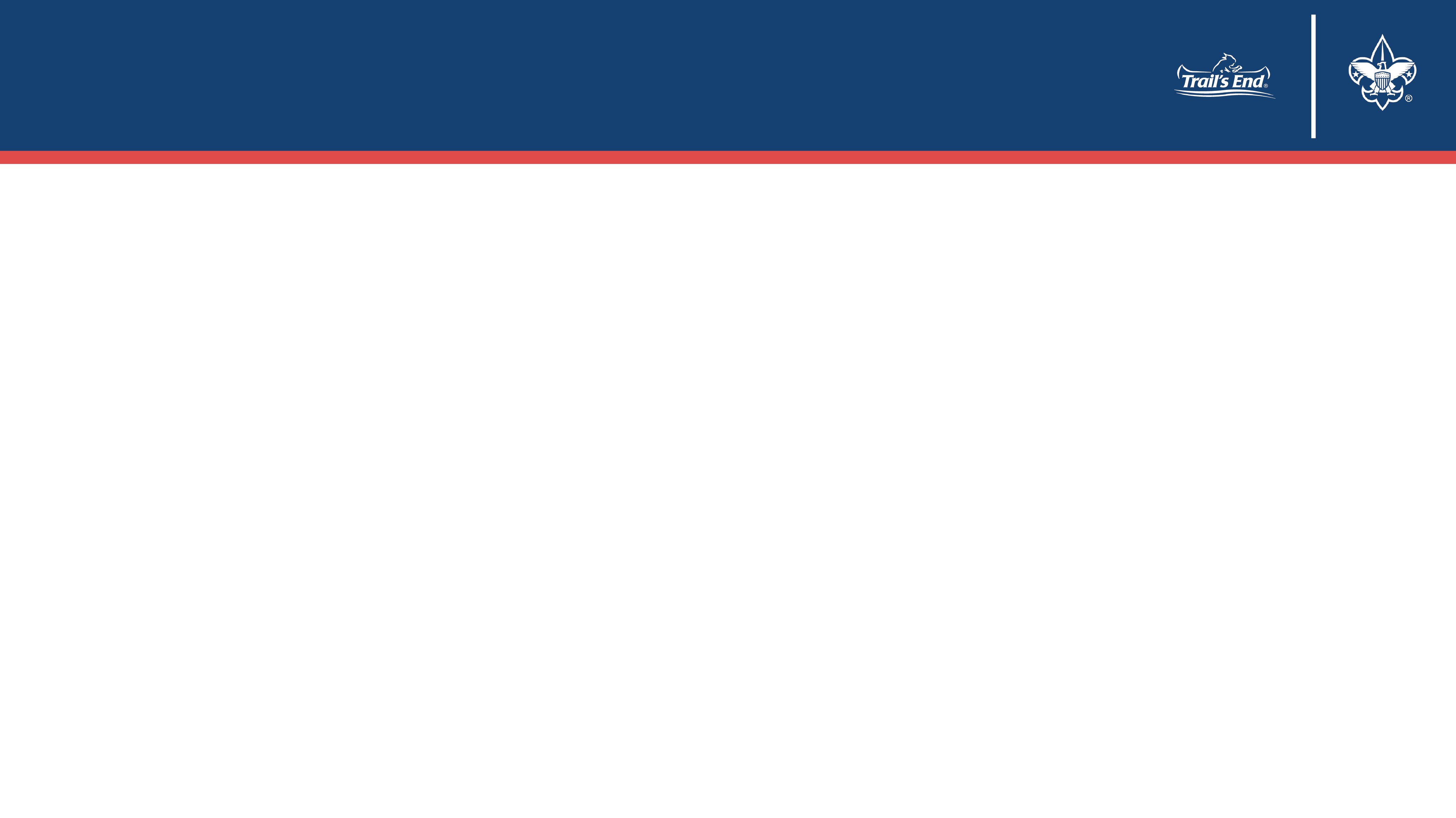 Trail’s End Leader Portal
Manage your unit’s entire sale in one place!
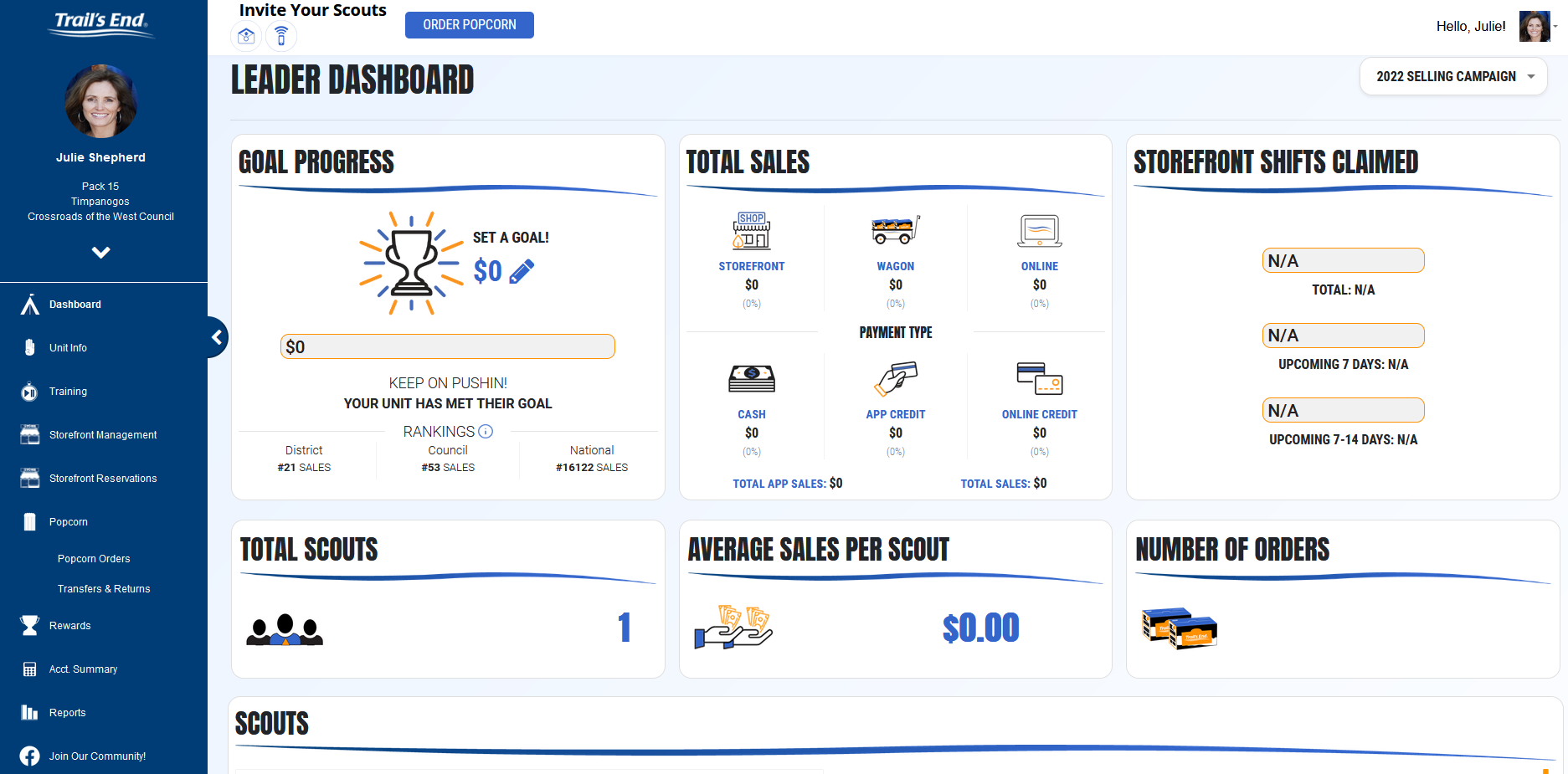 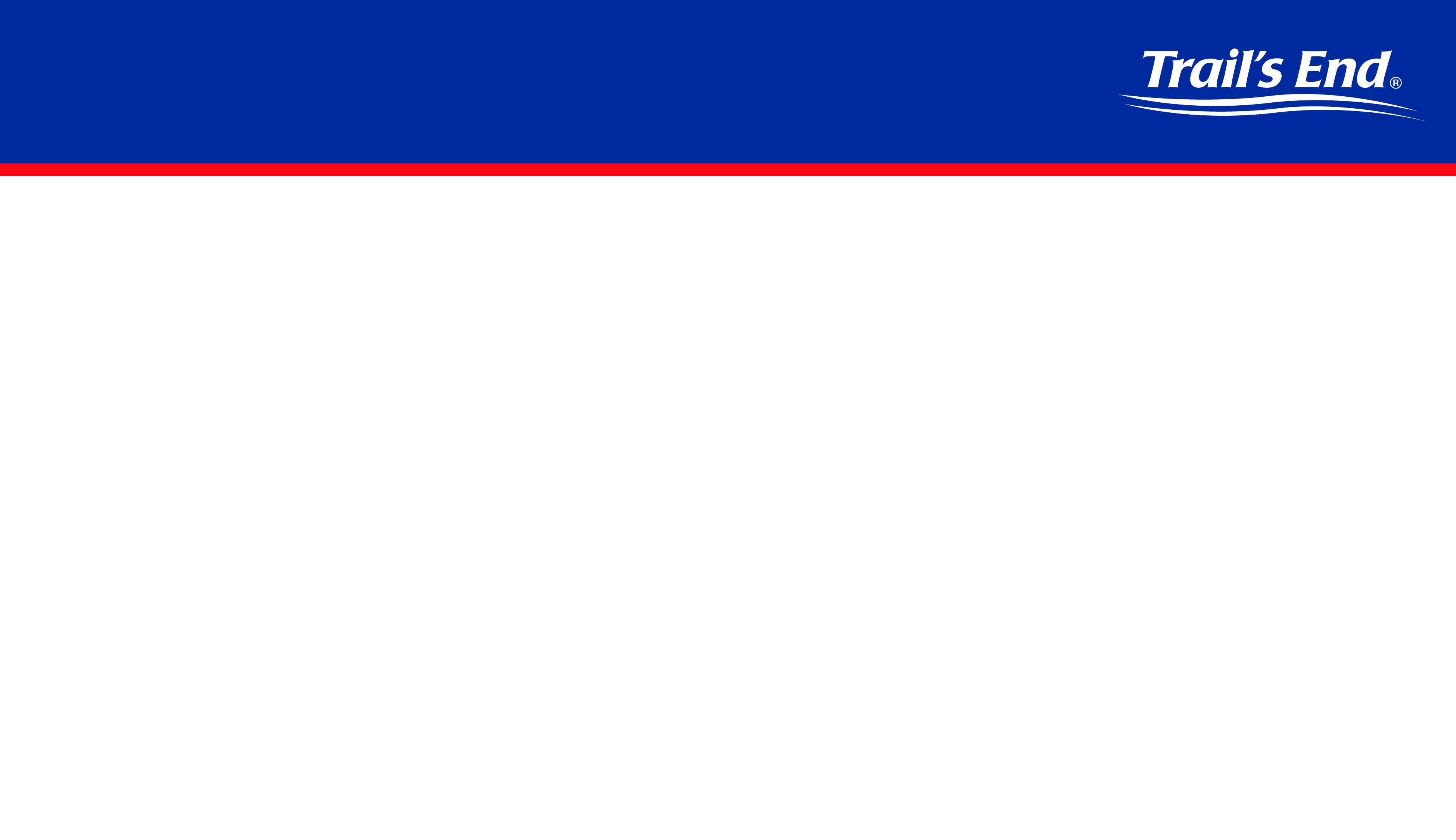 Watch Webinar on TE Leader Portal
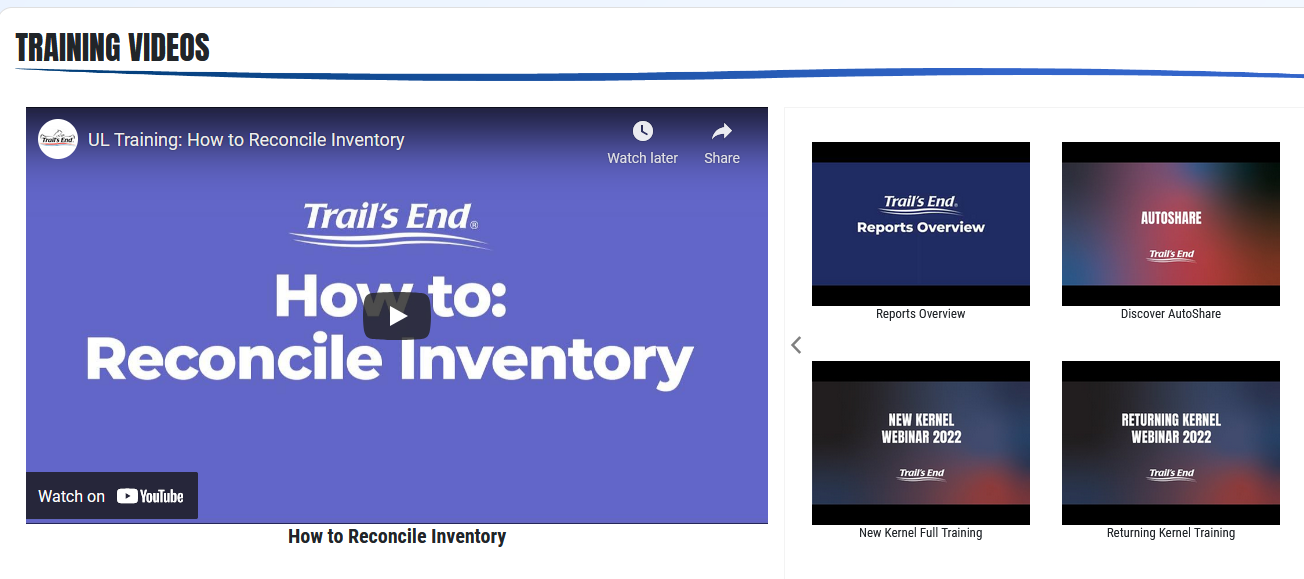 Agenda
Products
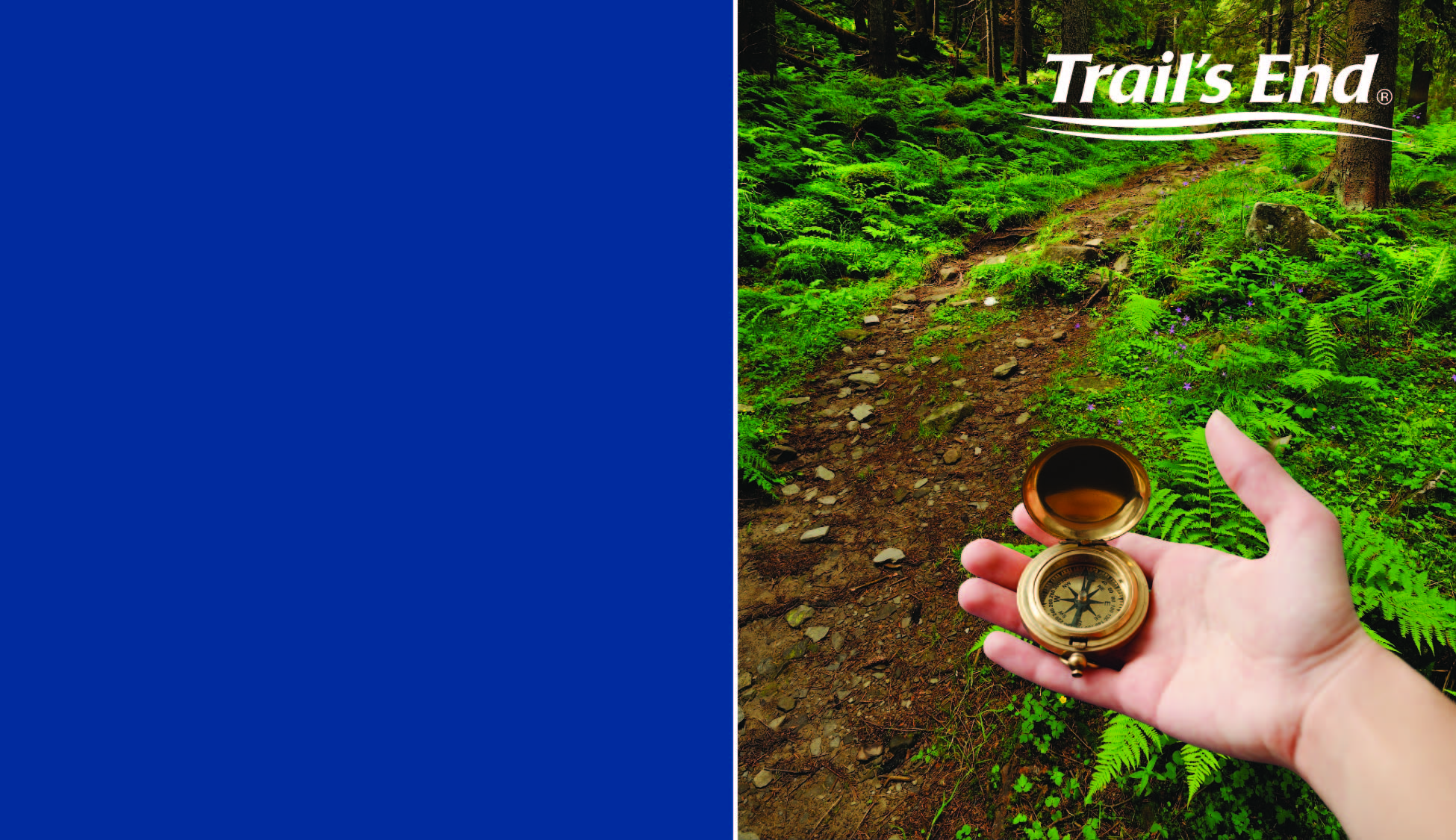 Questions?
Comments?

Thank you!!
[Speaker Notes: End Slide Option 2]